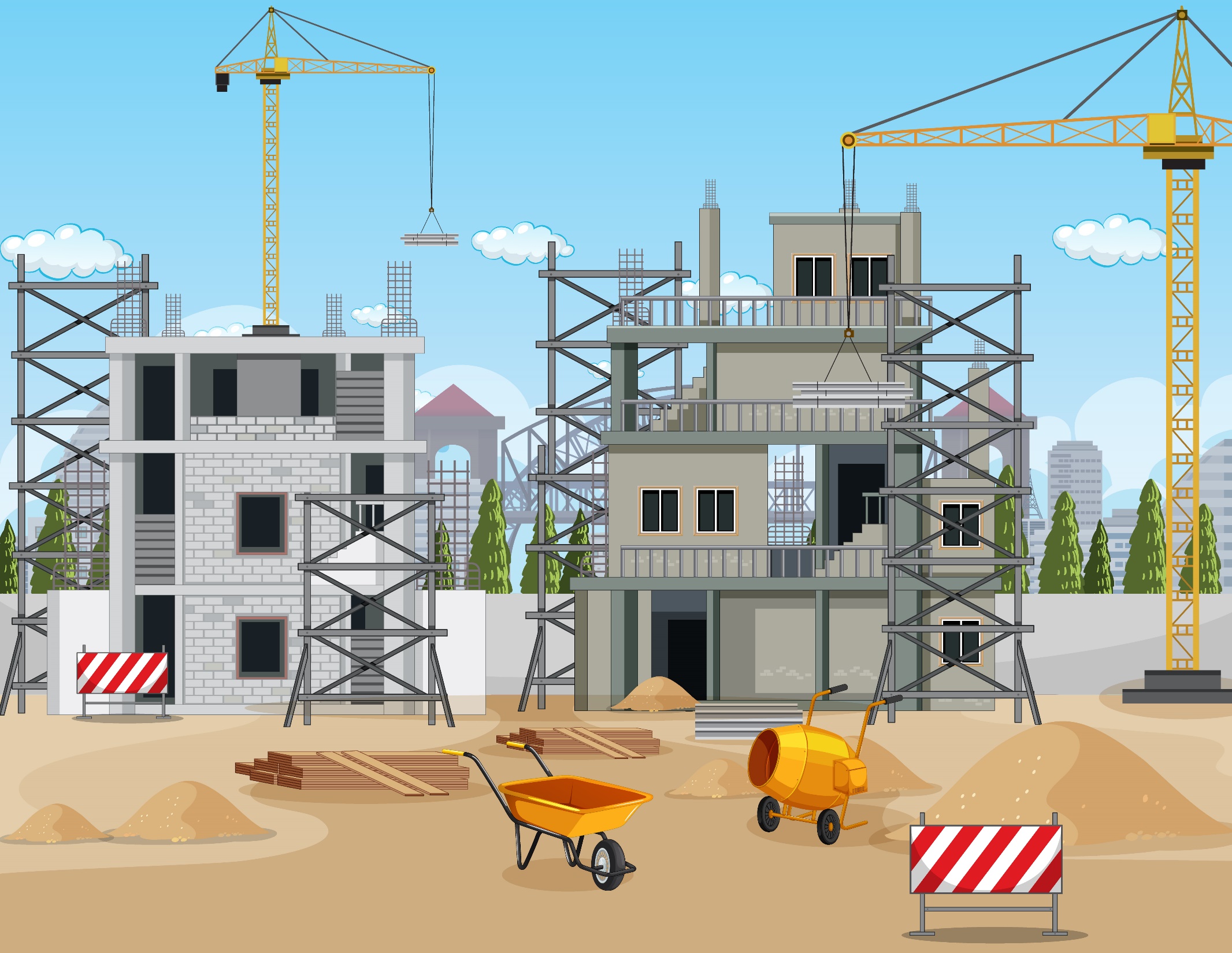 Chủ đề
Chủ đề
TOÁN
TOÁN
CÁC SỐ ĐẾN 10 000
CÁC SỐ ĐẾN 10 000
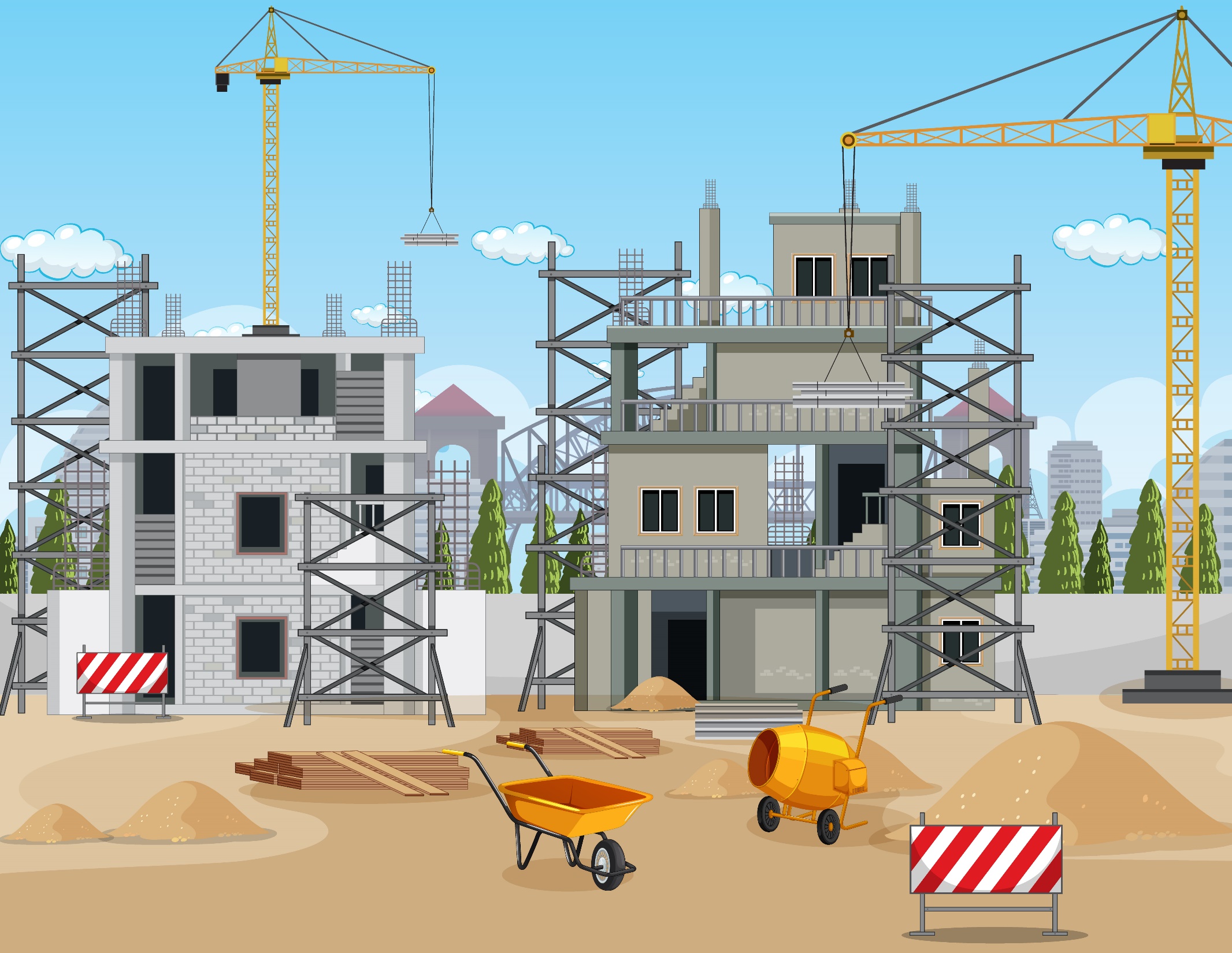 Thứ … ngày … tháng … năm …
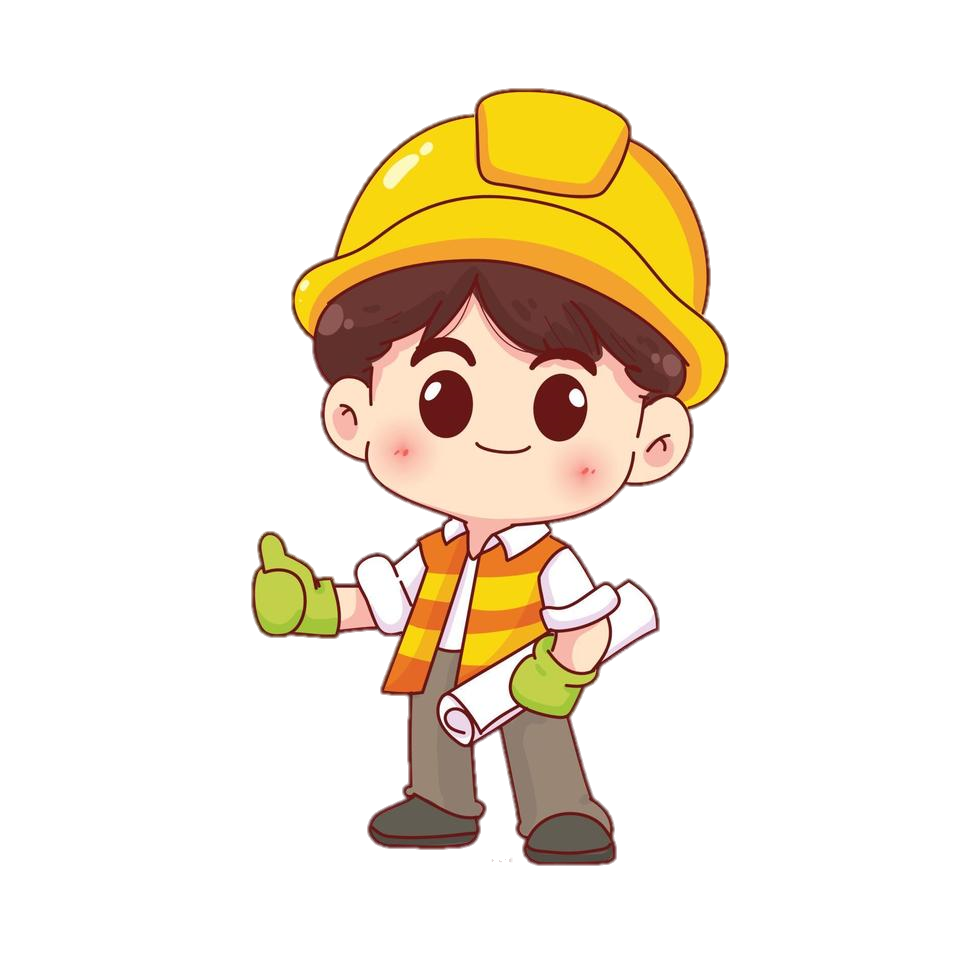 Bài :
Bài :
GÓC VUÔNG, GÓC KHÔNG VUÔNG
GÓC VUÔNG, GÓC KHÔNG VUÔNG
TOÁN
TOÁN
(2 tiết – Tiết 2)
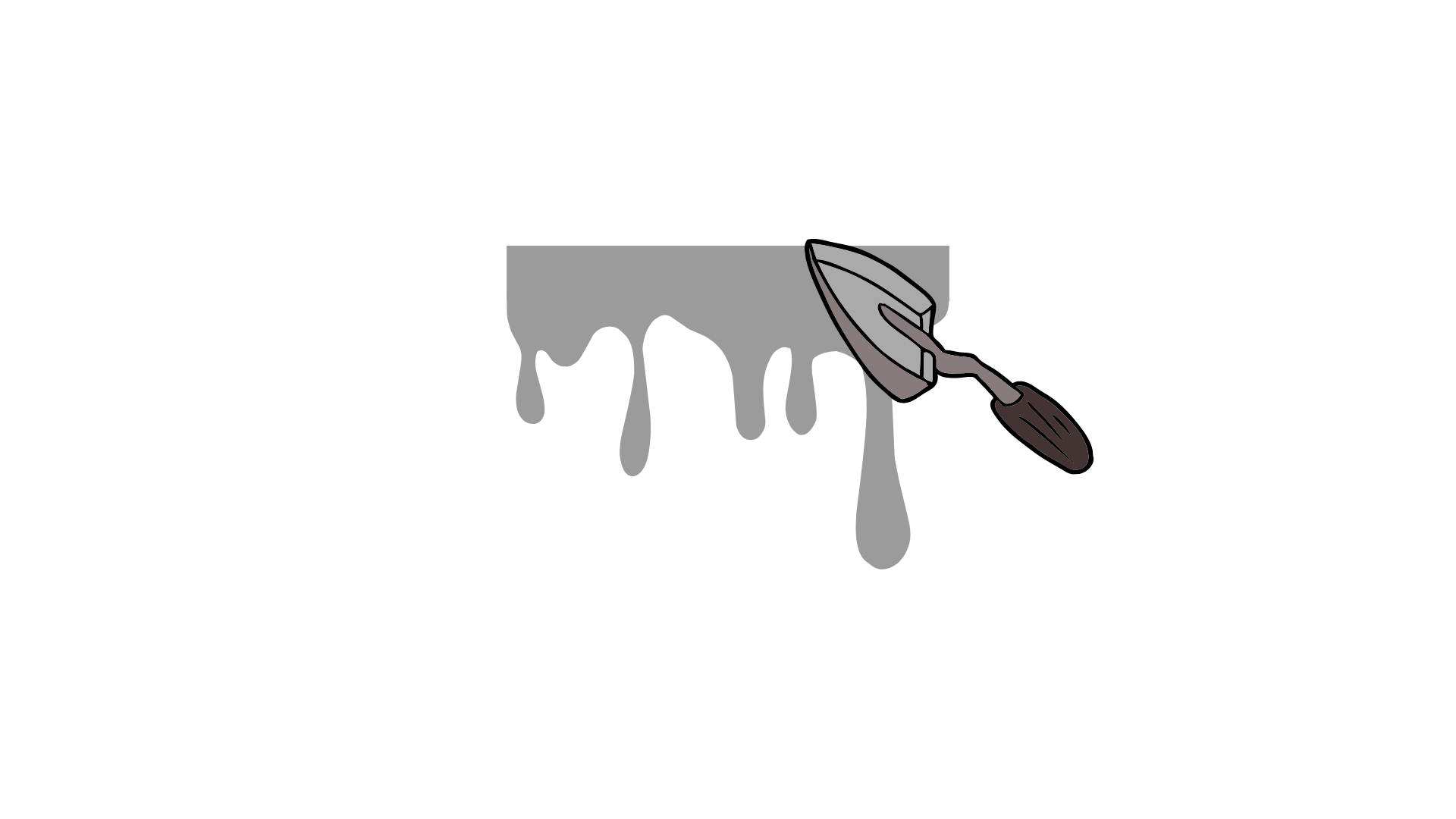 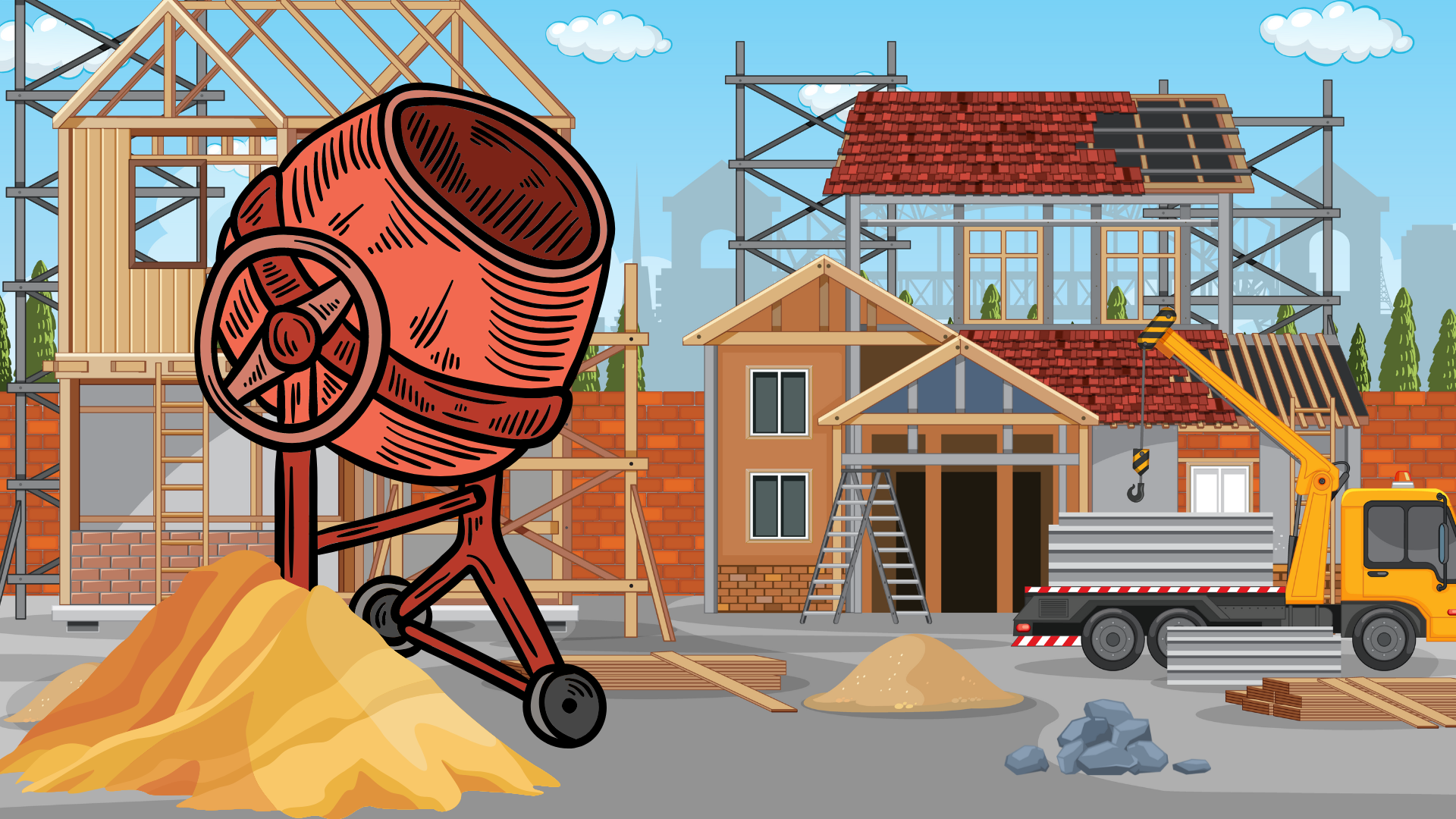 Mục tiêu
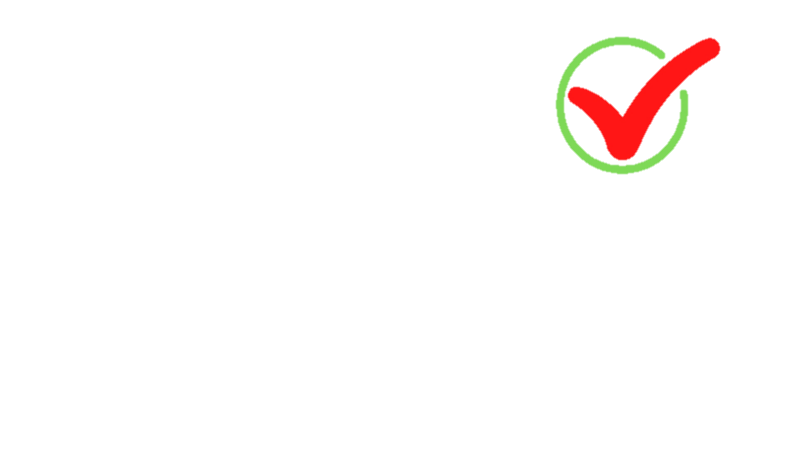 1. Kiến thức, kĩ năng:
Làm quen với biểu tượng về góc, góc vuông, góc không vuông; đọc tên góc.
Sử dụng ê-ke để kiểm tra góc vuông, góc không vuông.
Sử dụng ê-ke vẽ được góc vuông trong trường hợp đơn giản.
Biết gấp tờ giấy để tạo thành góc vuông.
3. Tích hợp:
Toán học và cuộc sống.
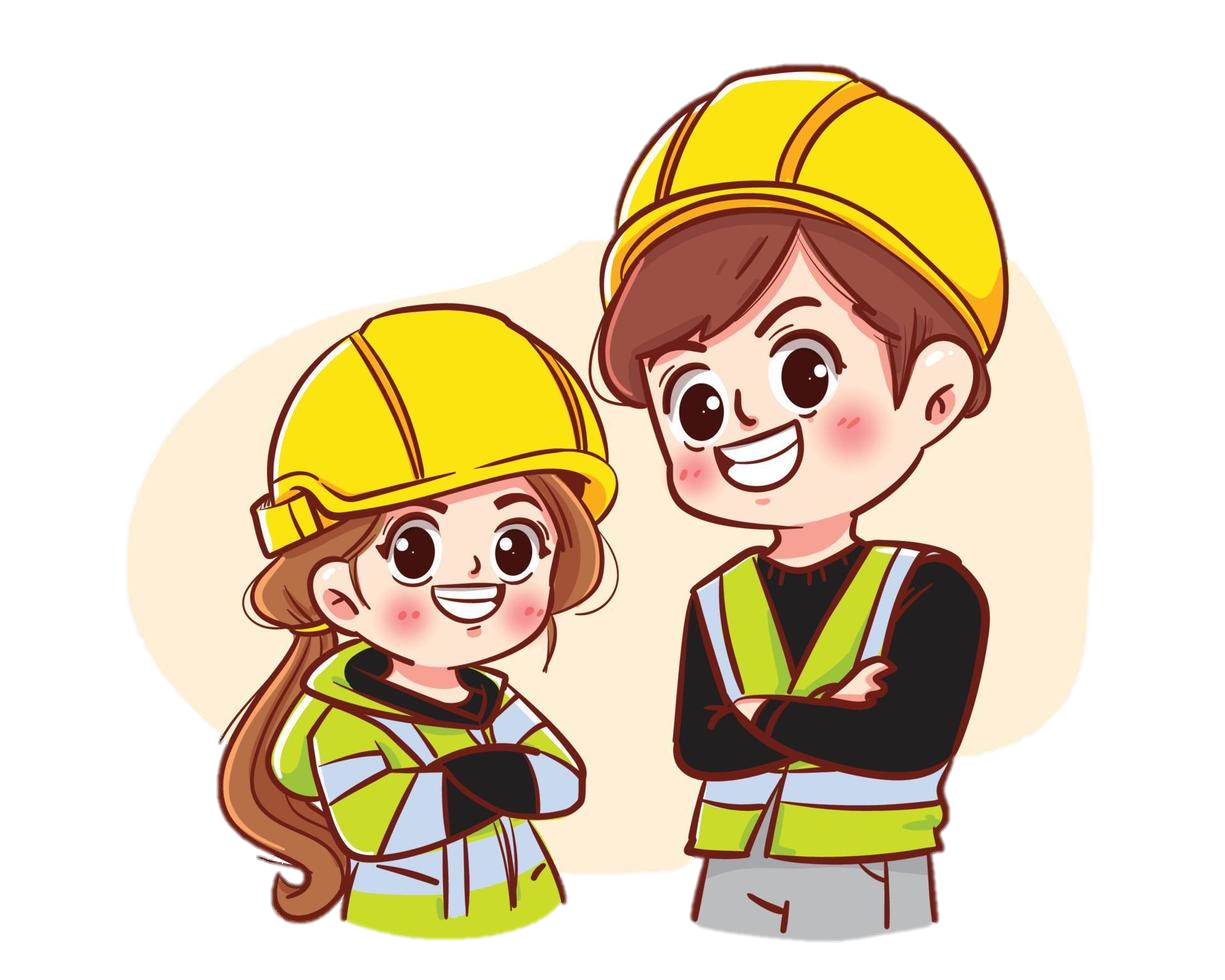 2. Năng lực chú trọng: tư duy và lập luận toán học; mô hình hóa toán học; giao tiếp toán học; giải quyết vấn đề toán học; sử dụng công cụ, phương tiện toán học.
Phẩm chất:
chăm chỉ, trung thực, trách nhiệm, nhân ái.
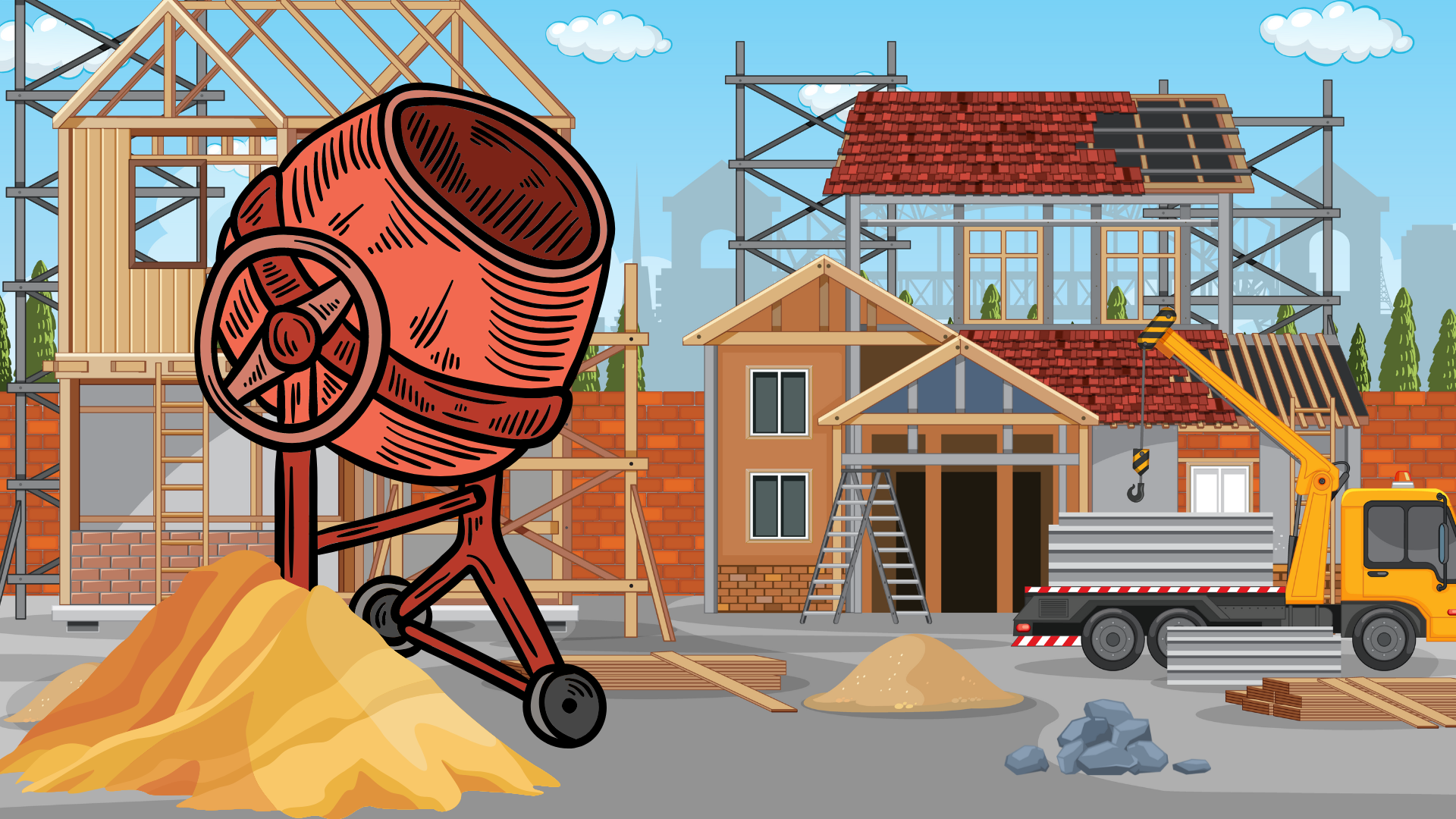 Khởi động
Khởi động
Học sinh cùng nhau tạo hình góc theo mệnh lệnh của giáo viên.
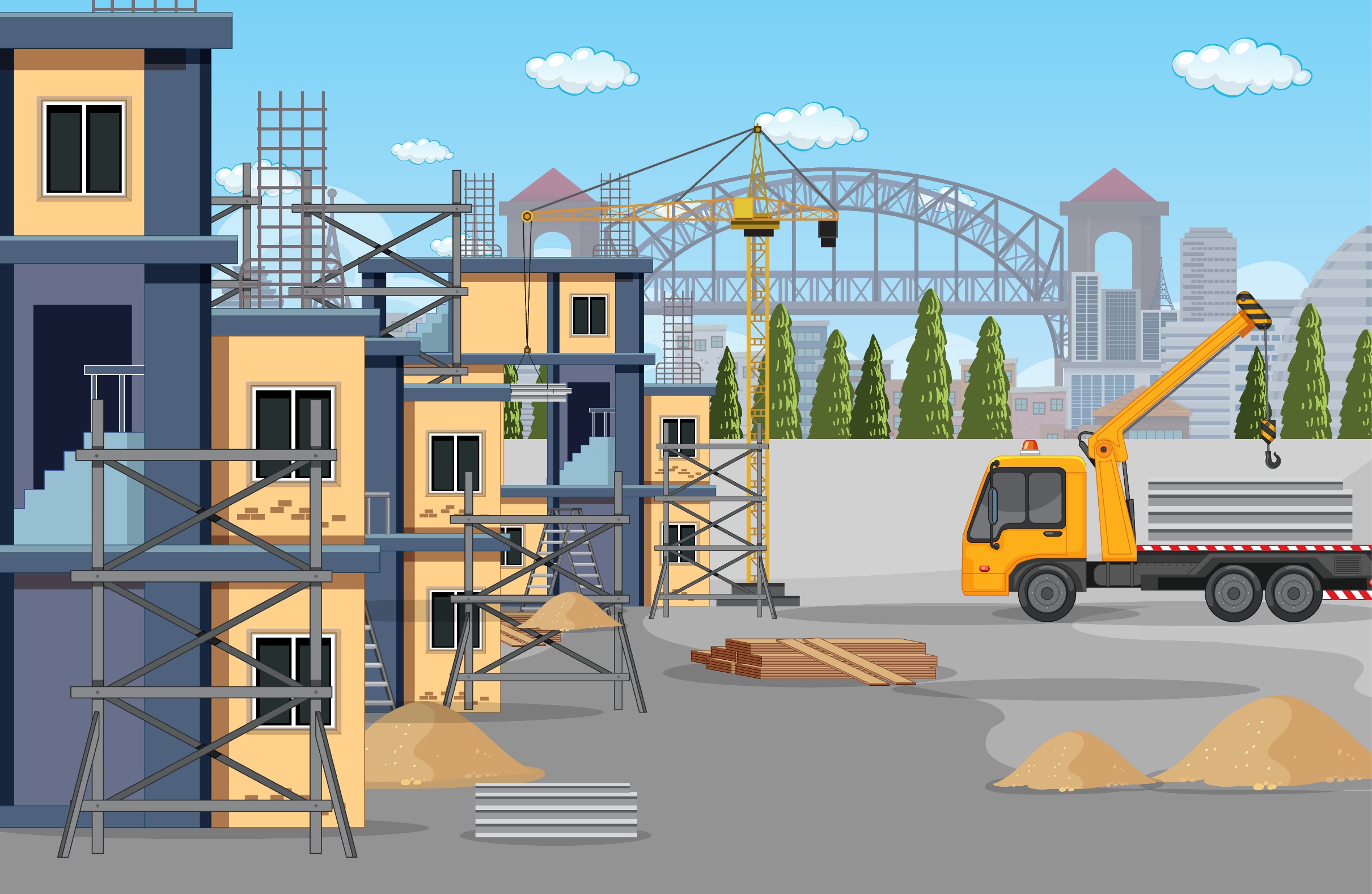 Luật chơi:
Luật chơi:
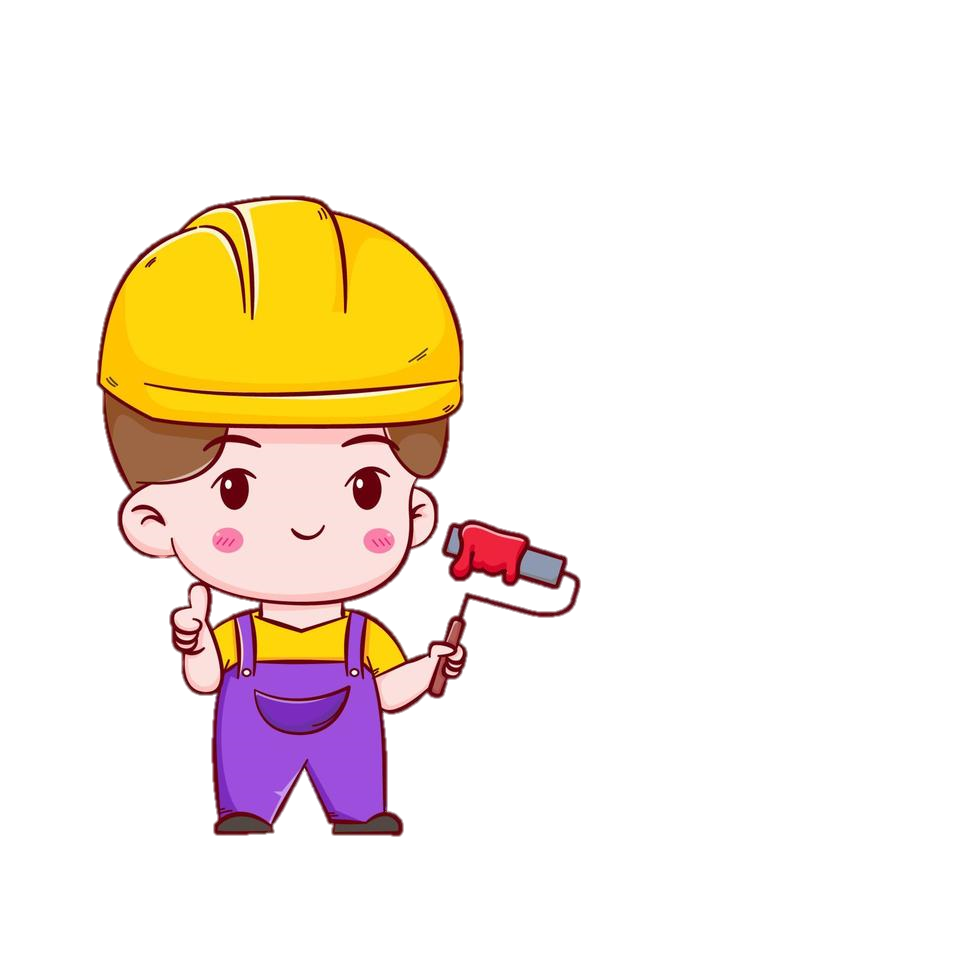 TẠO HÌNH
TẠO HÌNH
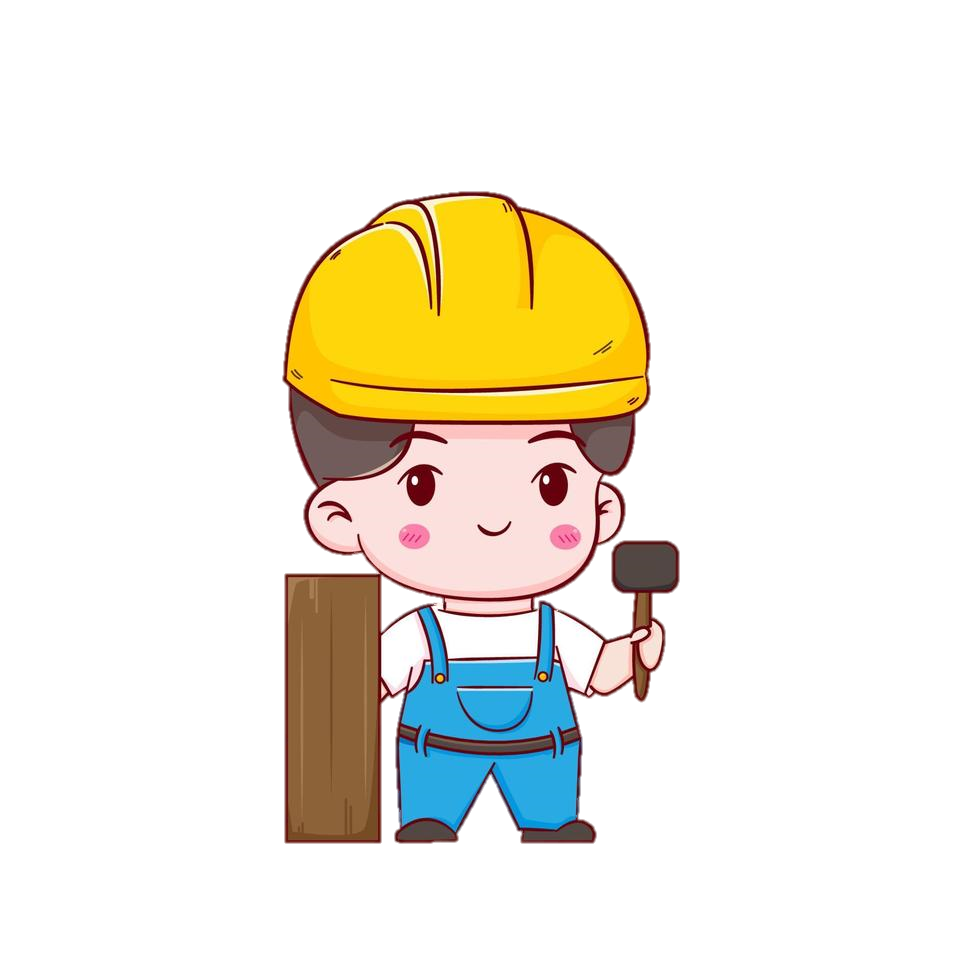 TRÒ CHƠI:
TRÒ CHƠI:
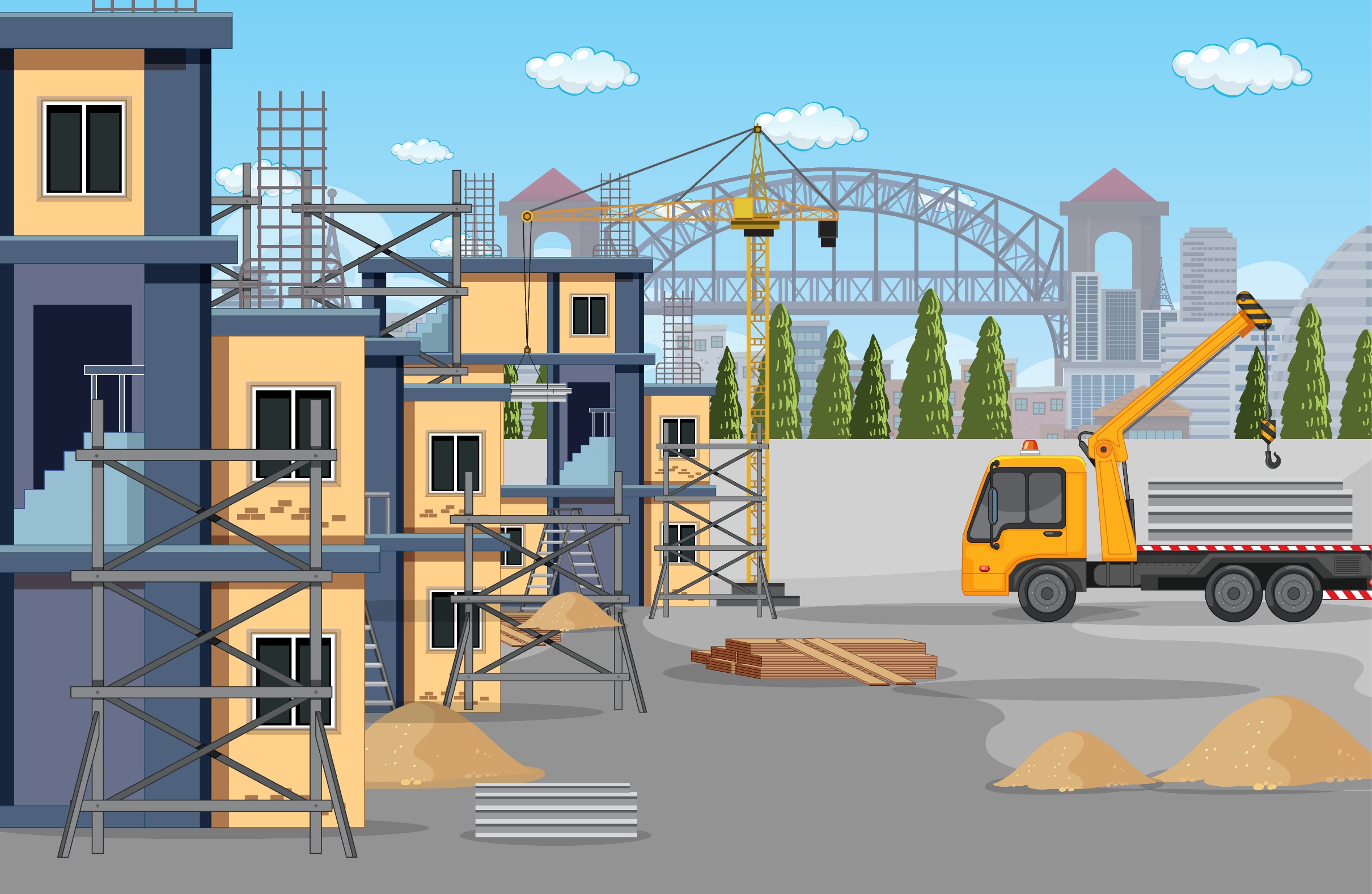 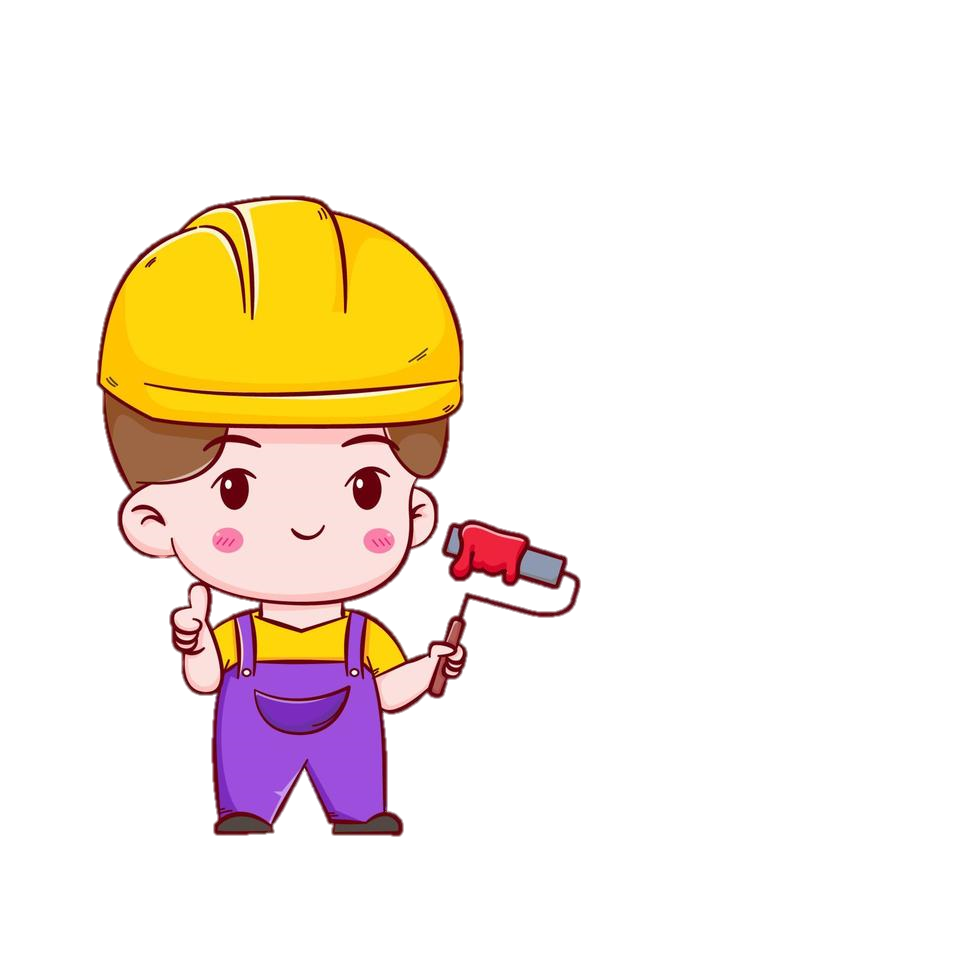 TẠO HÌNH
TẠO HÌNH
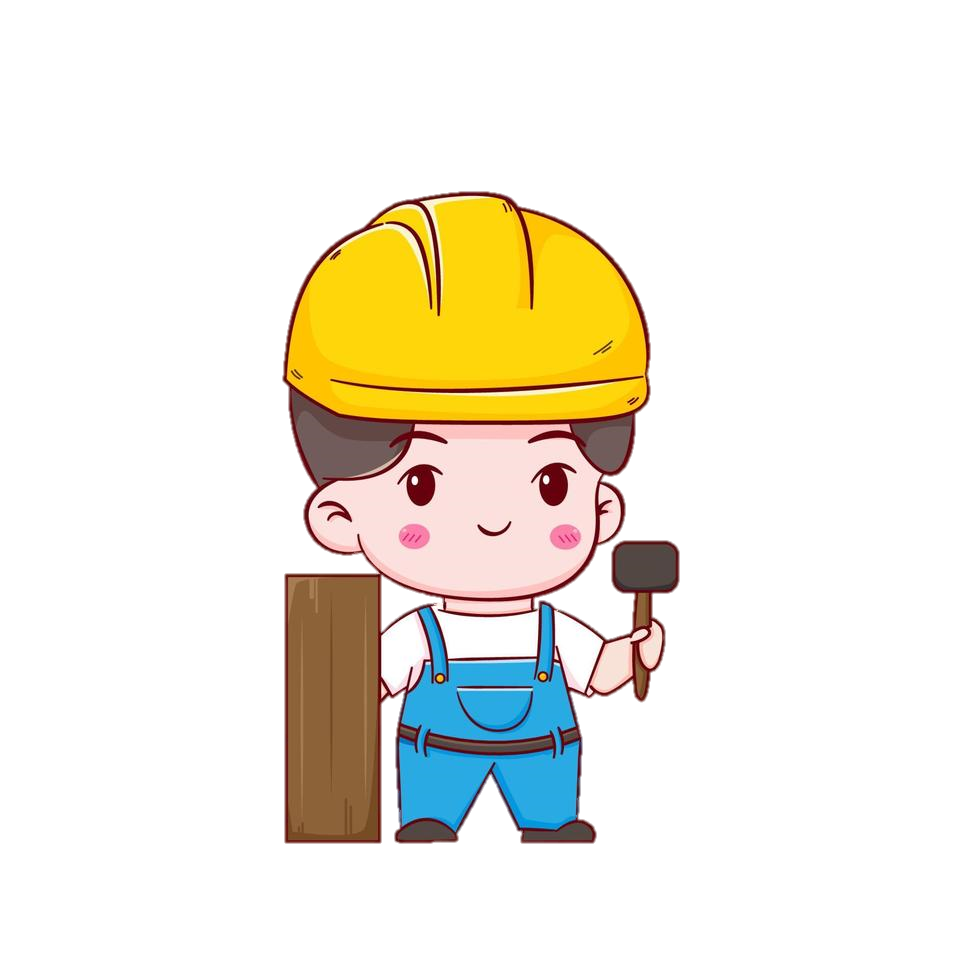 Trò chơi bắt đầu
Trò chơi bắt đầu
TRÒ CHƠI:
TRÒ CHƠI:
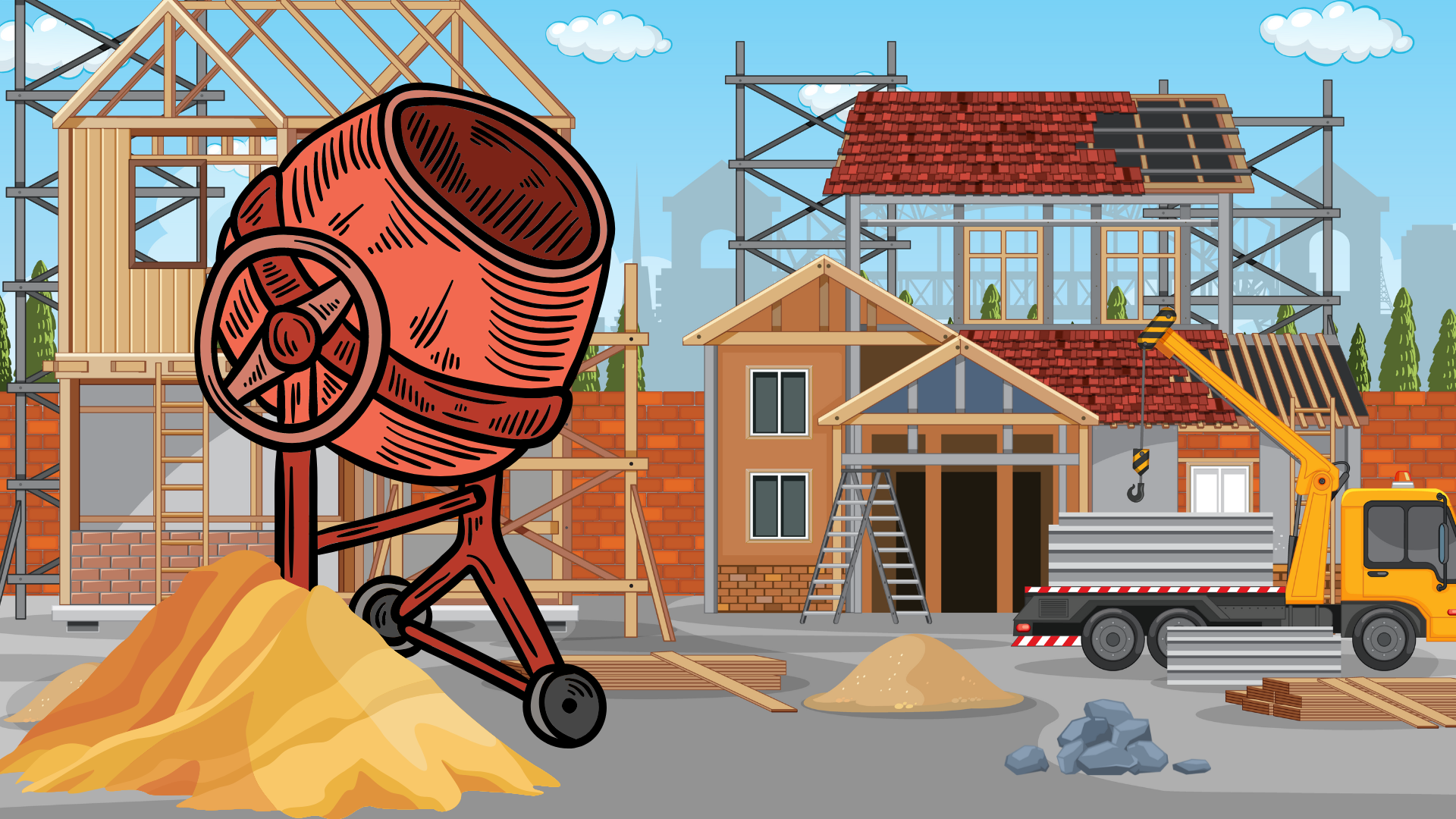 Thực hành
Thực hành
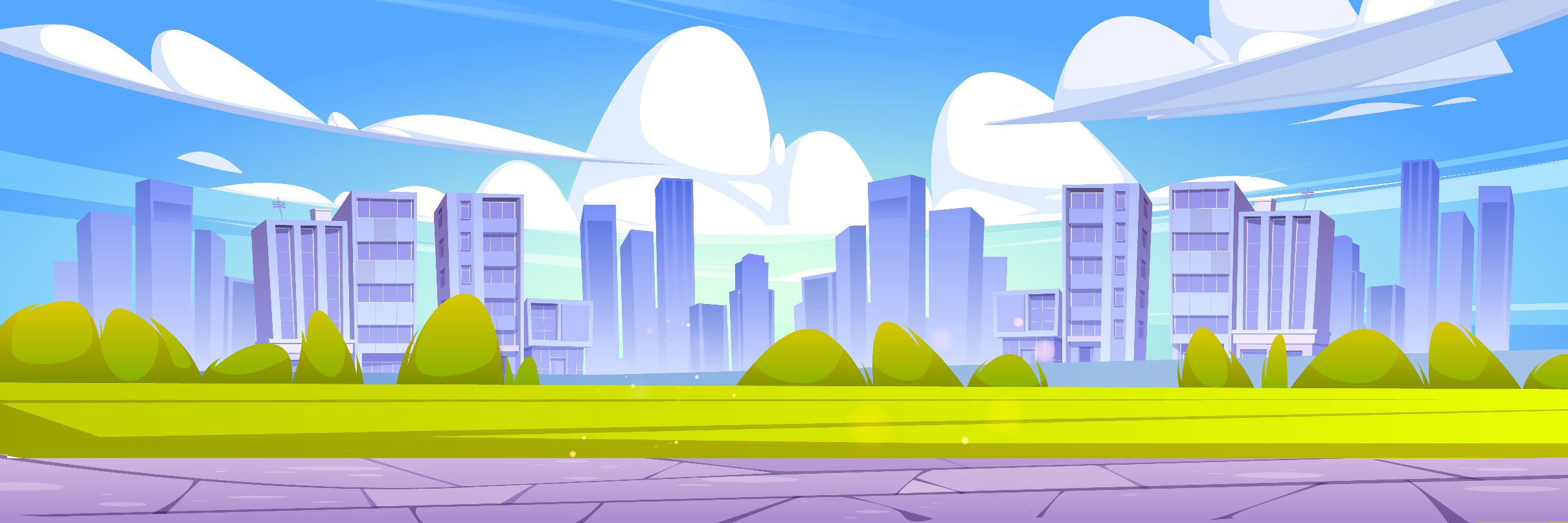 Chúng ta đã đến khu đất thực hiện dự án xây nhà. Hãy vượt qua các bài tập để giúp chúng mình hoàn thành ngôi nhà nhé!
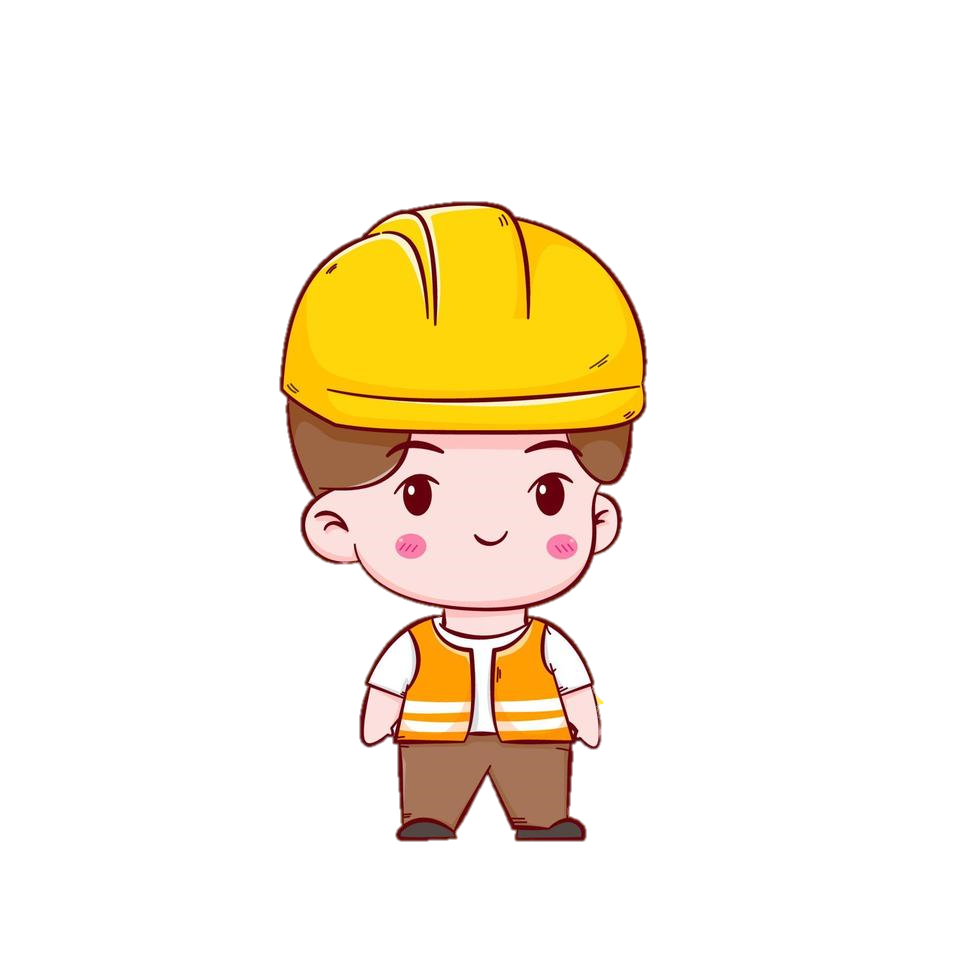 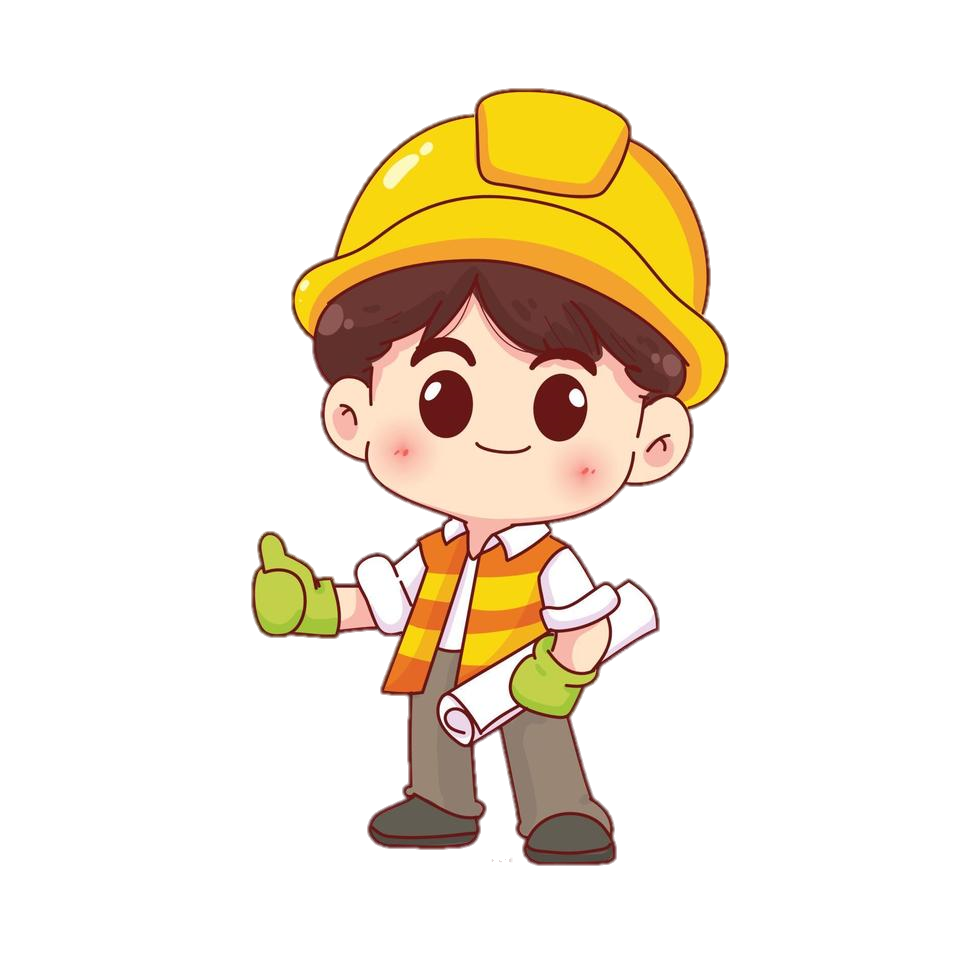 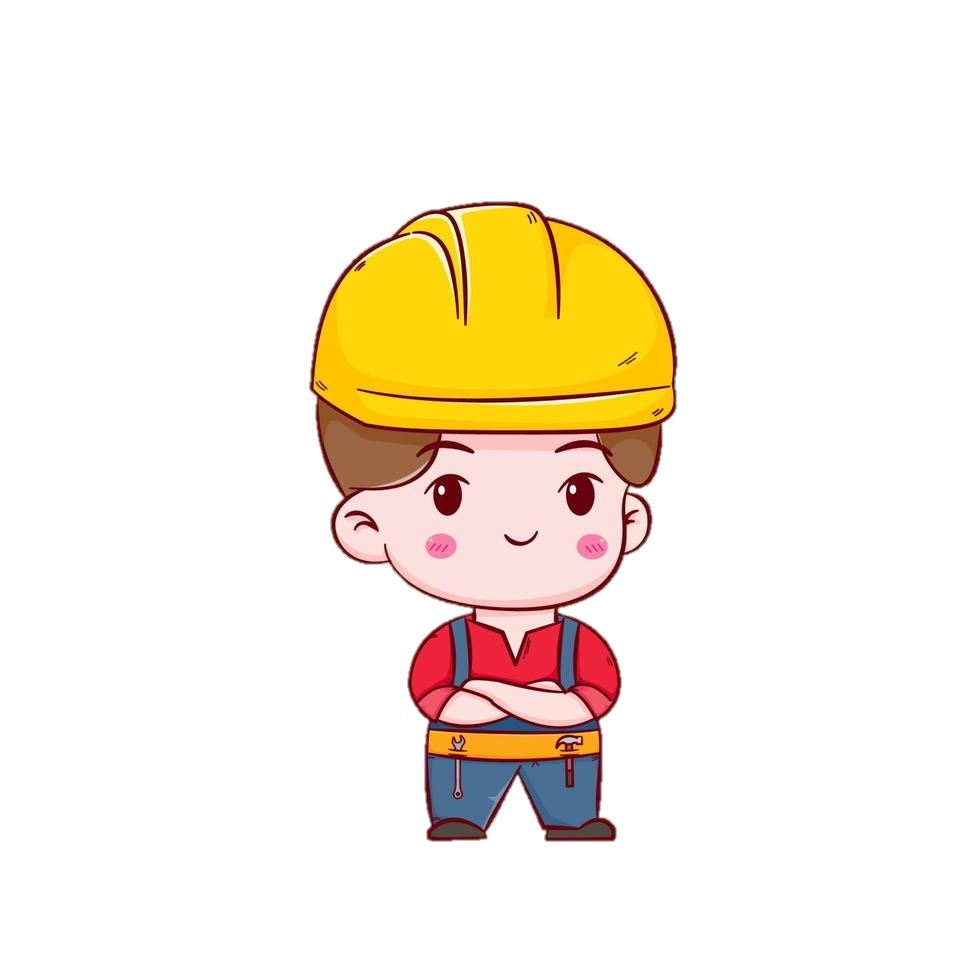 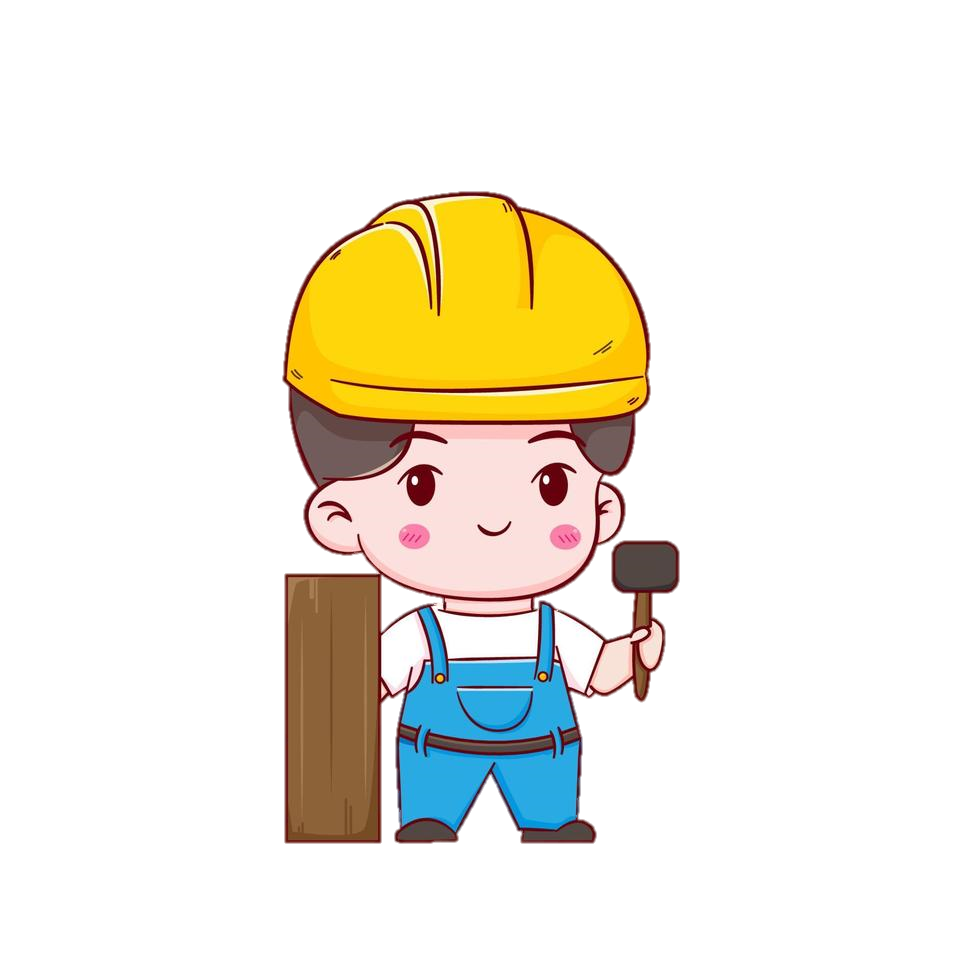 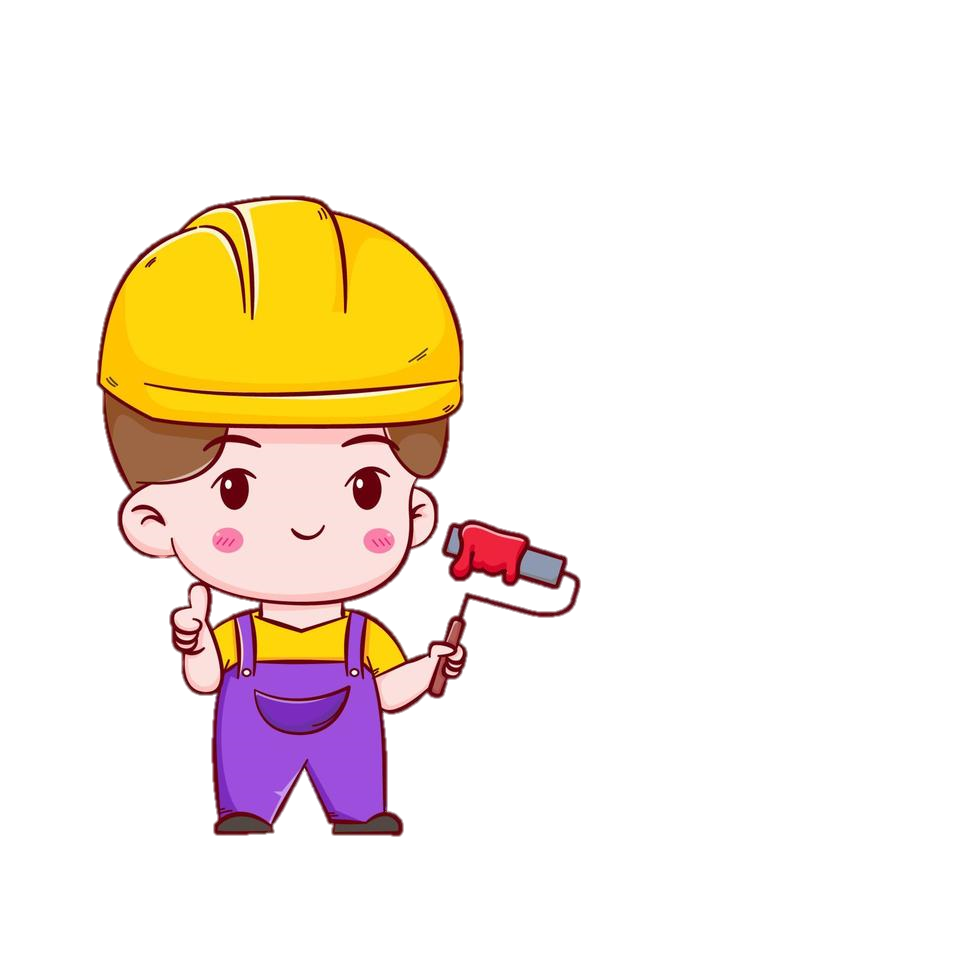 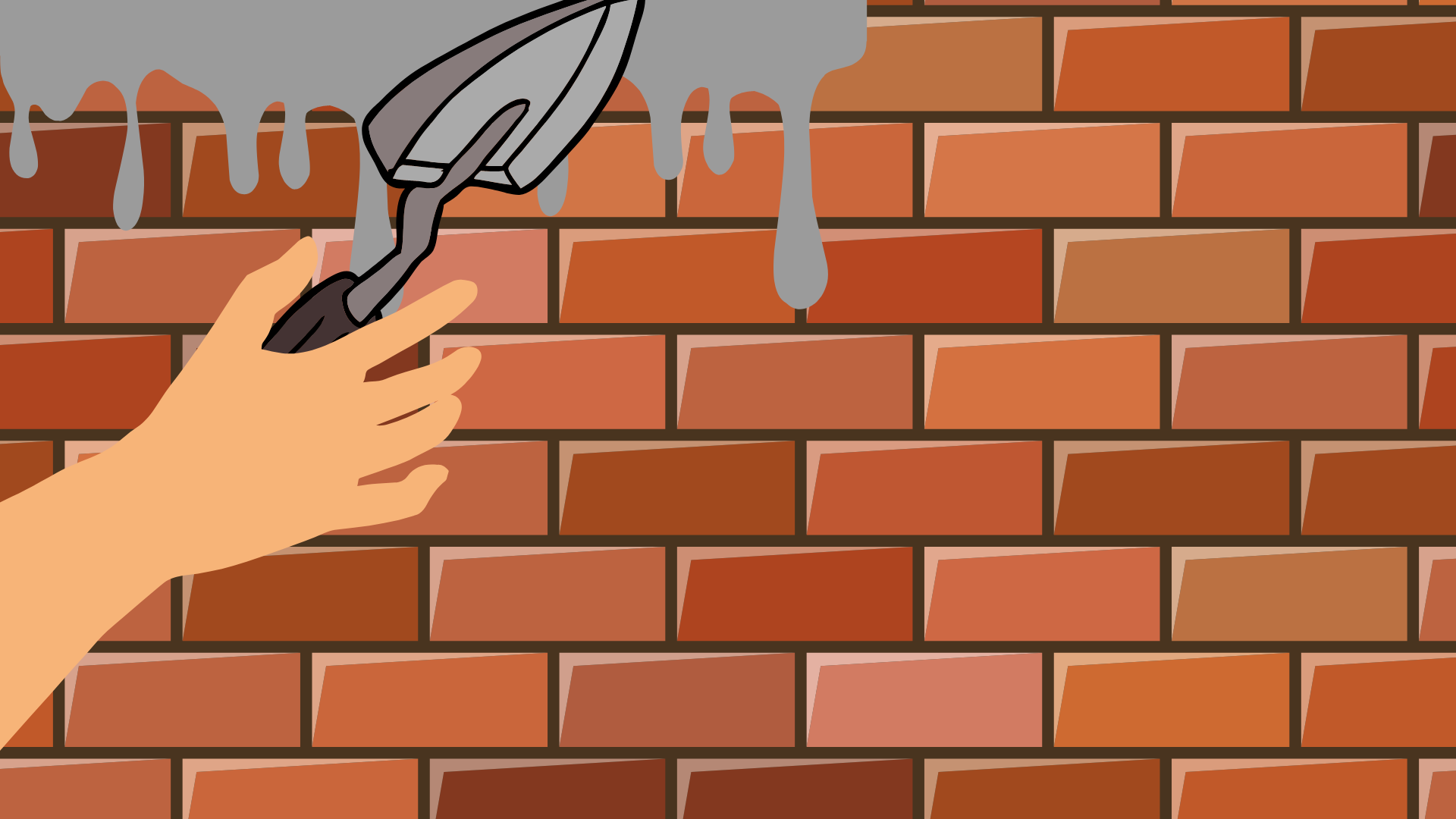 THỰC HIỆN DỰ ÁN
THỰC HIỆN DỰ ÁN
NHIỆM VỤ 2
NHIỆM VỤ 2
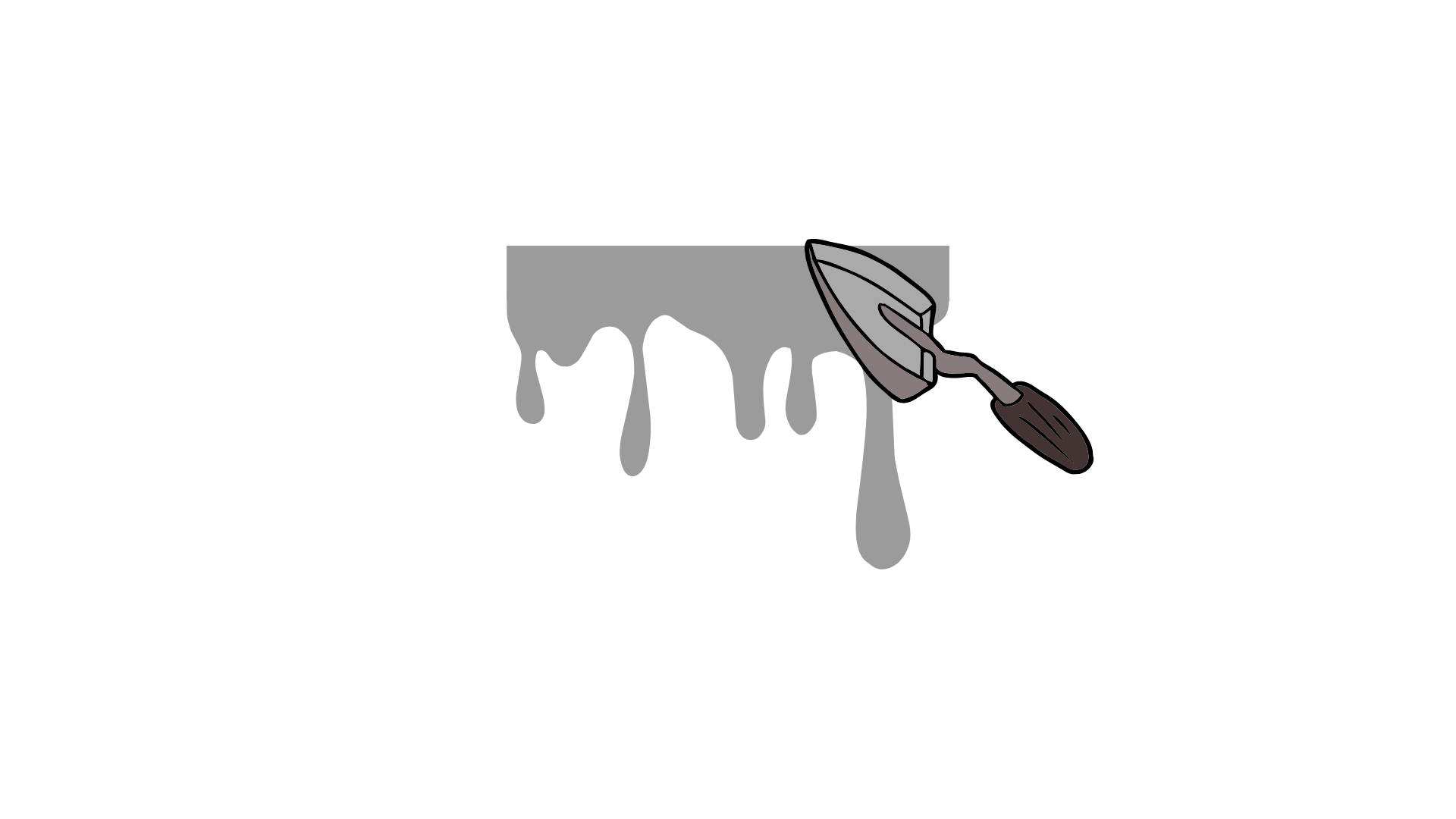 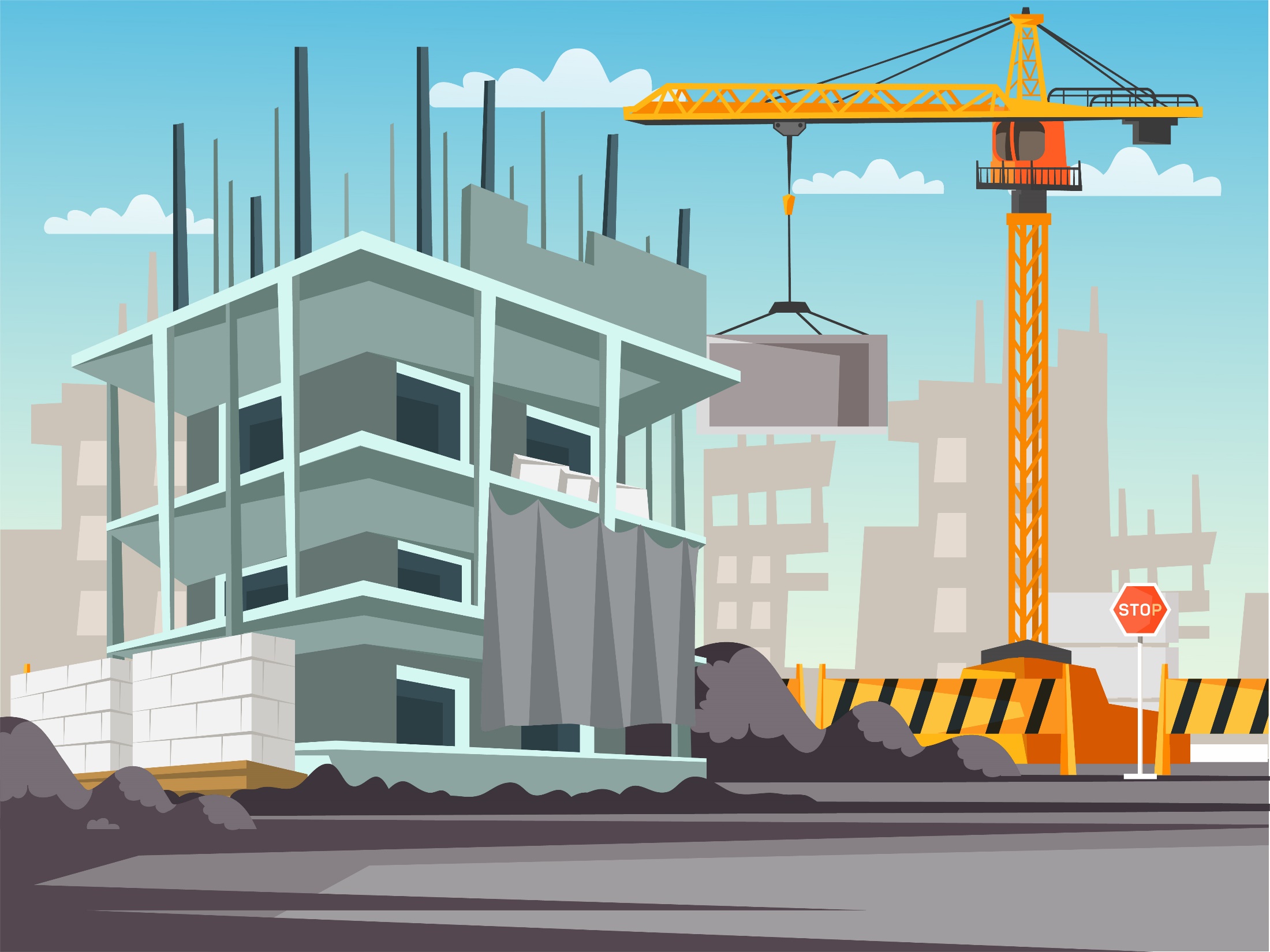 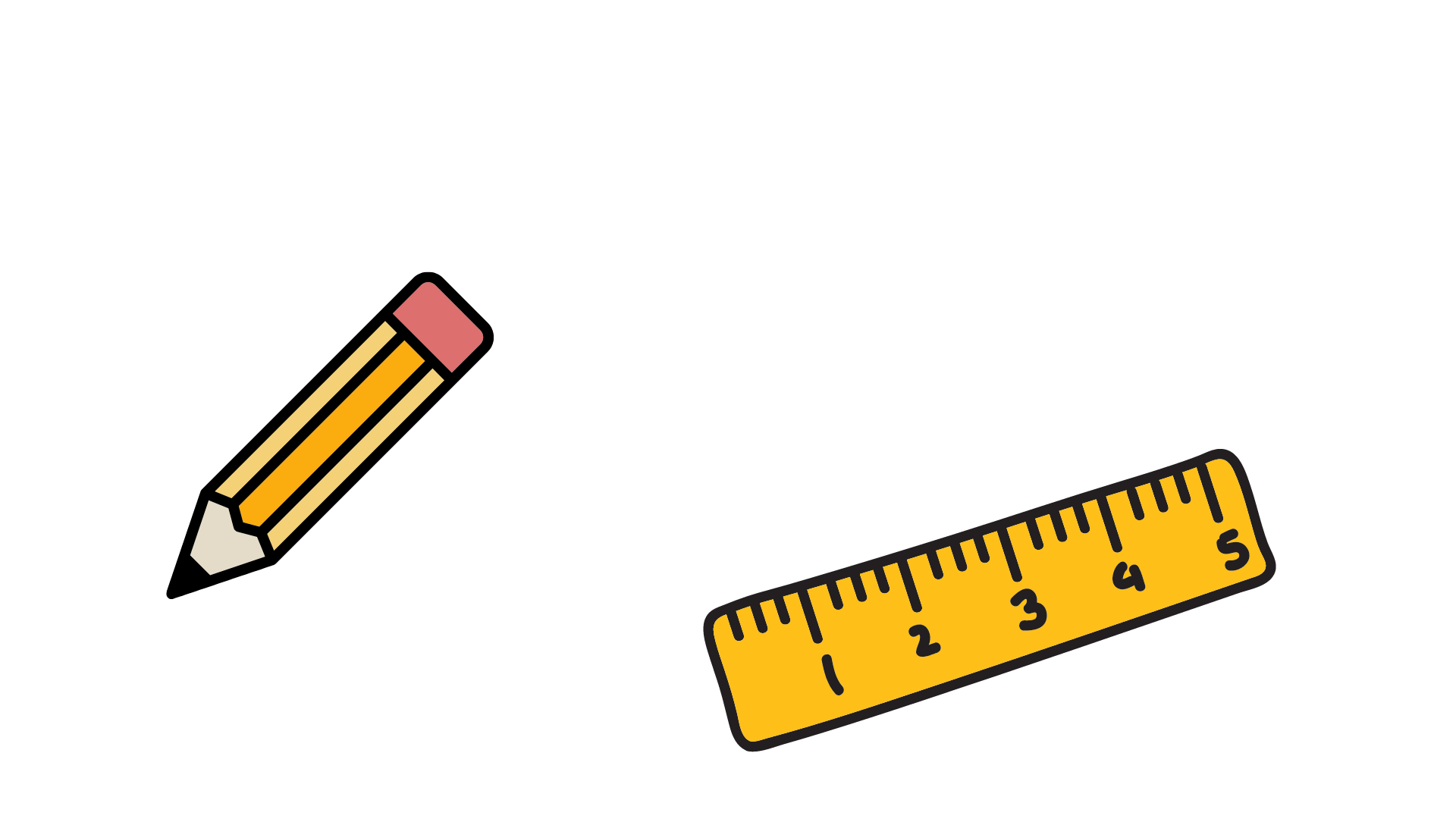 Dùng ê-ke vẽ một góc vuông.
5
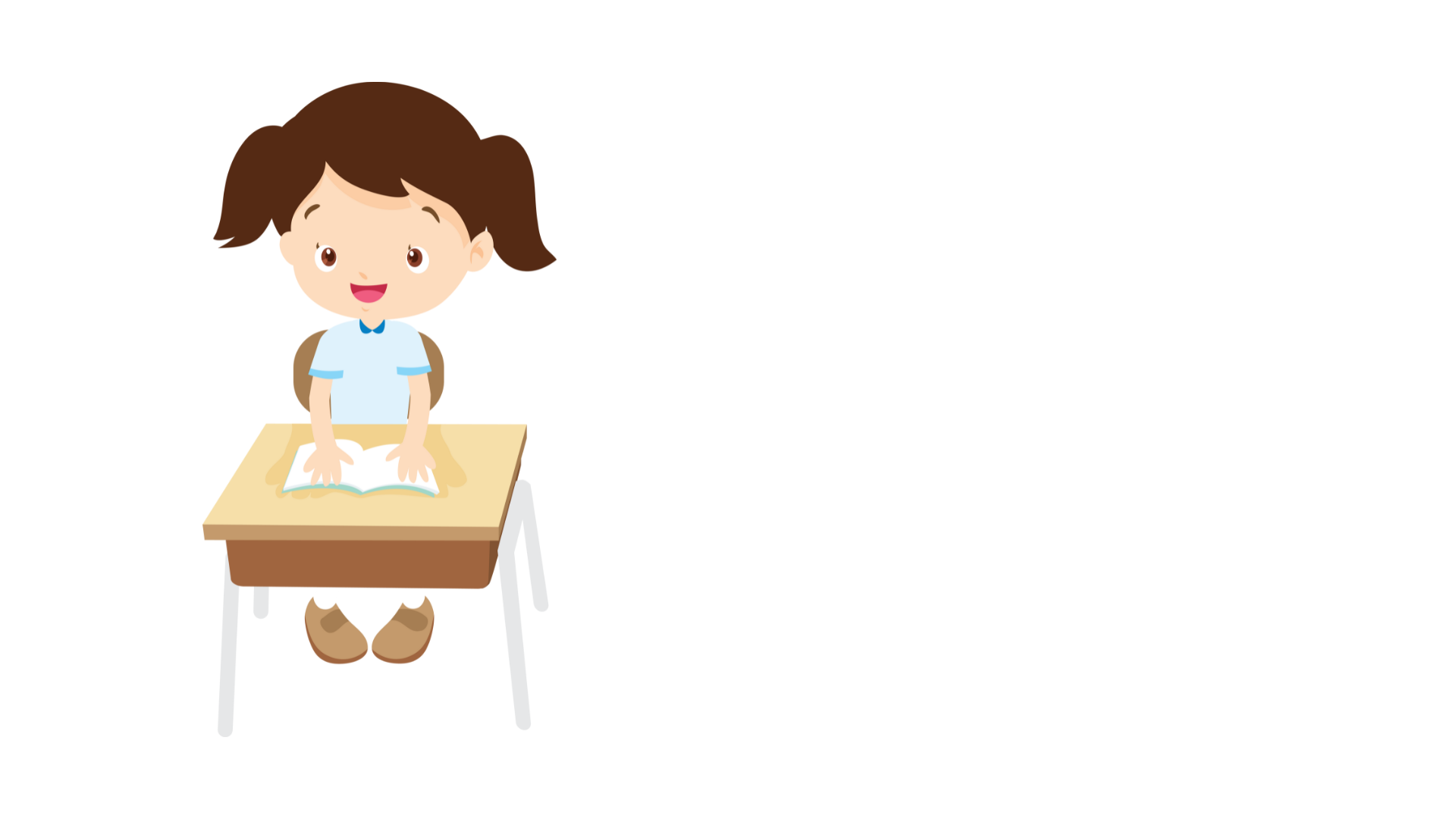 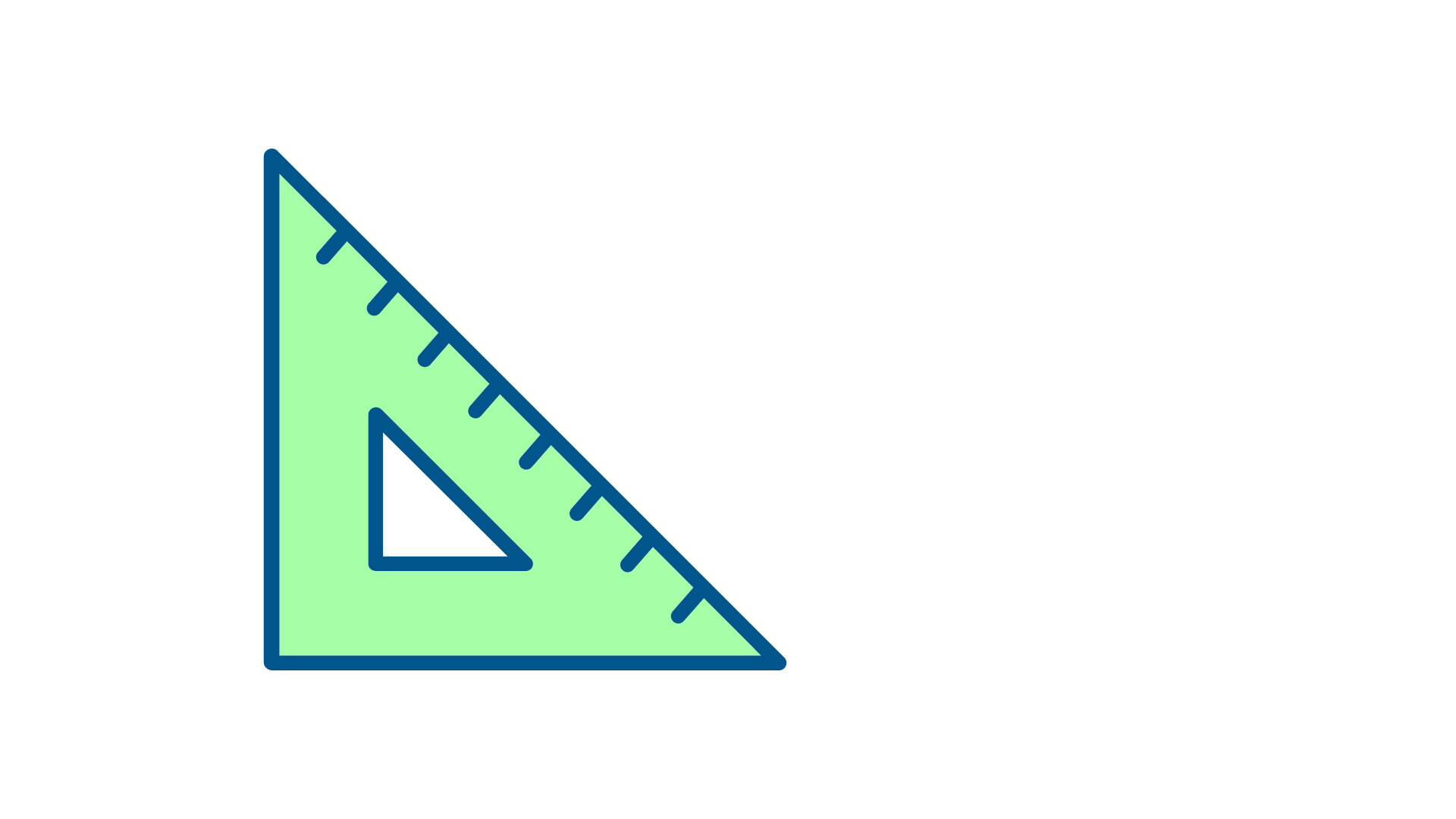 THỰC HIỆN CÁ NHÂN
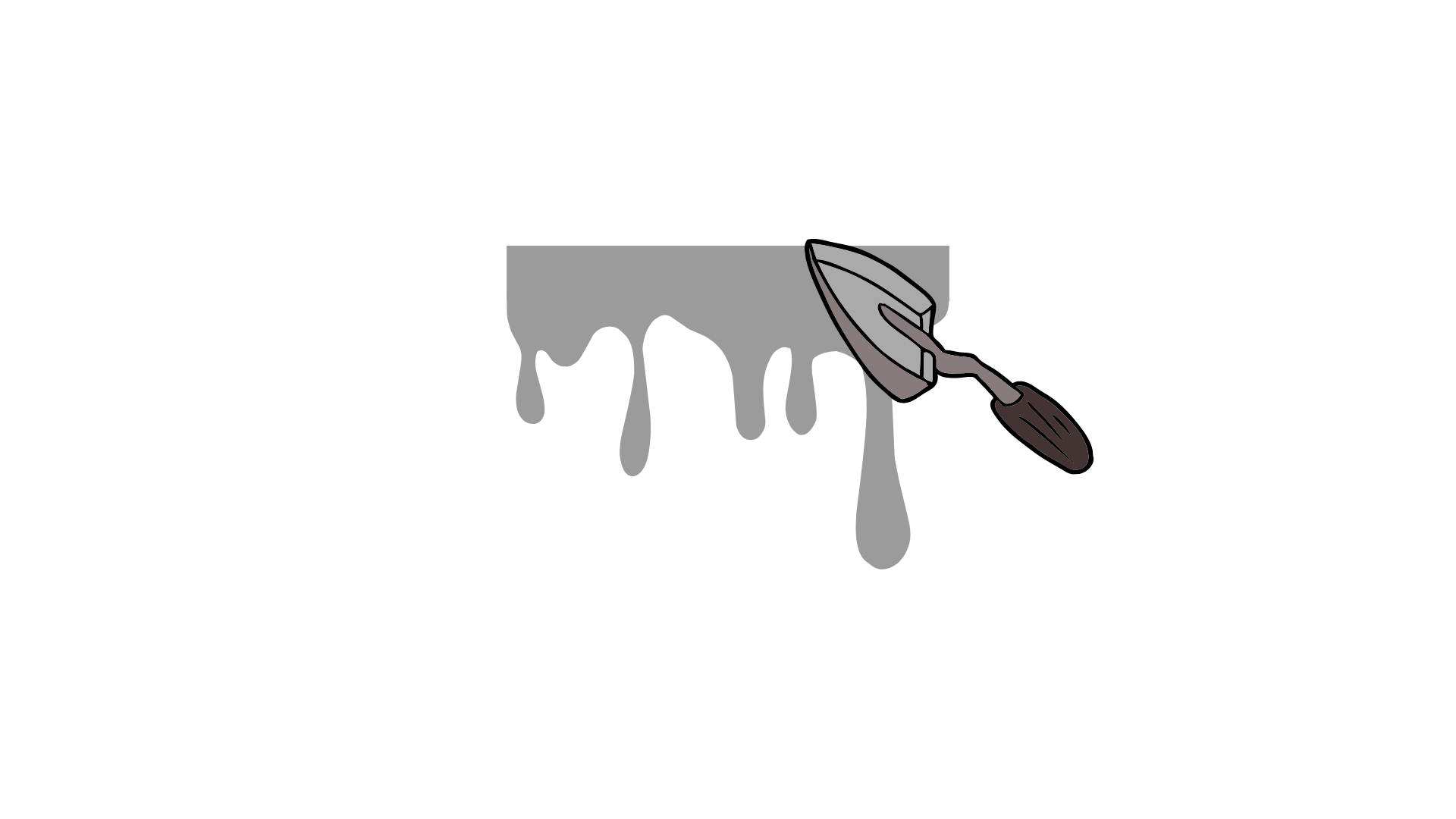 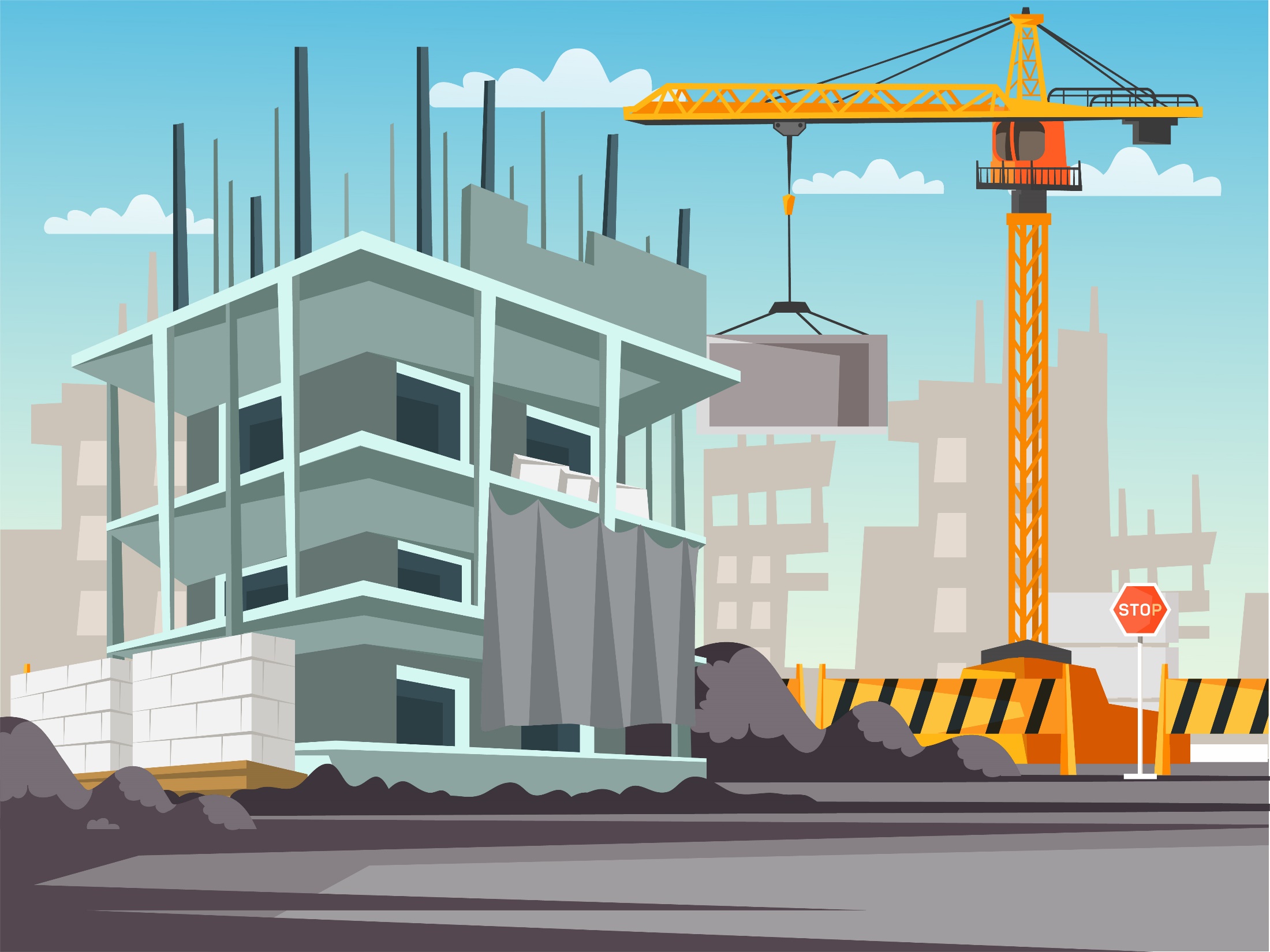 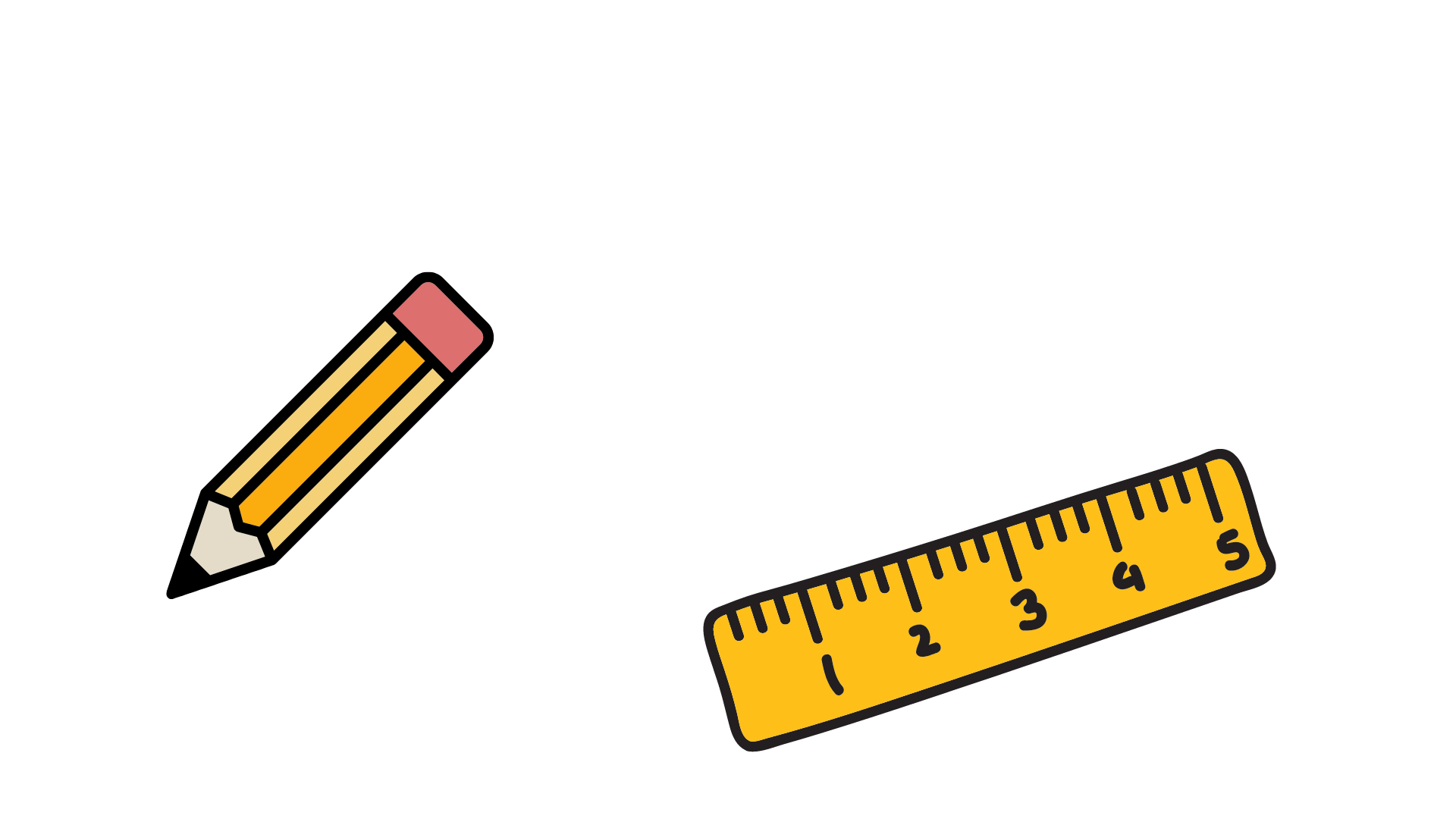 Dùng ê-ke vẽ một góc vuông.
5
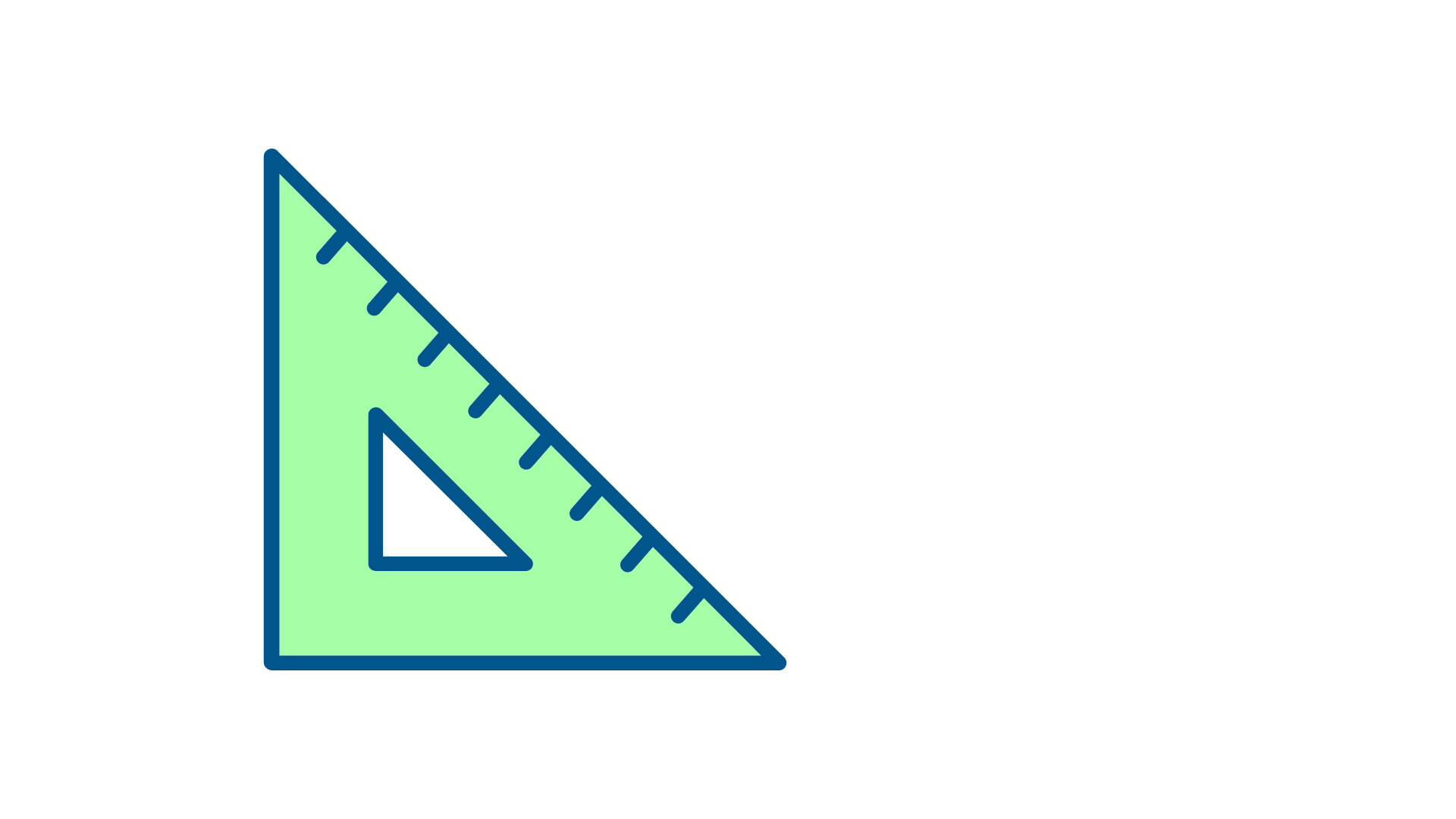 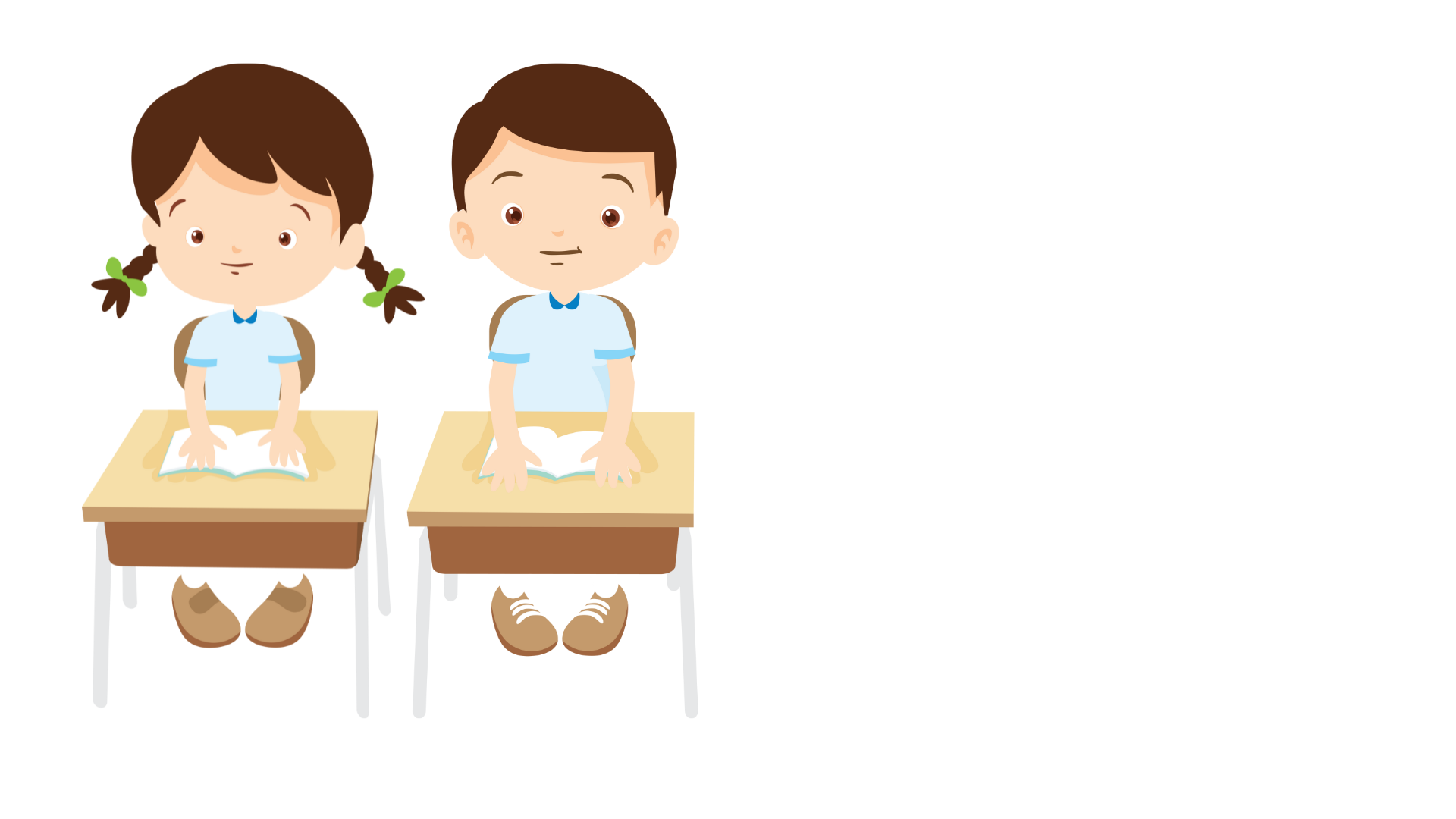 CHIA SẺ NHÓM ĐÔI
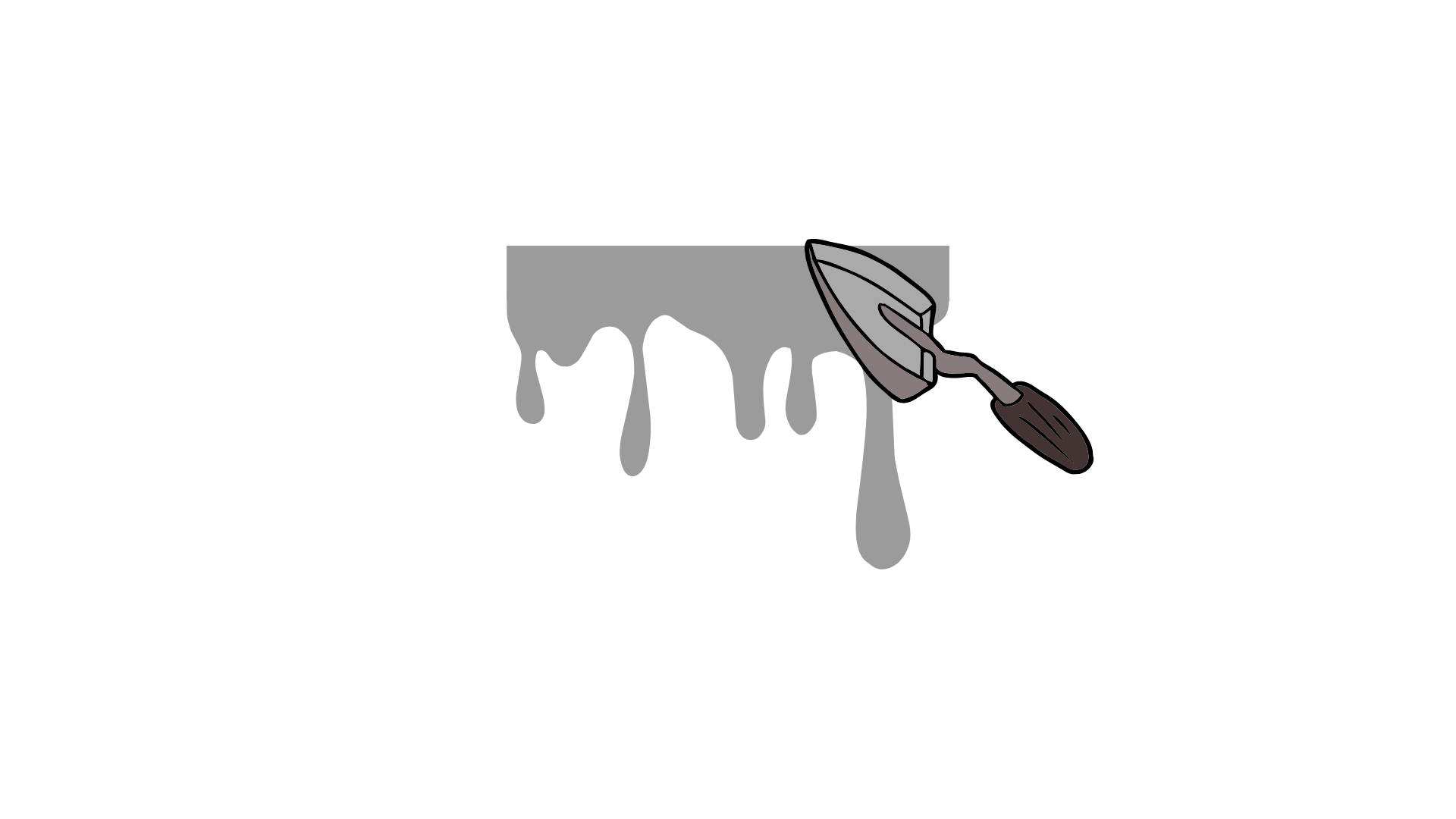 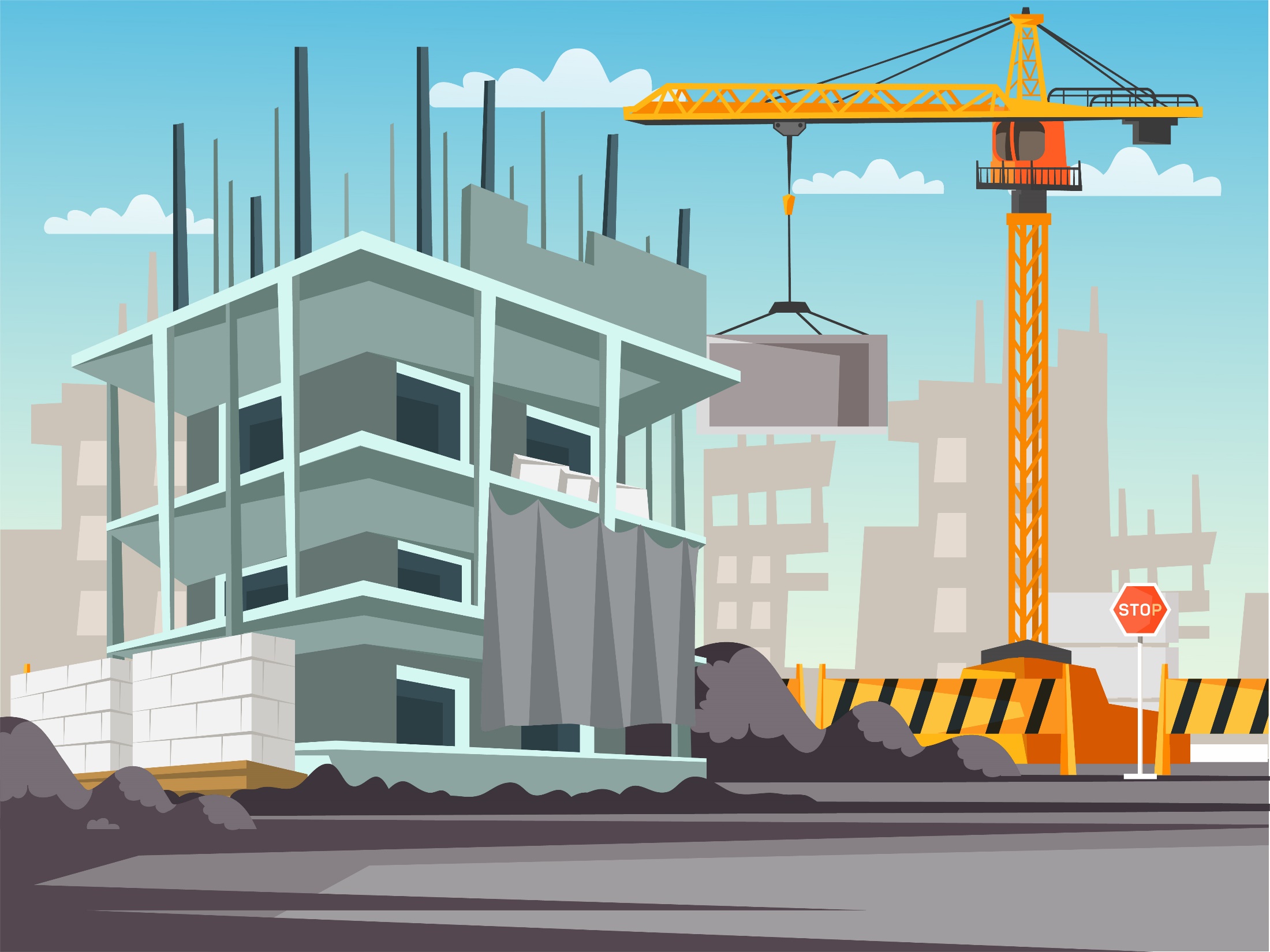 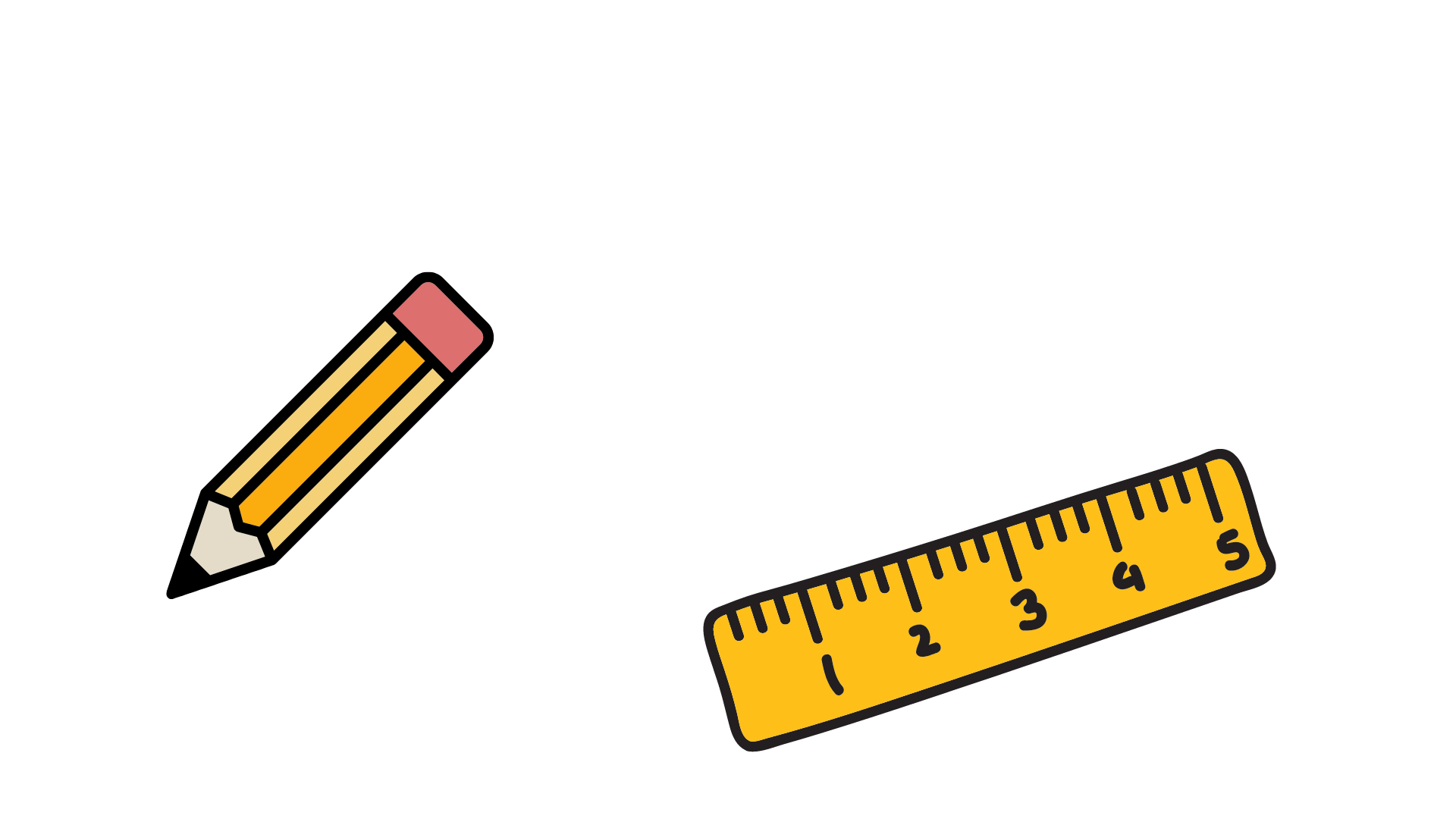 Dùng ê-ke vẽ một góc vuông.
5
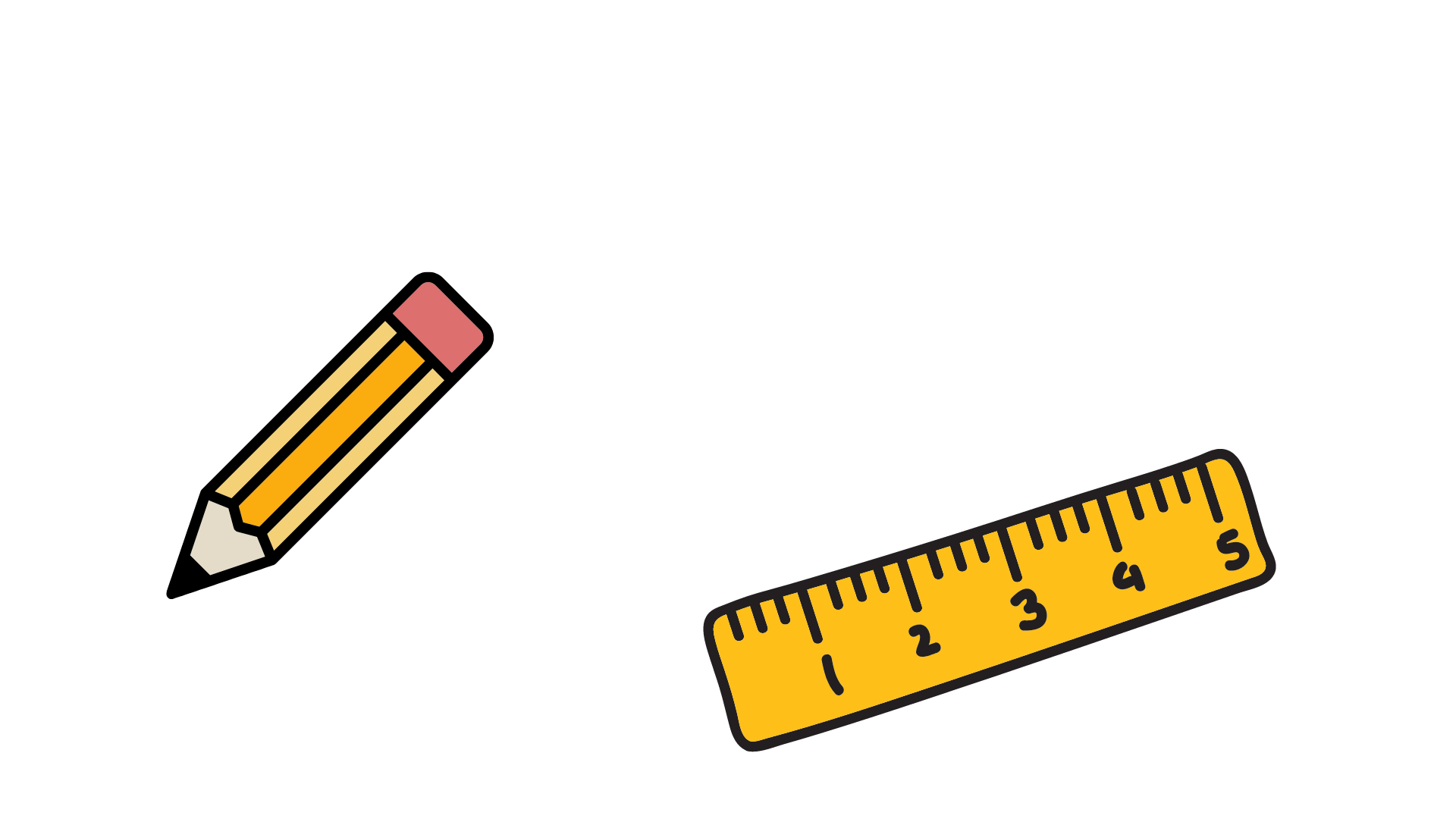 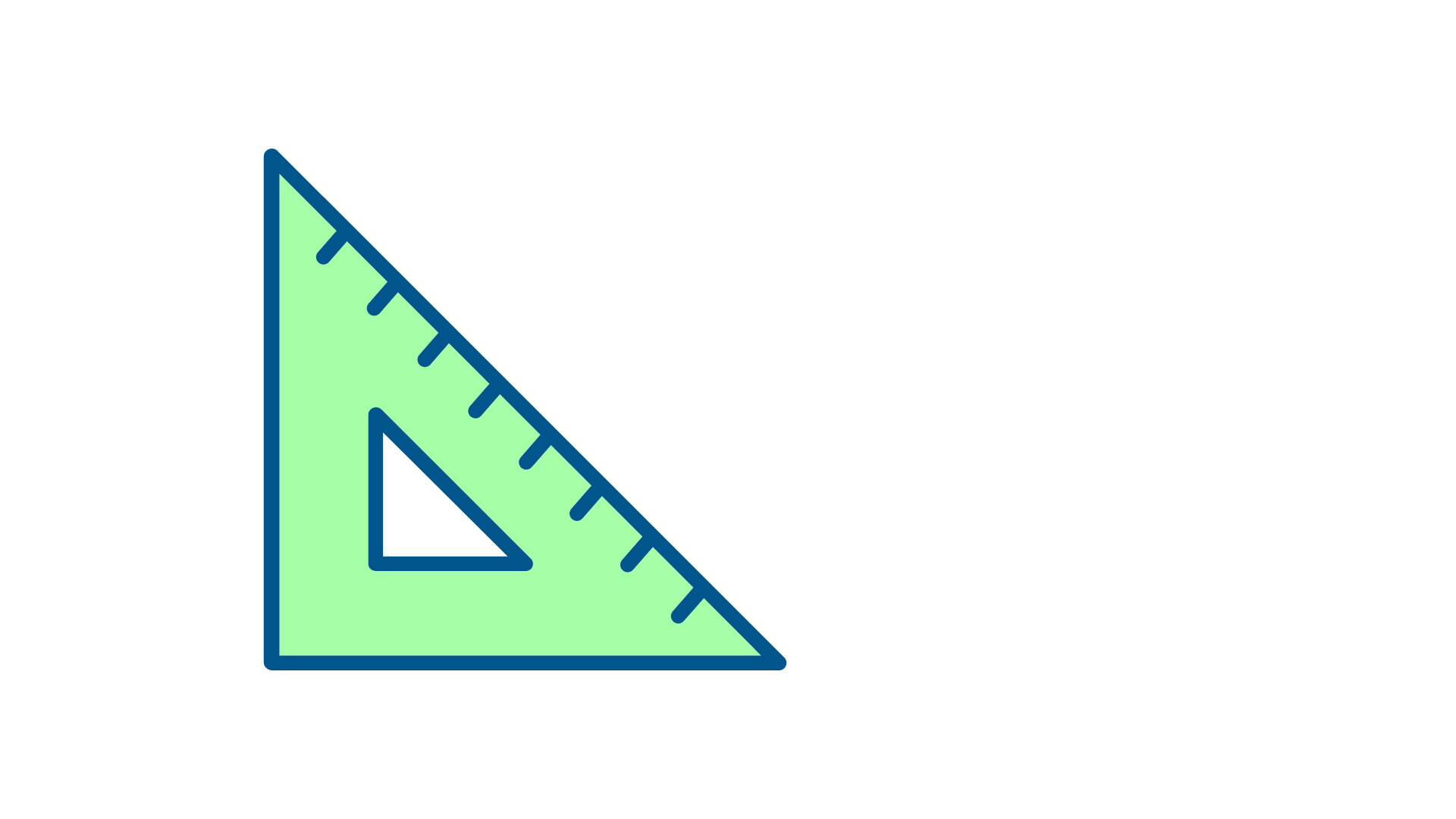 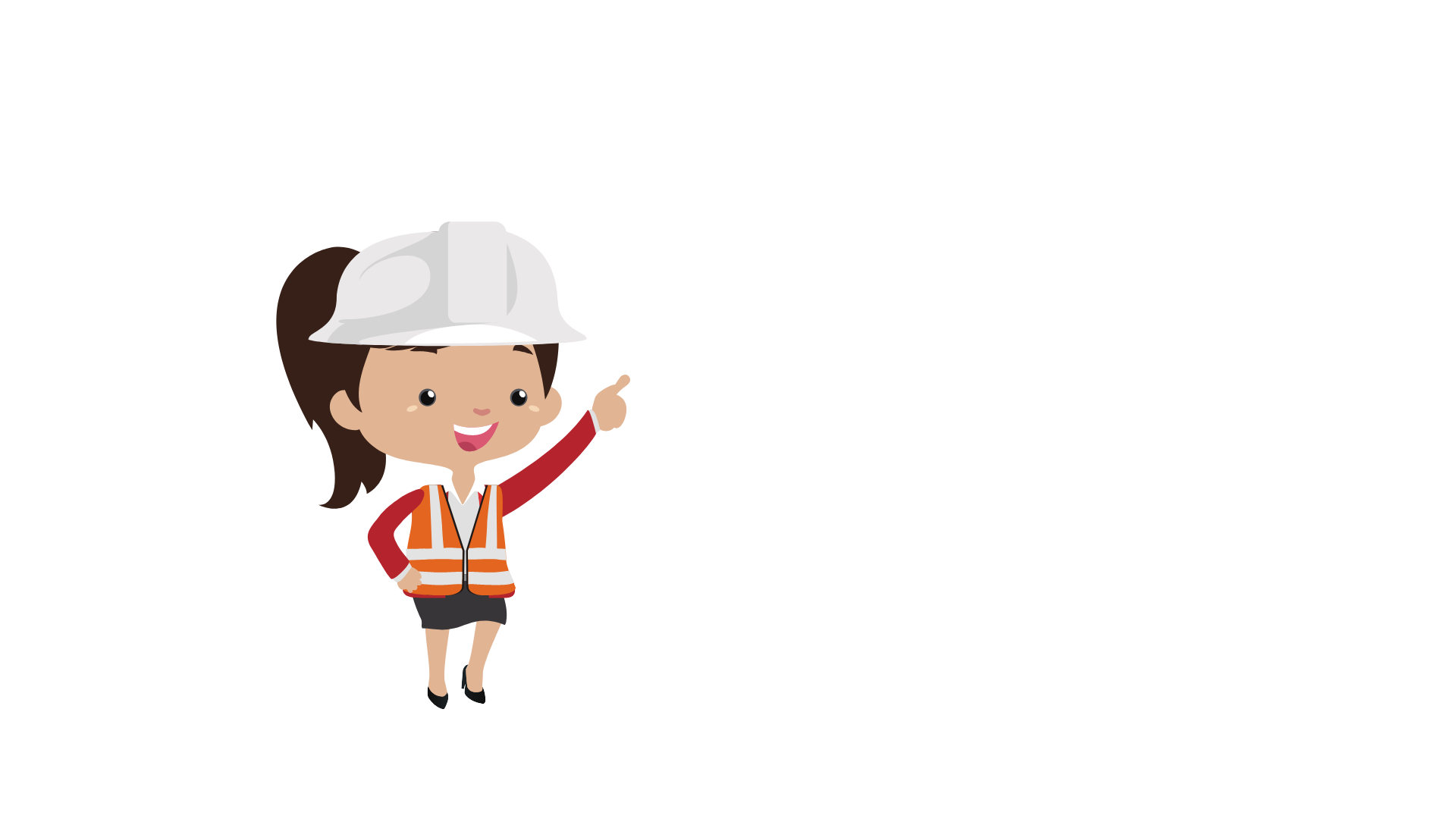 Đây là góc vuông của mình
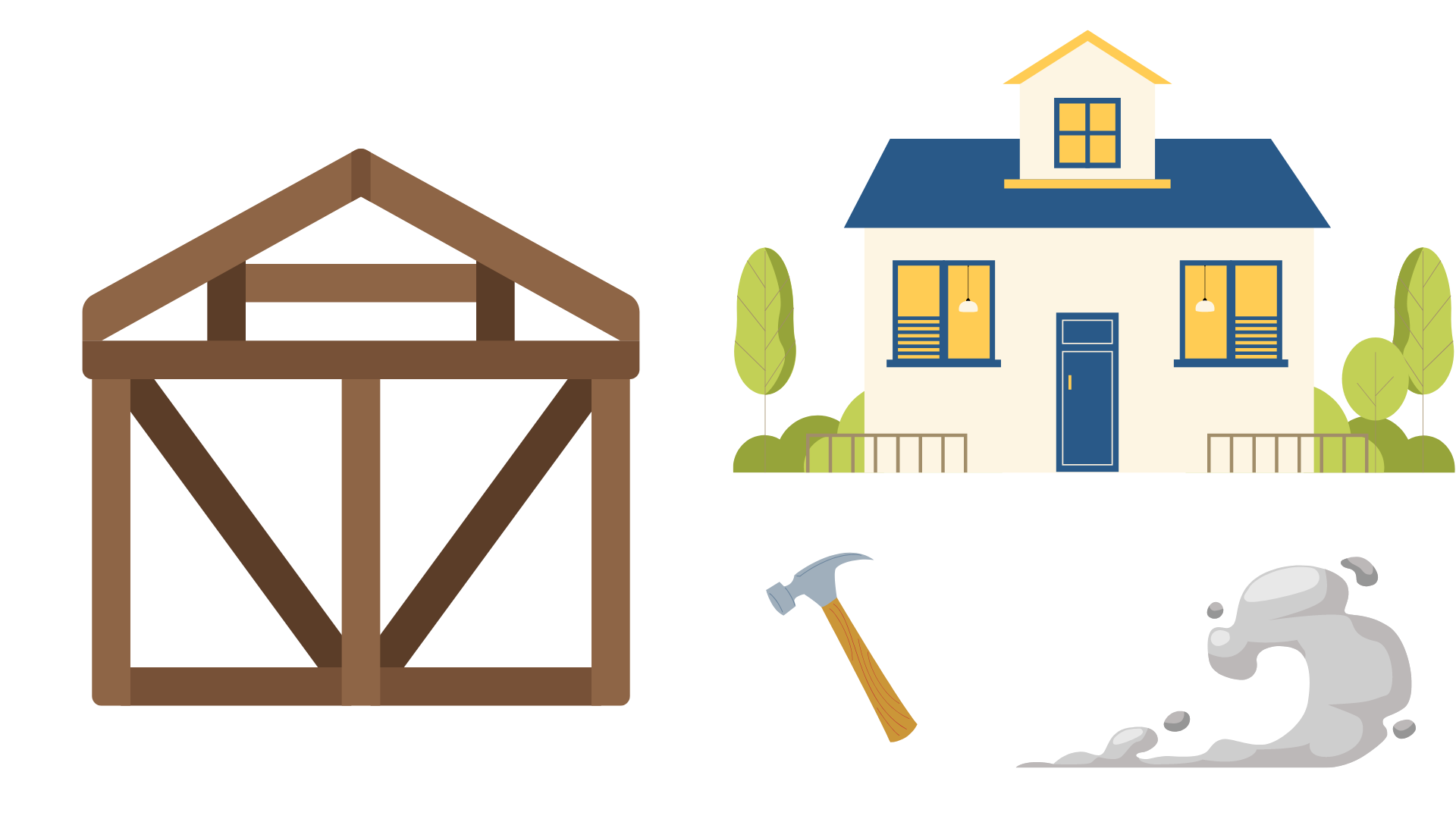 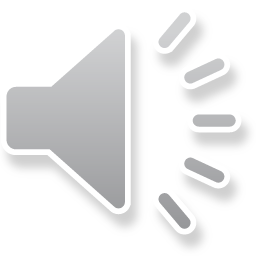 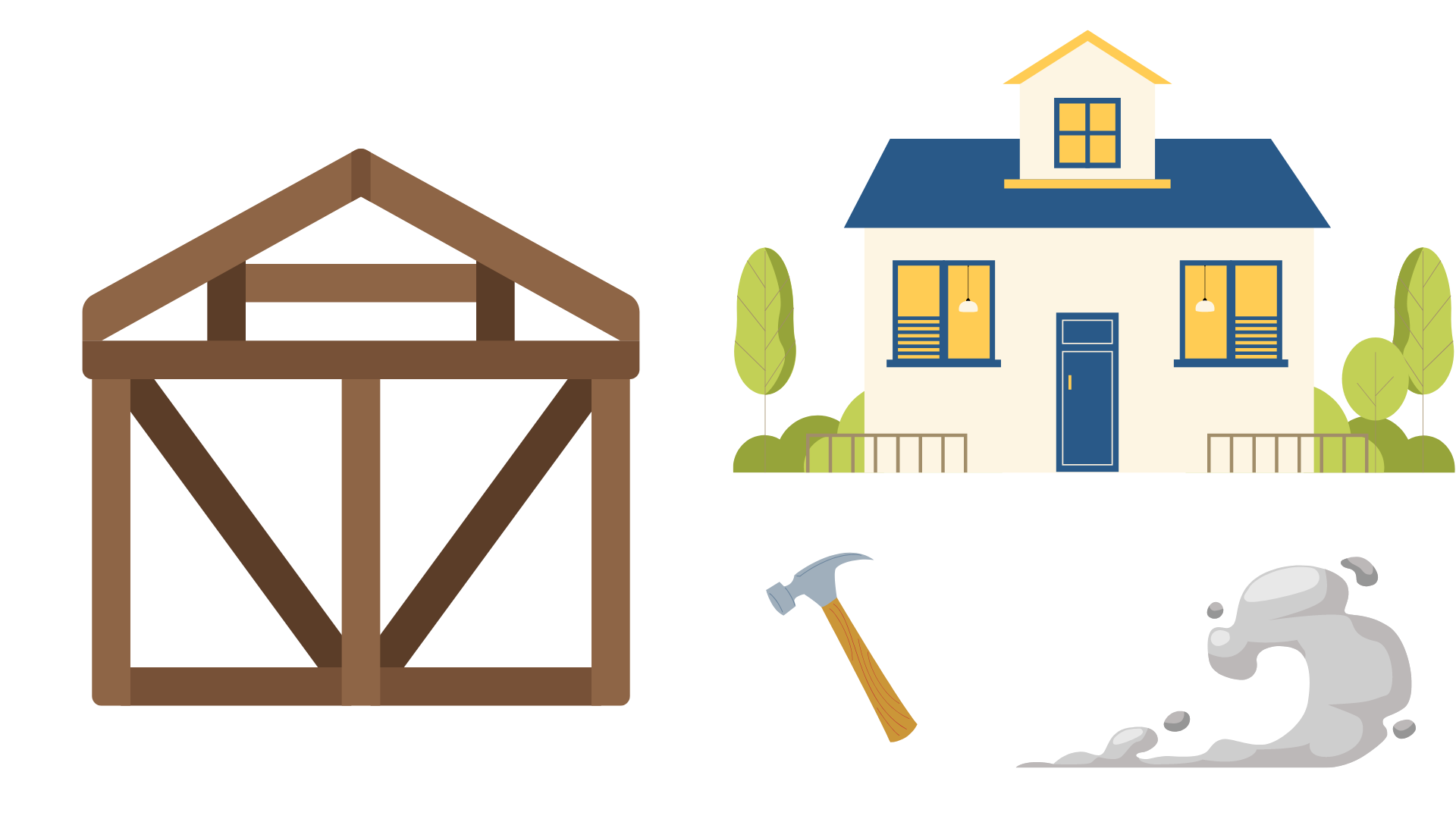 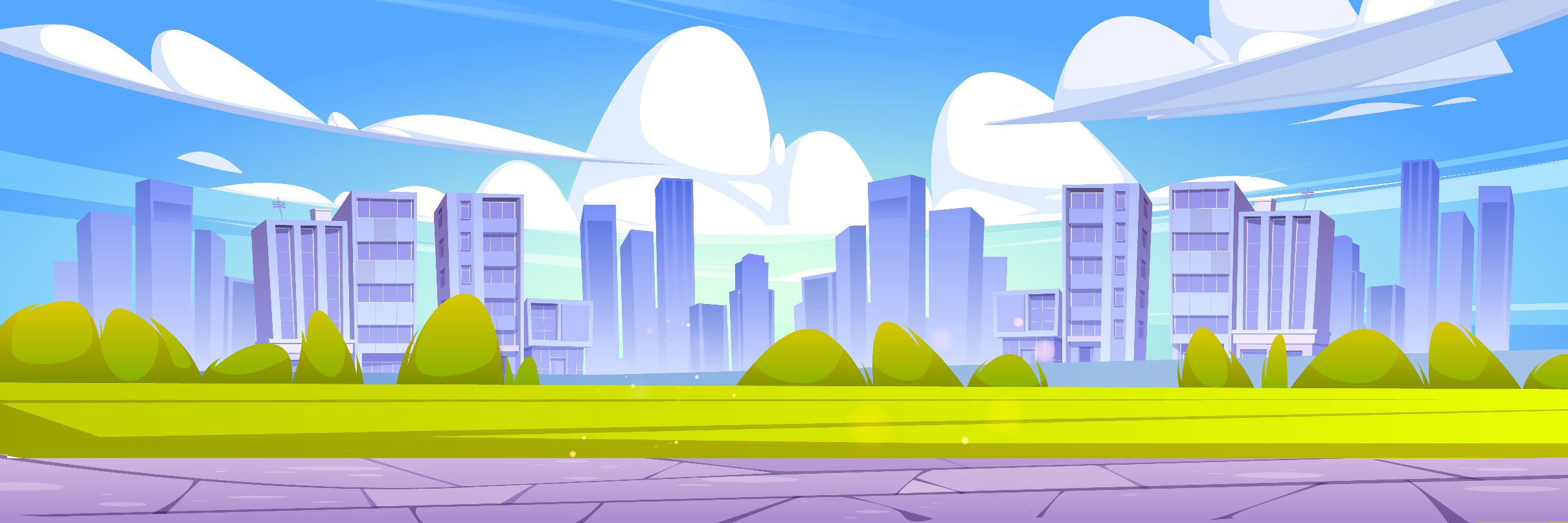 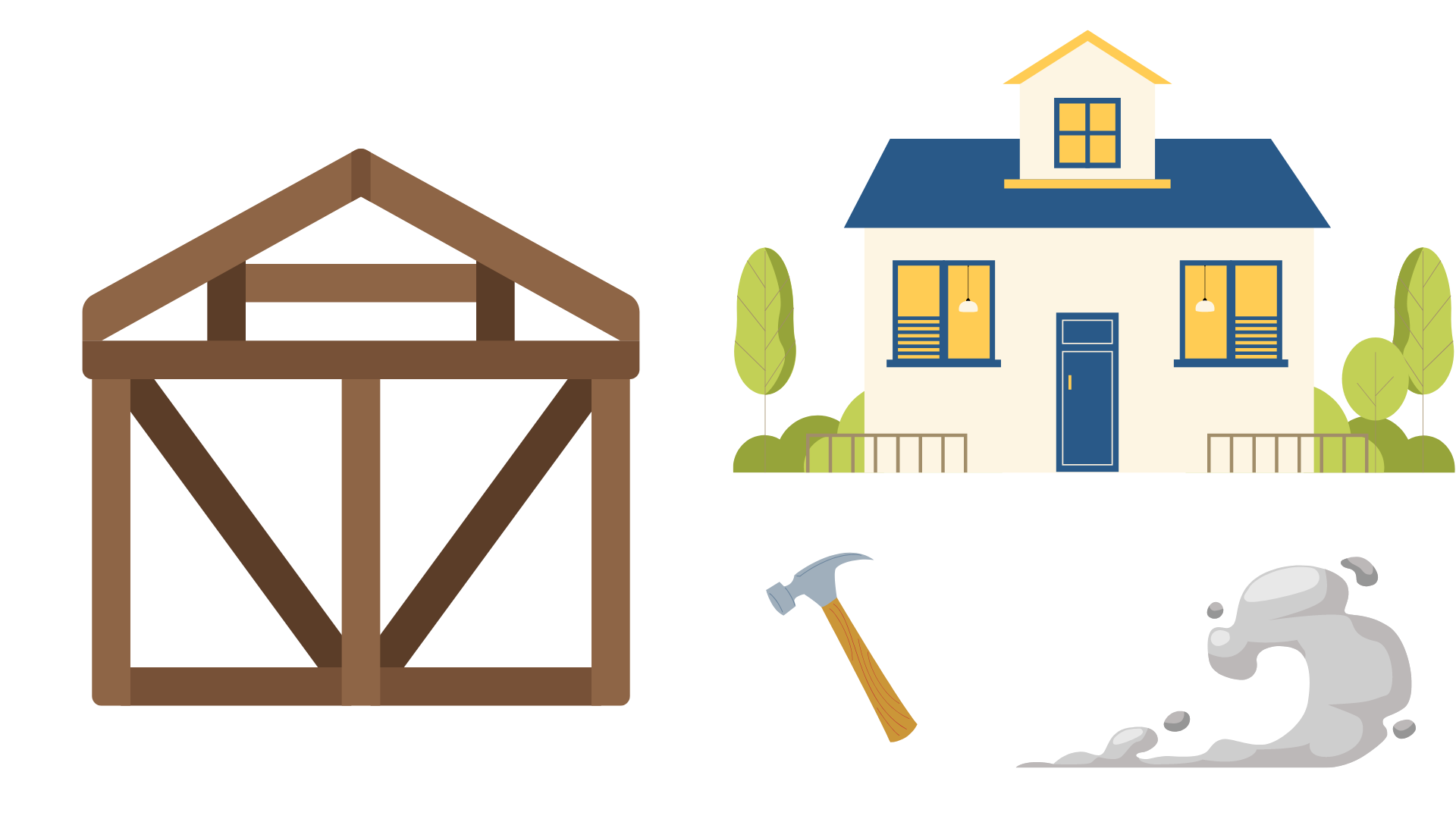 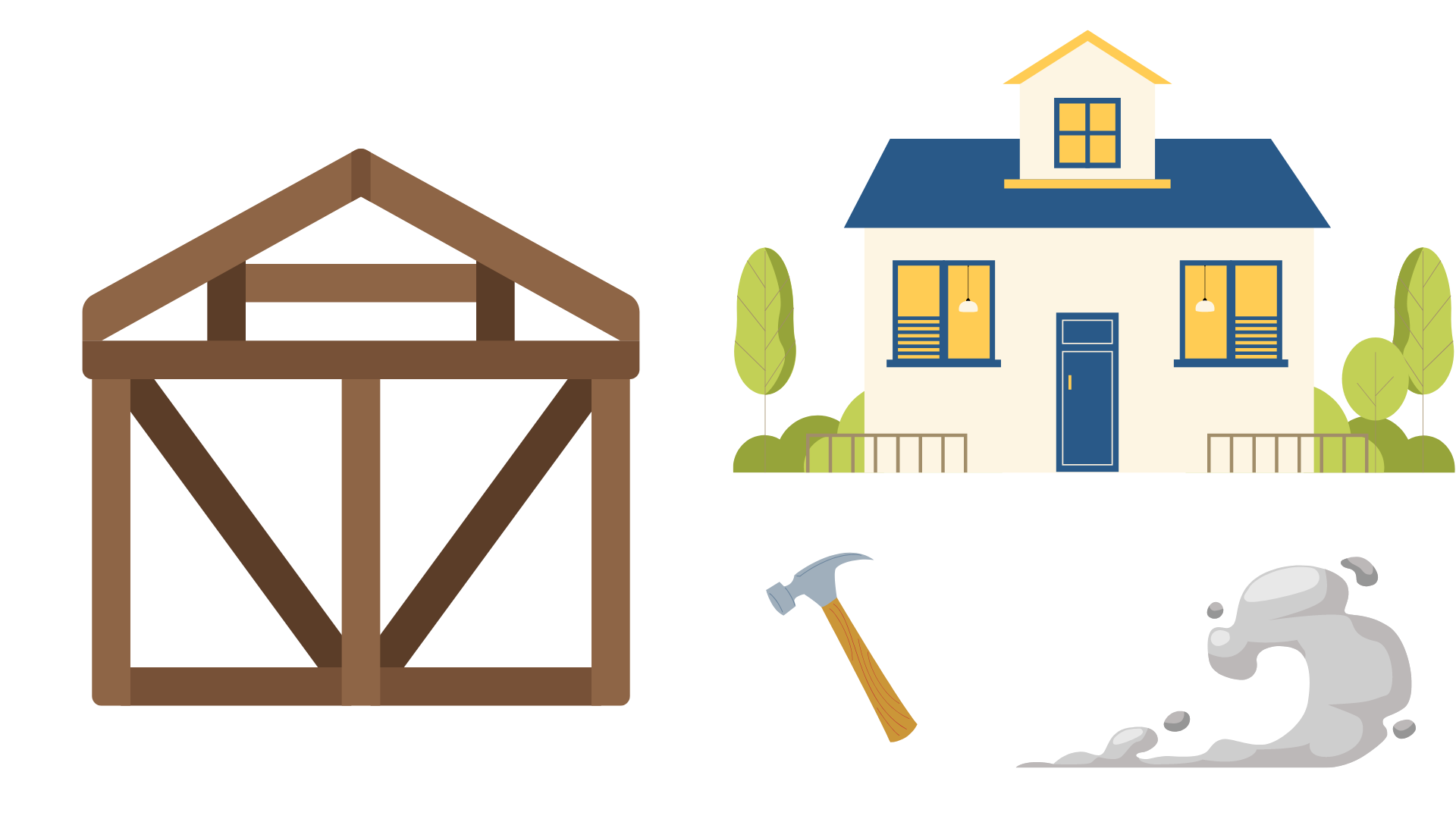 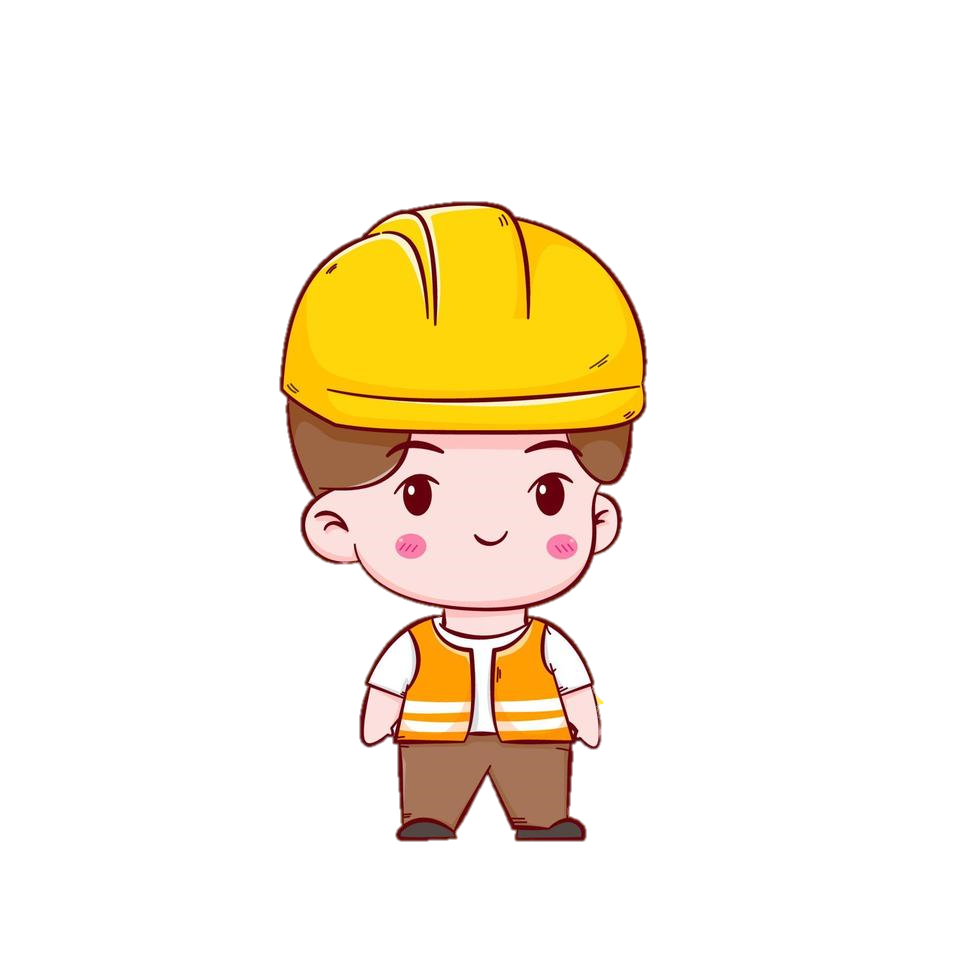 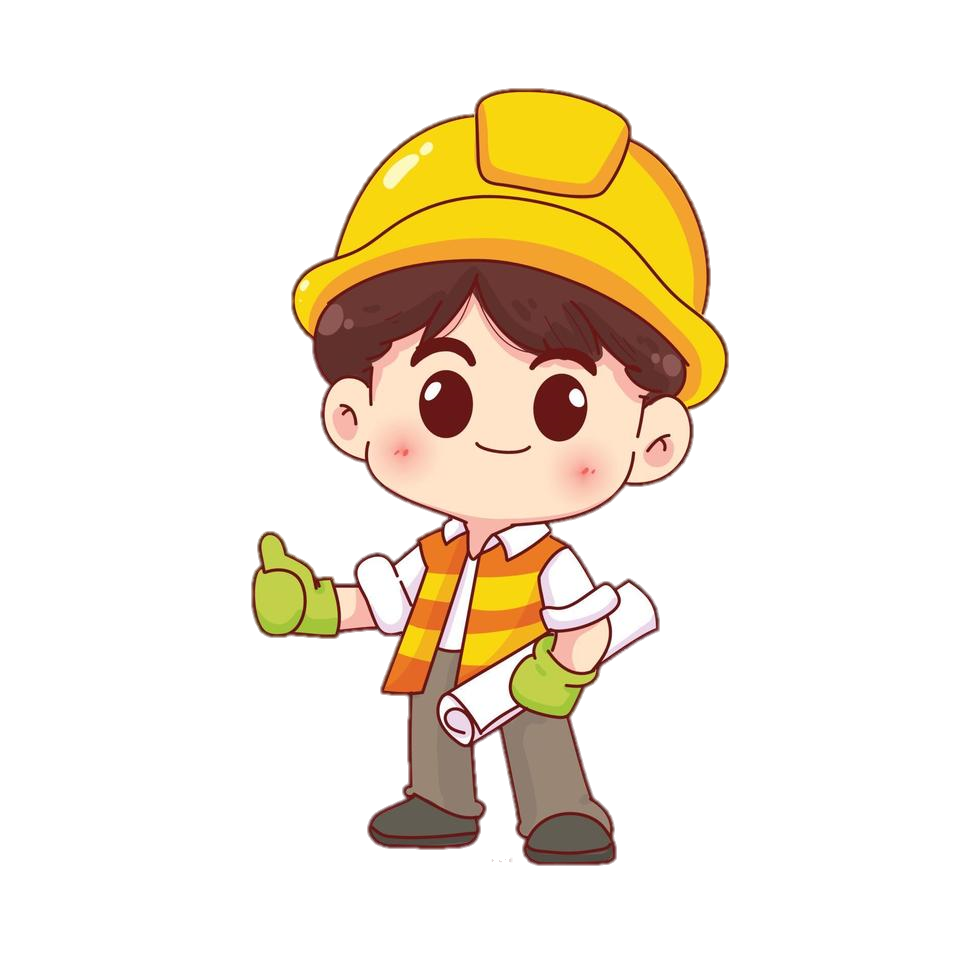 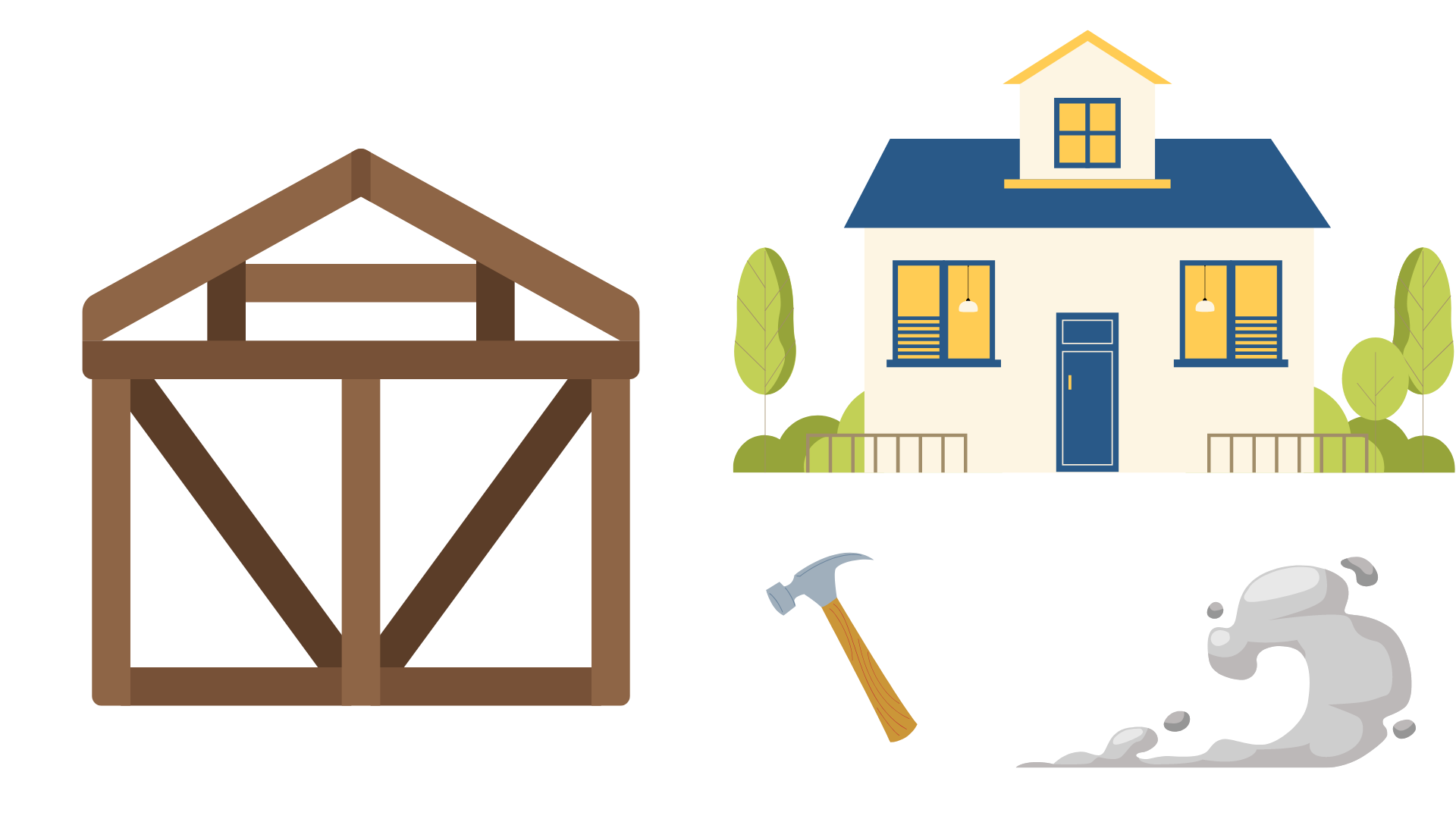 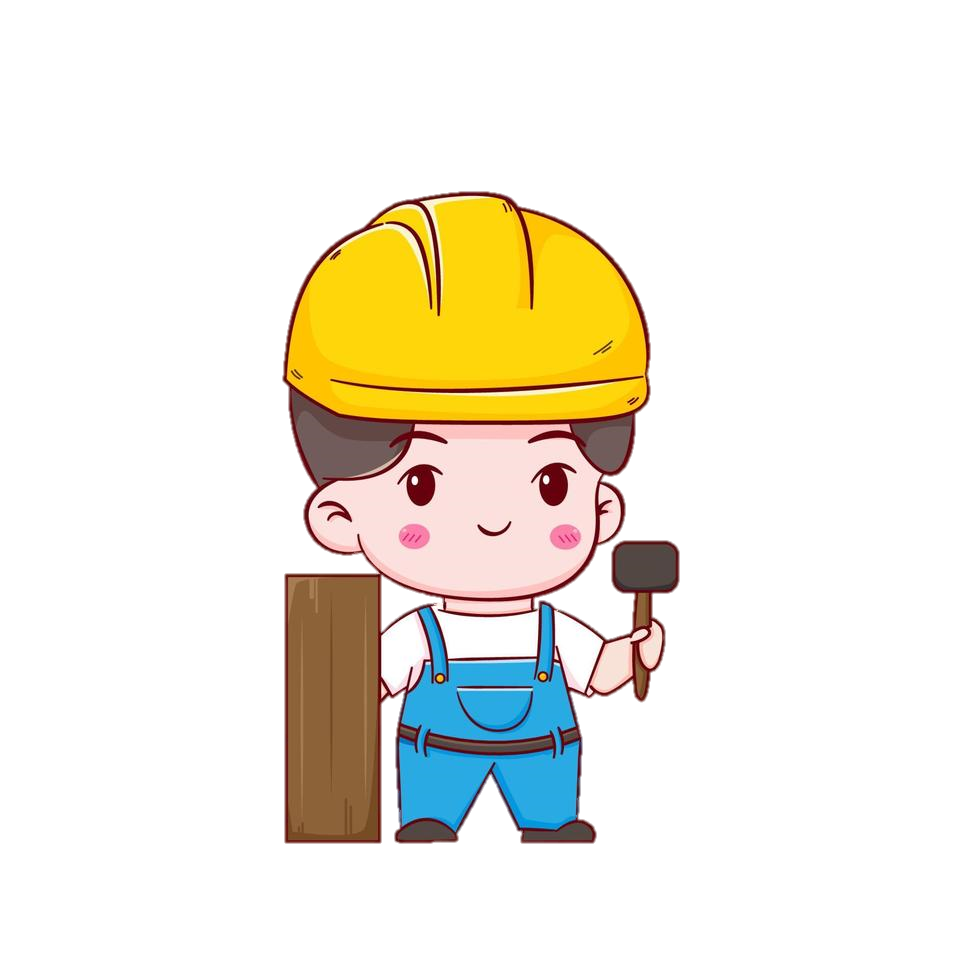 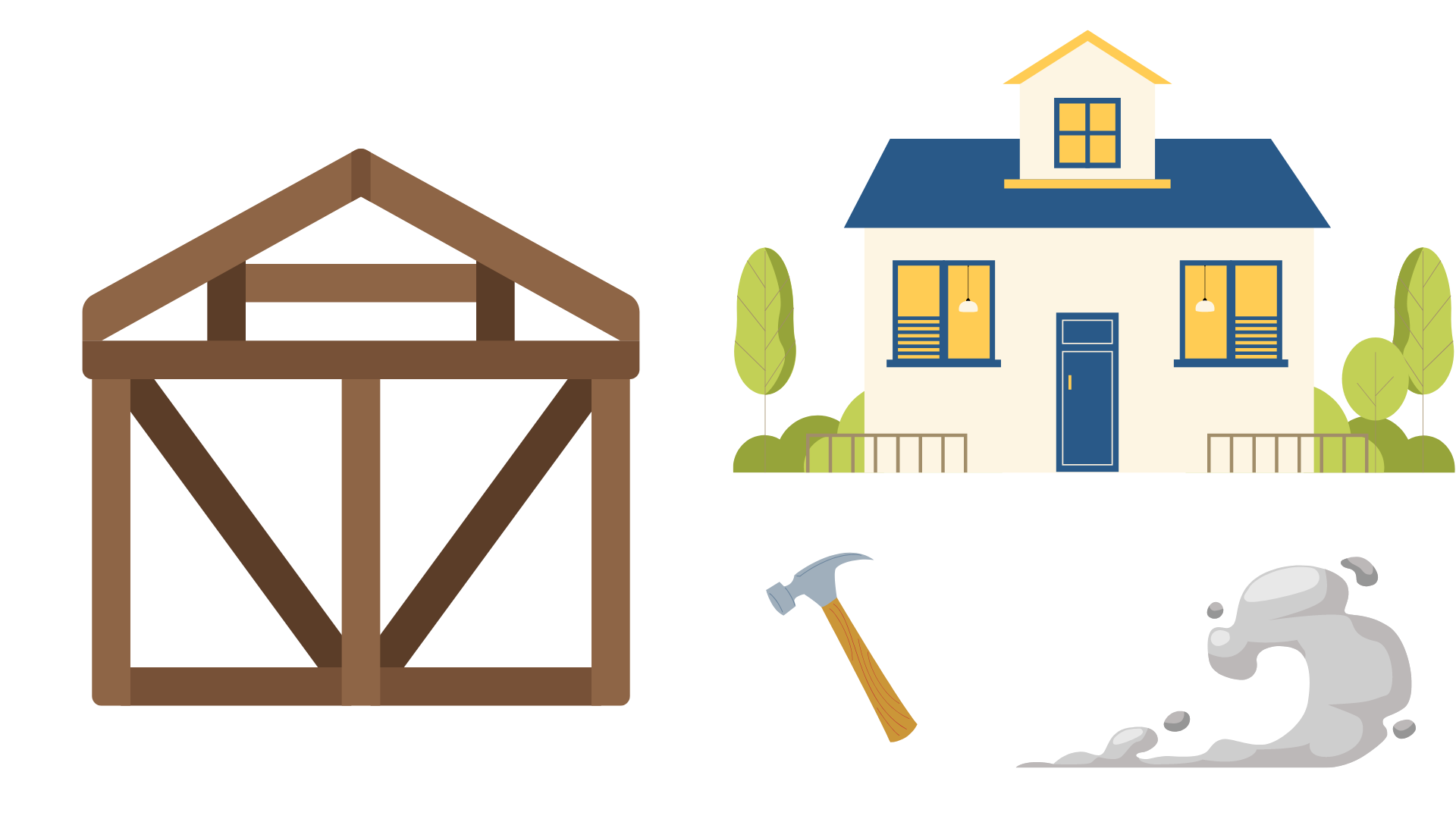 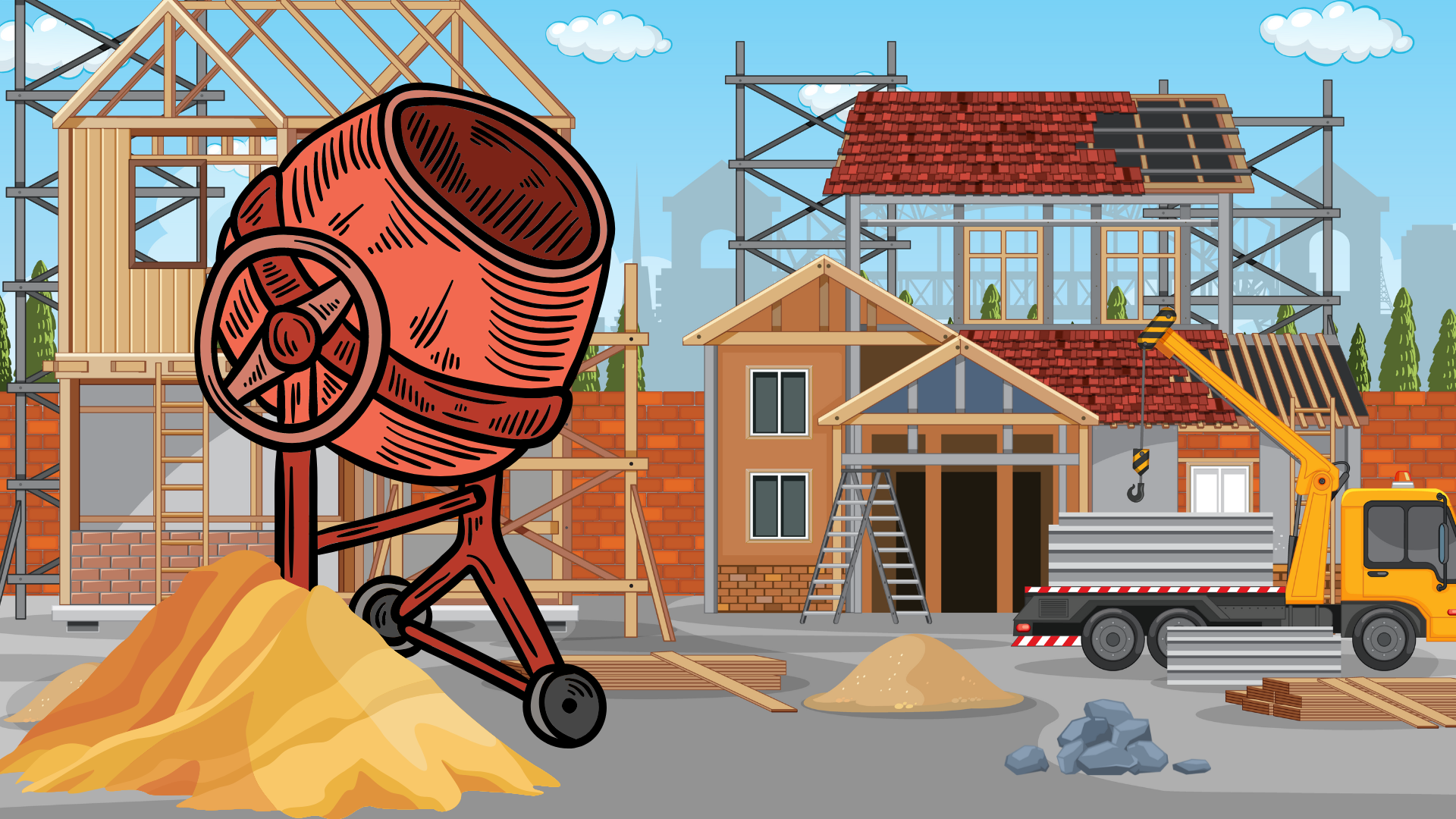 Luyện tập
Luyện tập
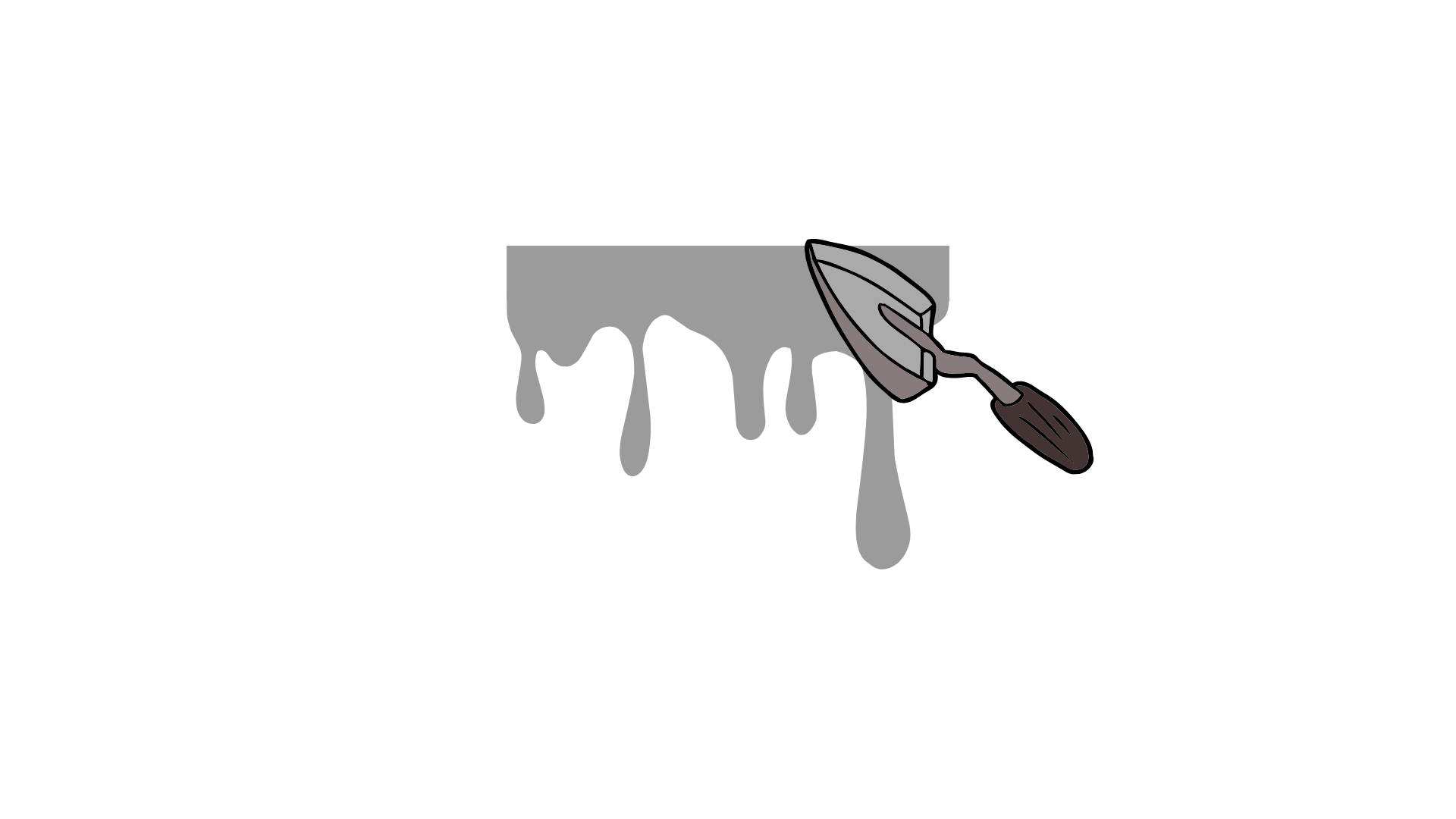 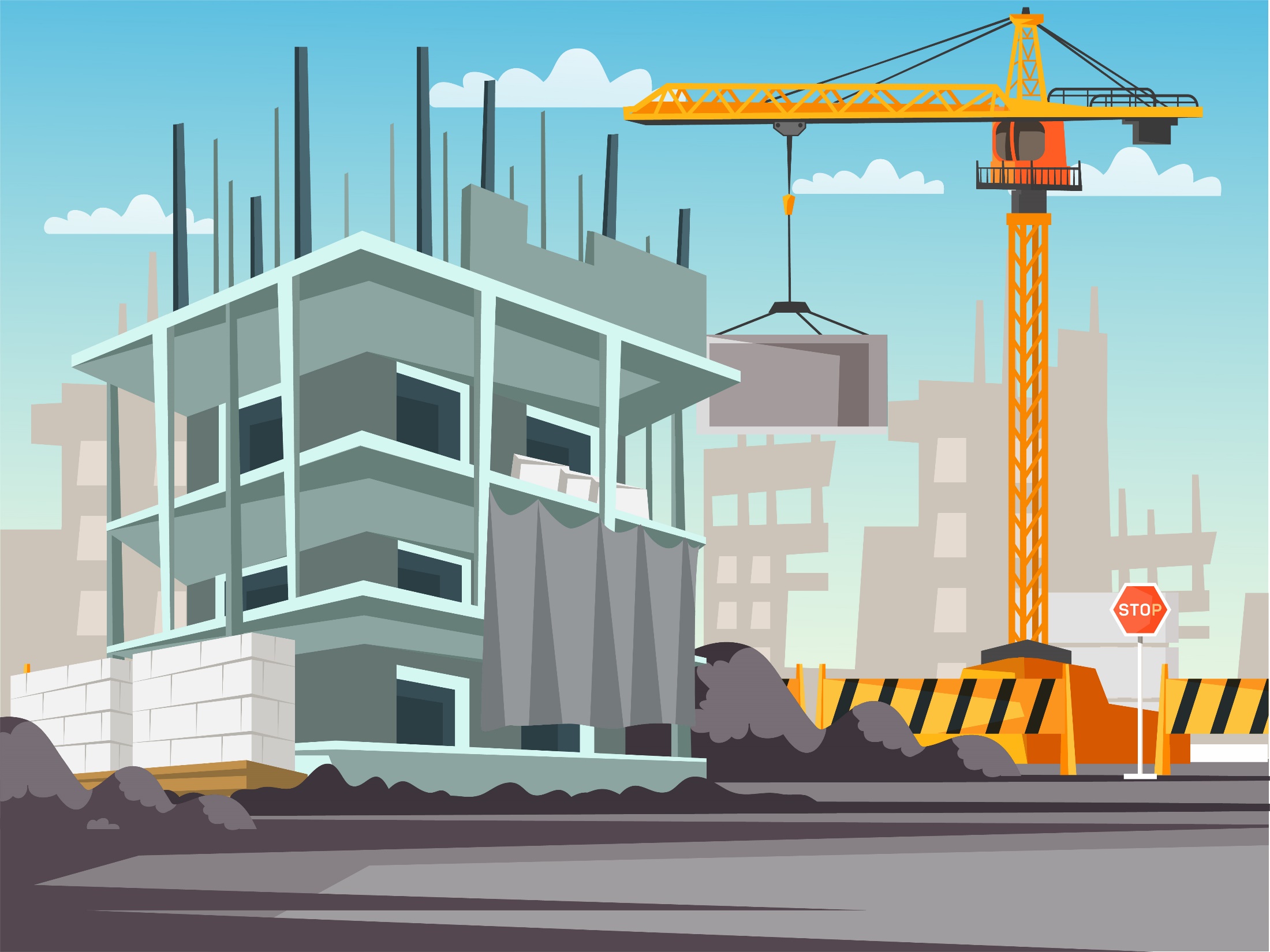 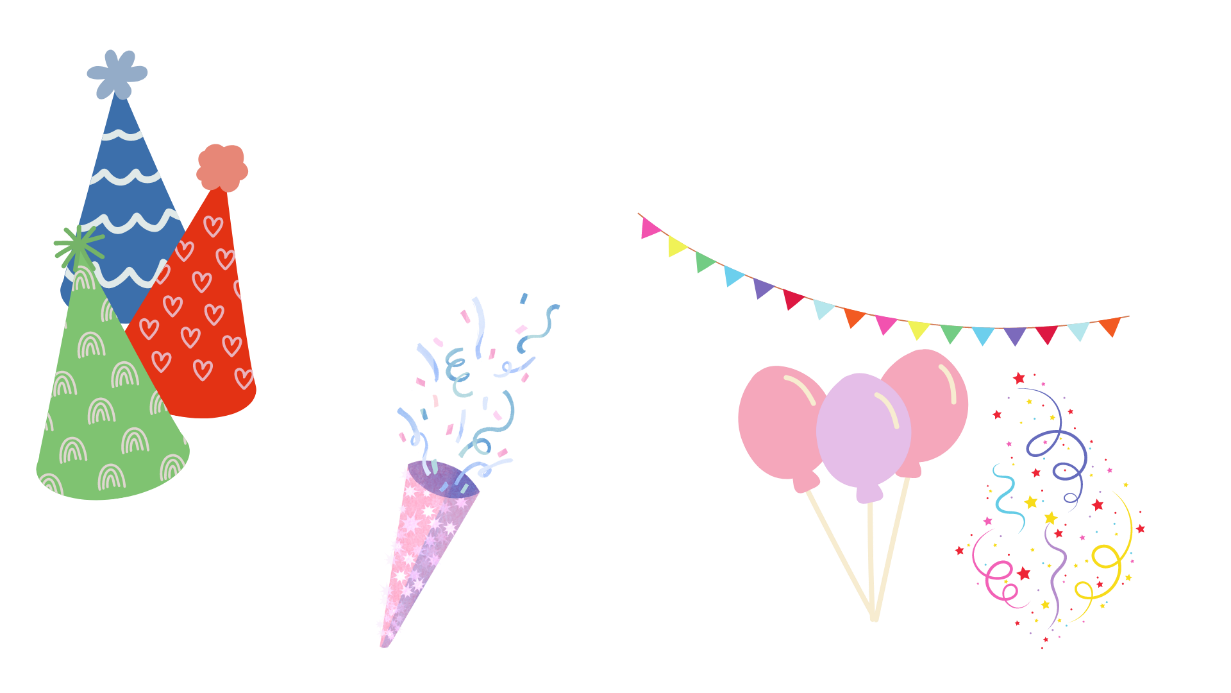 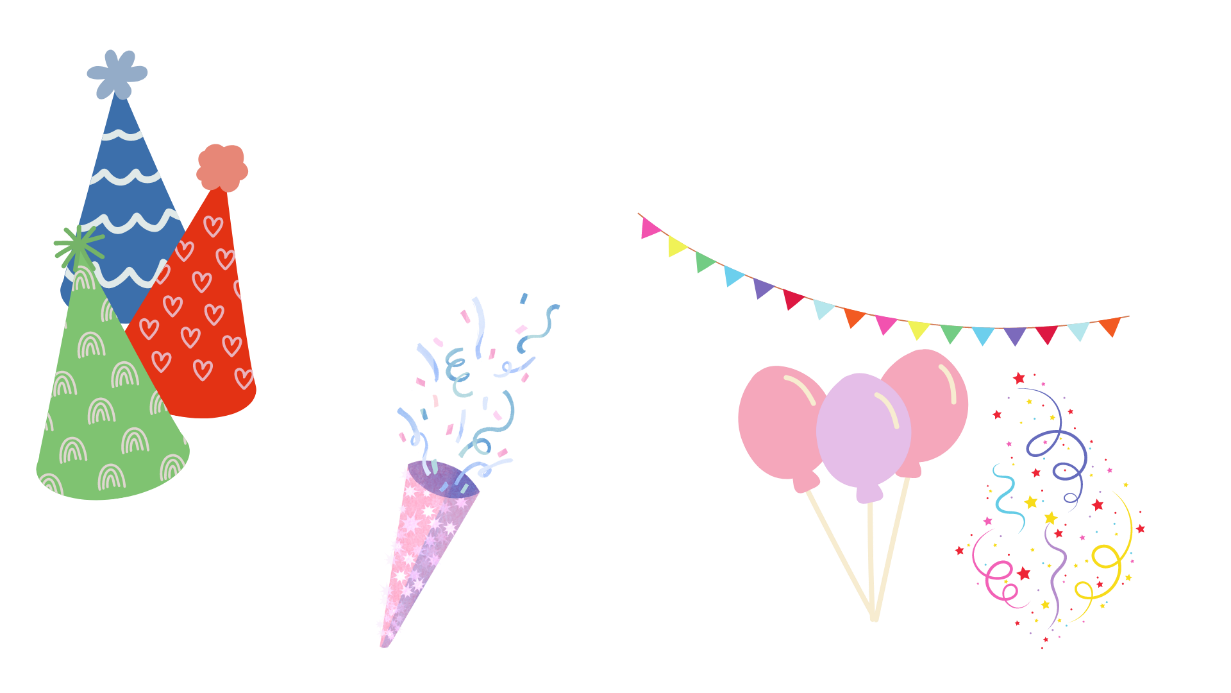 Yêu cầu của bài là gì?
1
Chọn ý trả lời đúng.
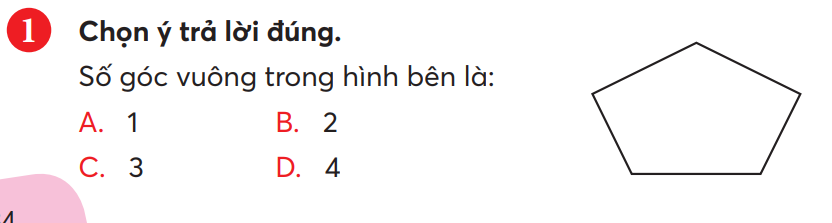 Số góc vuông trong hình bên là:
A. 1				B. 2
C. 3				D. 4
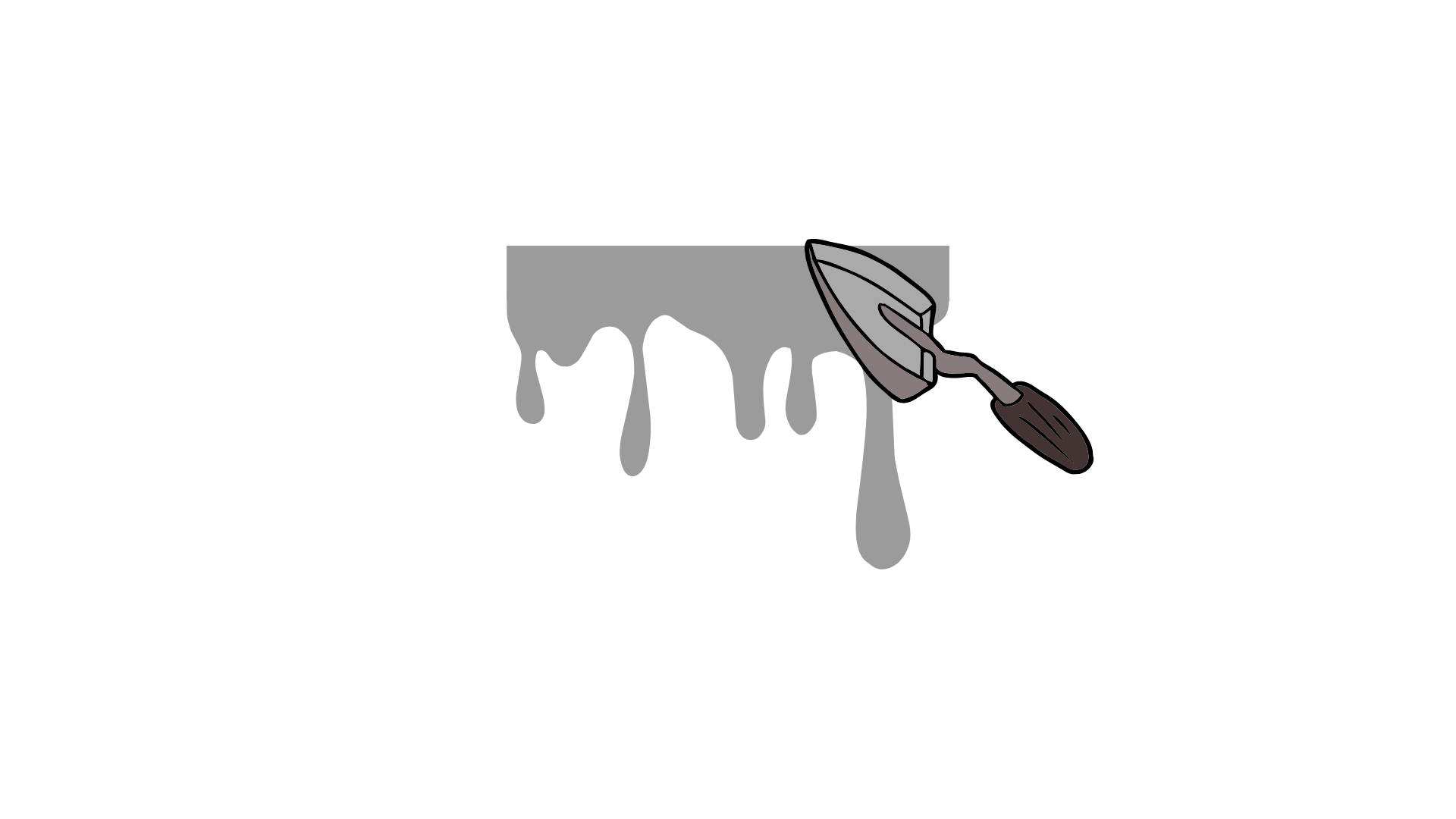 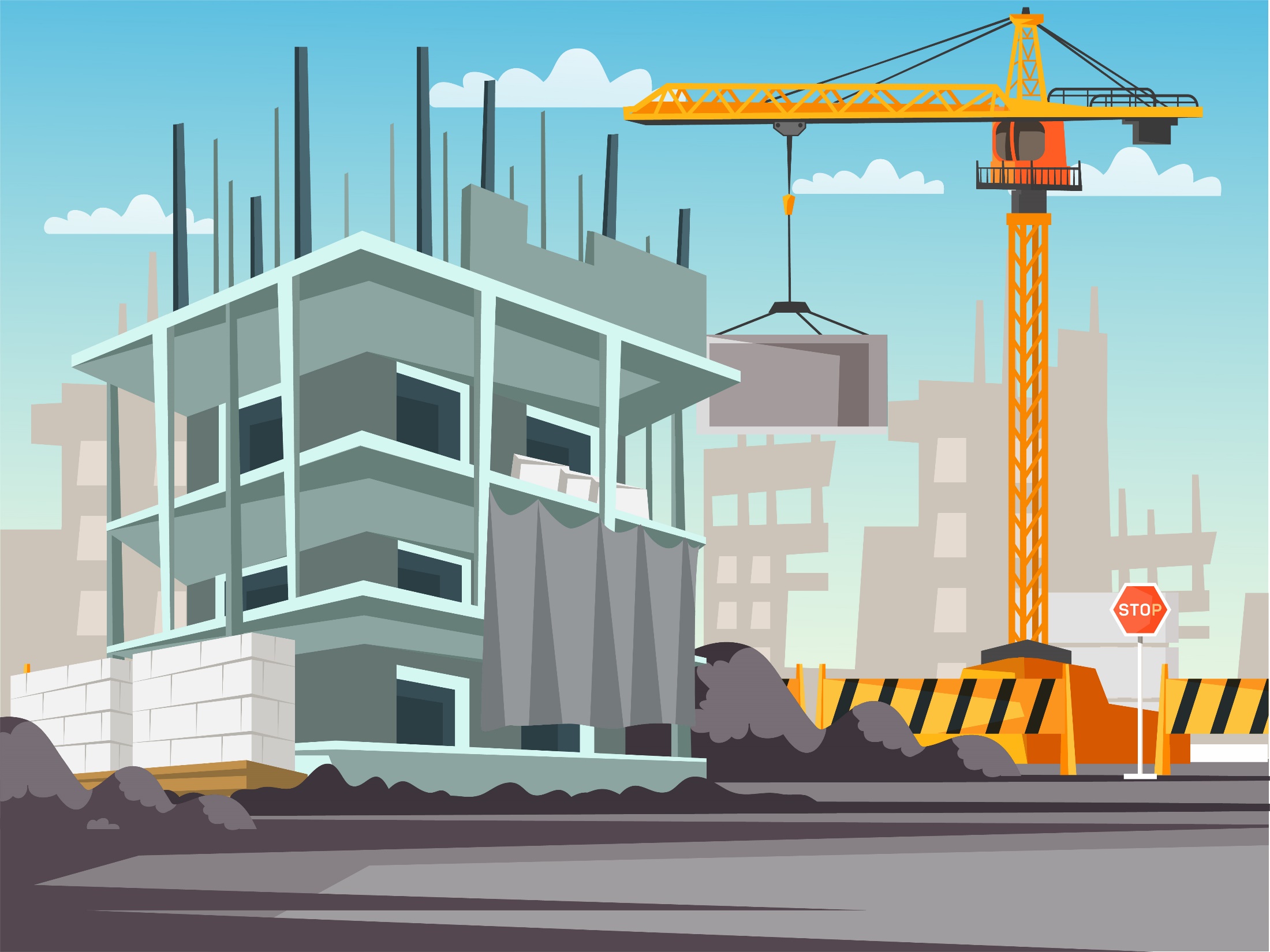 1
Chọn ý trả lời đúng.
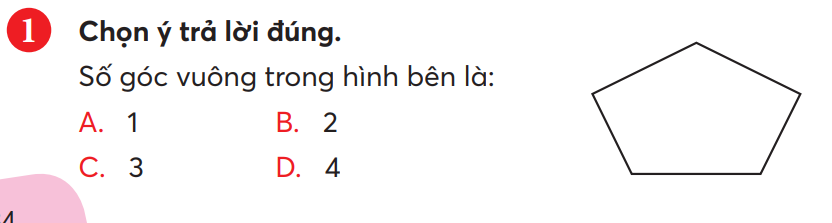 Số góc vuông trong hình bên là:
A. 1				B. 2
C. 3				D. 4
?
?
Tìm thế nào?
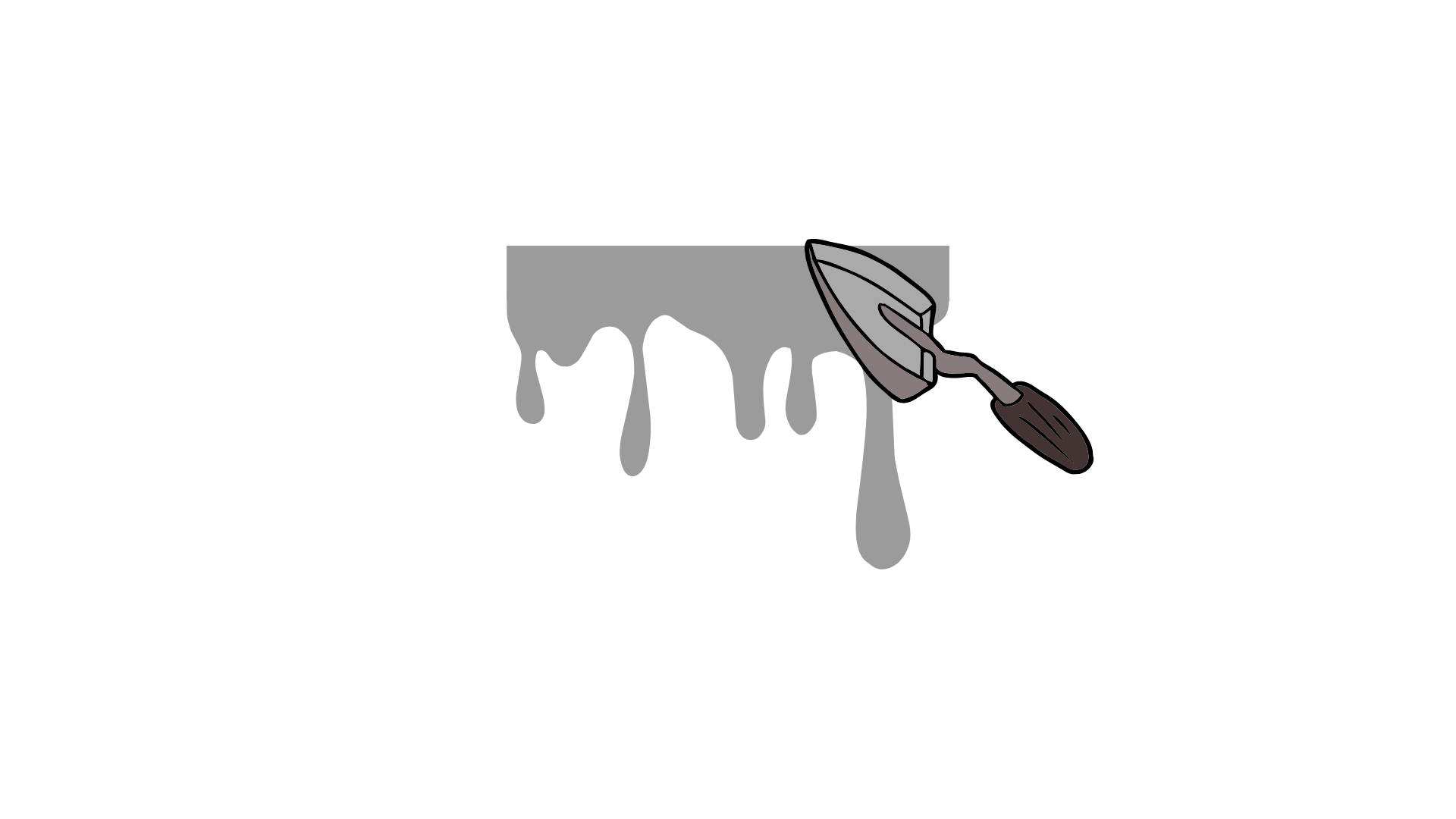 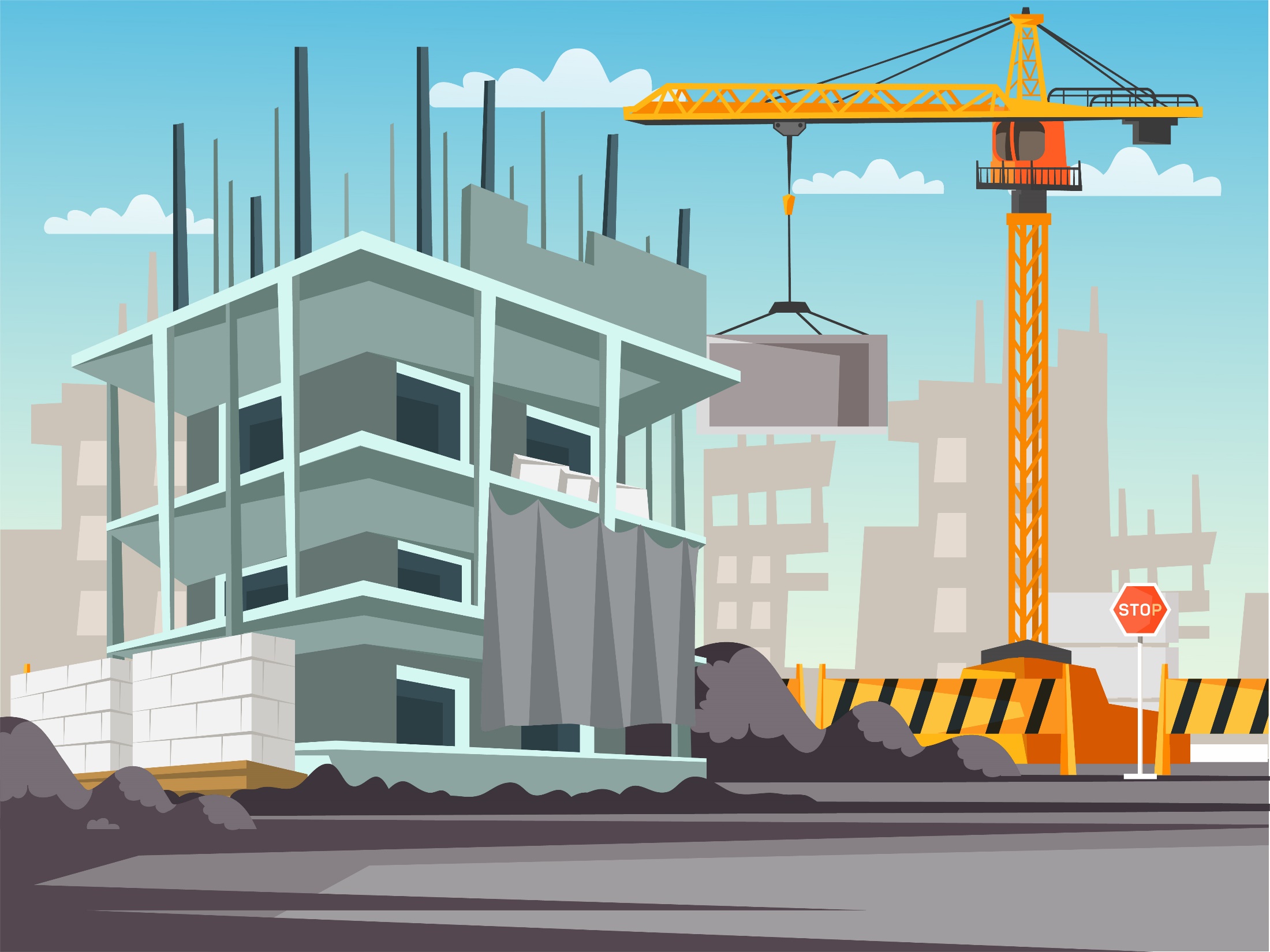 1
Chọn ý trả lời đúng.
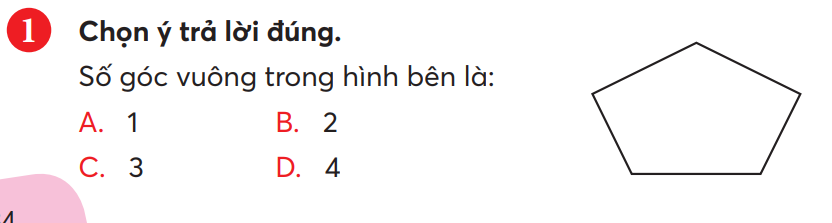 Số góc vuông trong hình bên là:
A. 1				B. 2
C. 3				D. 4
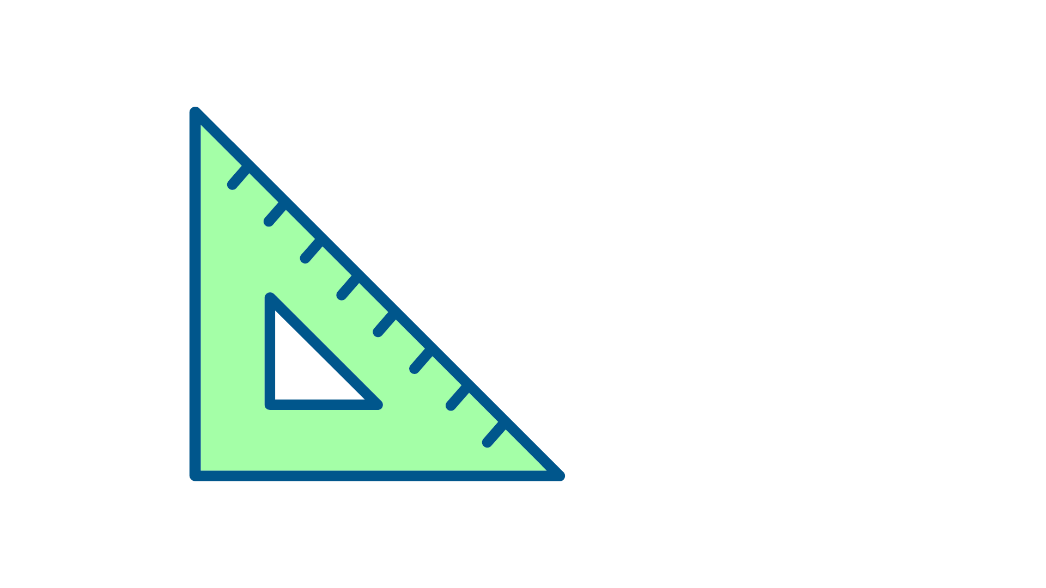 Ta dùng ê-ke kiểm tra xem góc nào vuông góc nào không vuông.
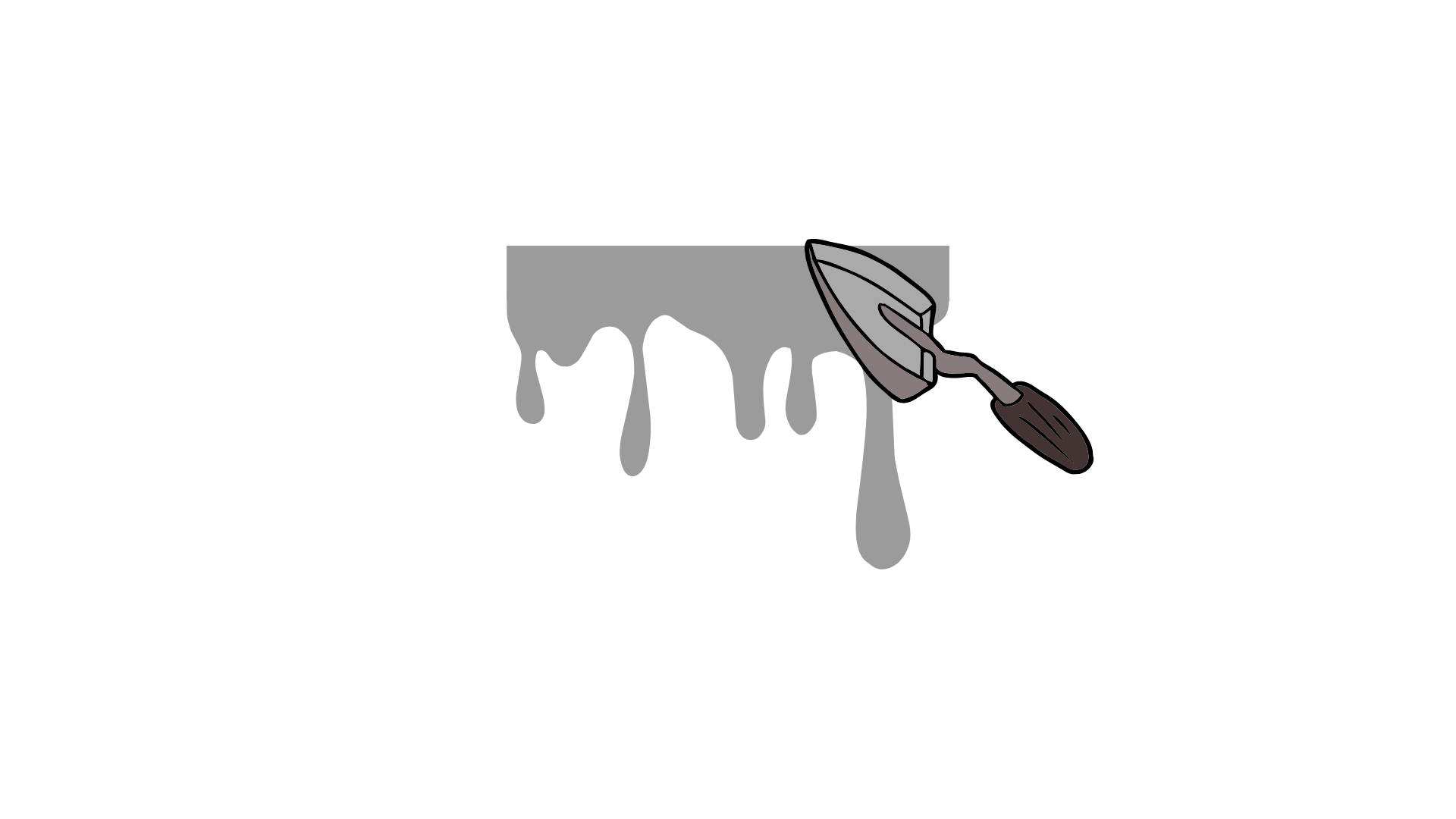 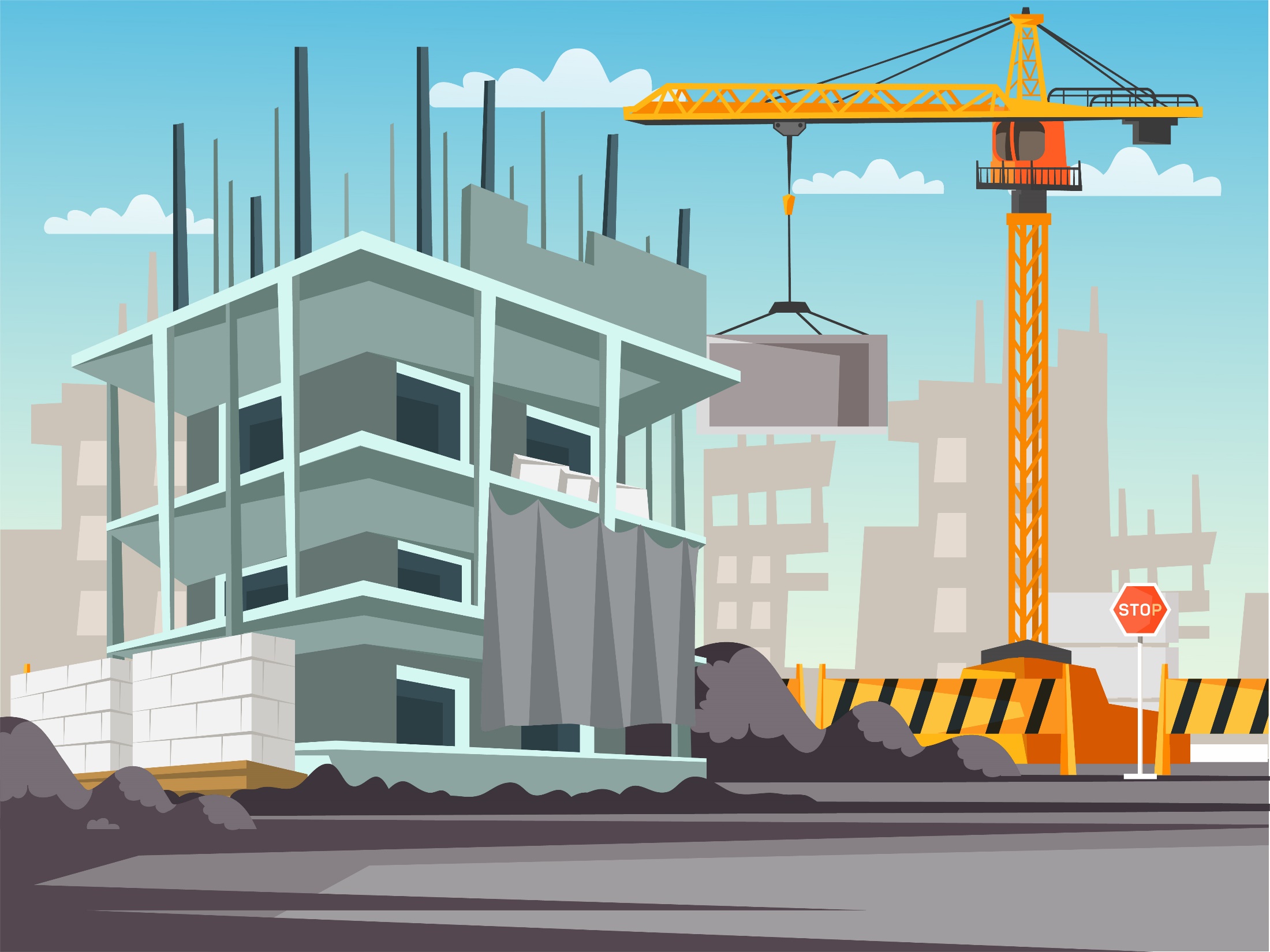 CÁCH ĐẶT THƯỚC
LƯU Ý:
+ Đặt ê-ke sao cho:
	đỉnh góc vuông ê-ke trùng với đỉnh 	của góc.
	một cạnh của góc vuông ê-ke trùng với một cạnh của góc.
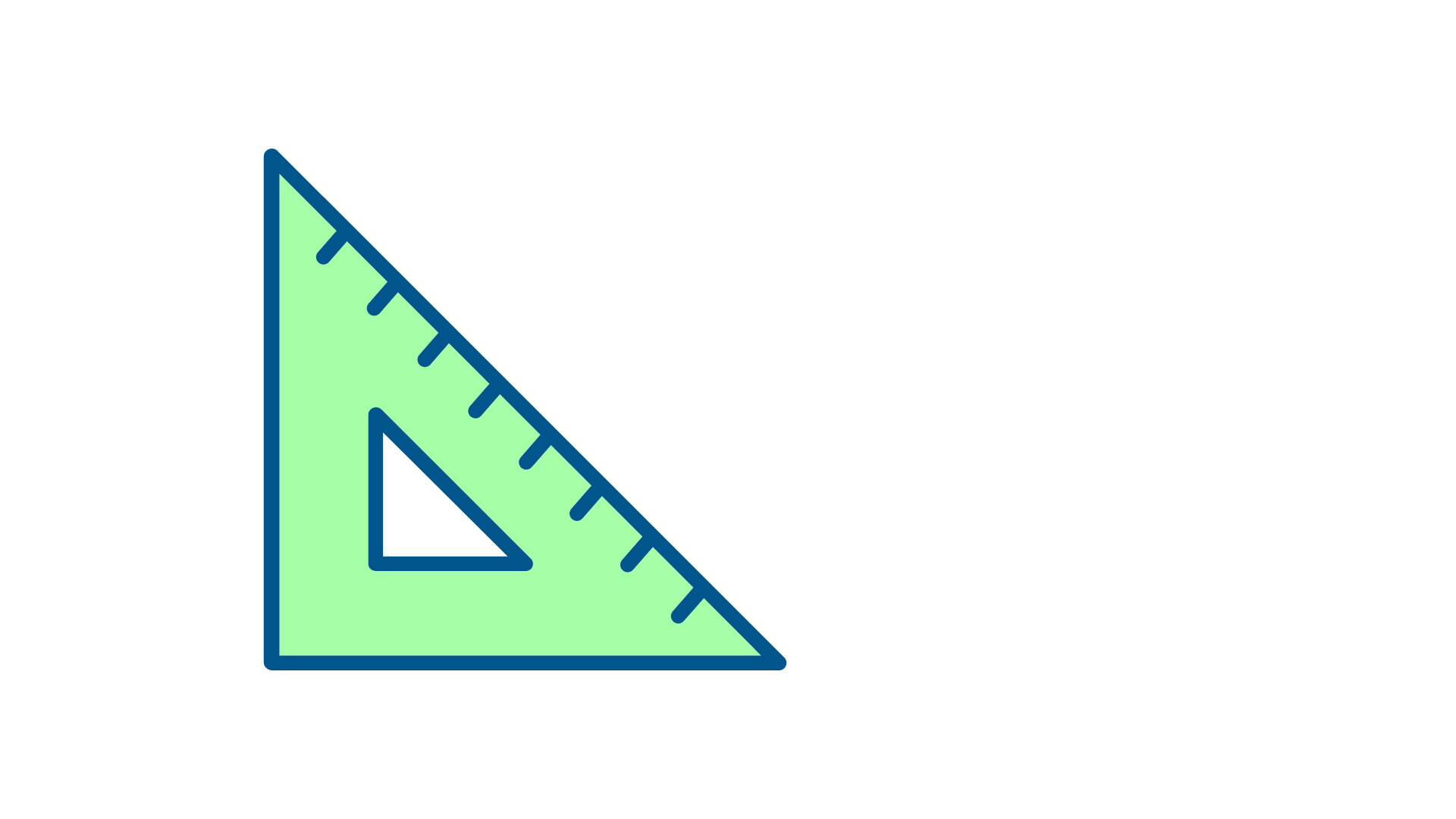 + Quan sát cạnh còn lại của góc vuông ê-ke và cạnh còn lại của góc:
	Nếu trùng nhau thì góc đó là góc vuông.
	Nếu không trùng nhau thì đó là góc không 	vuông.
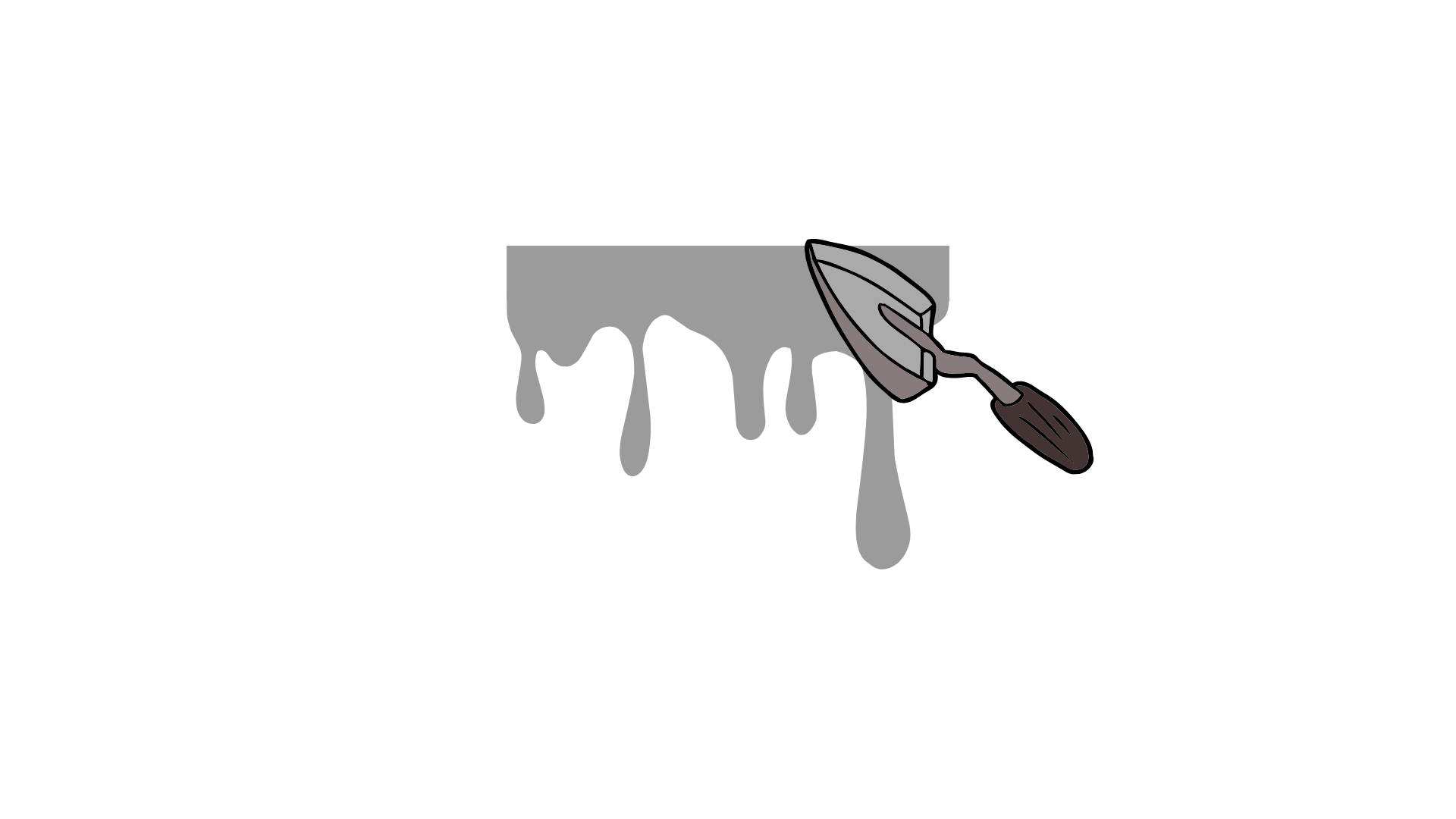 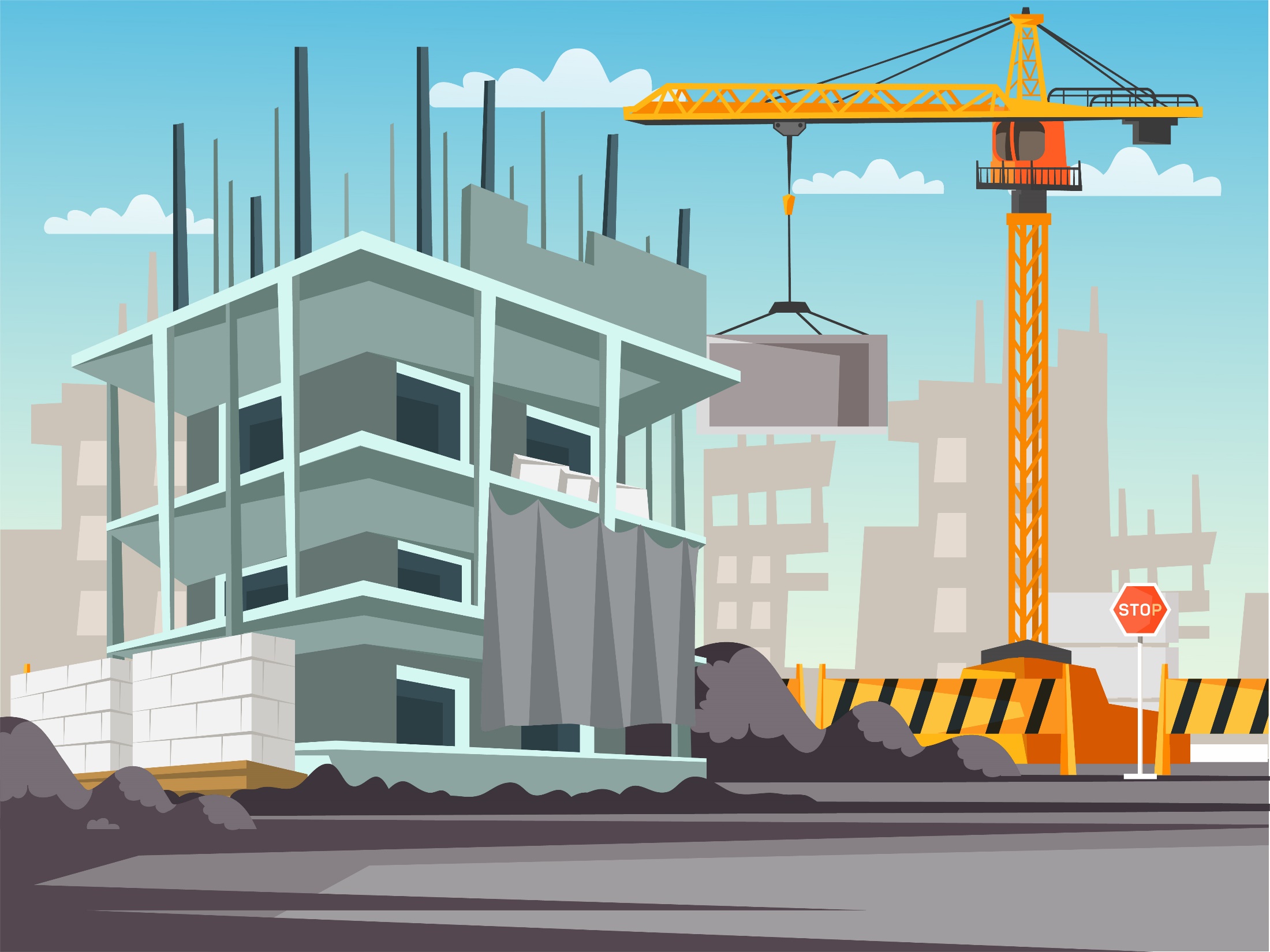 1
Chọn ý trả lời đúng.
Số góc vuông trong hình bên là:
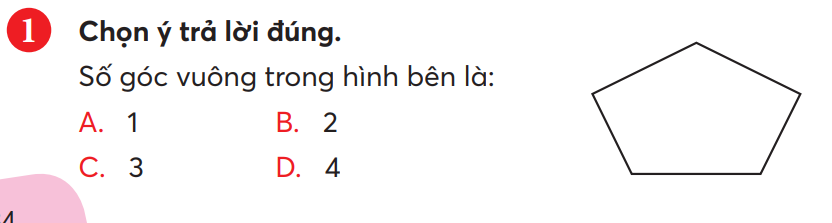 A. 1				B. 2
C. 3				D. 4
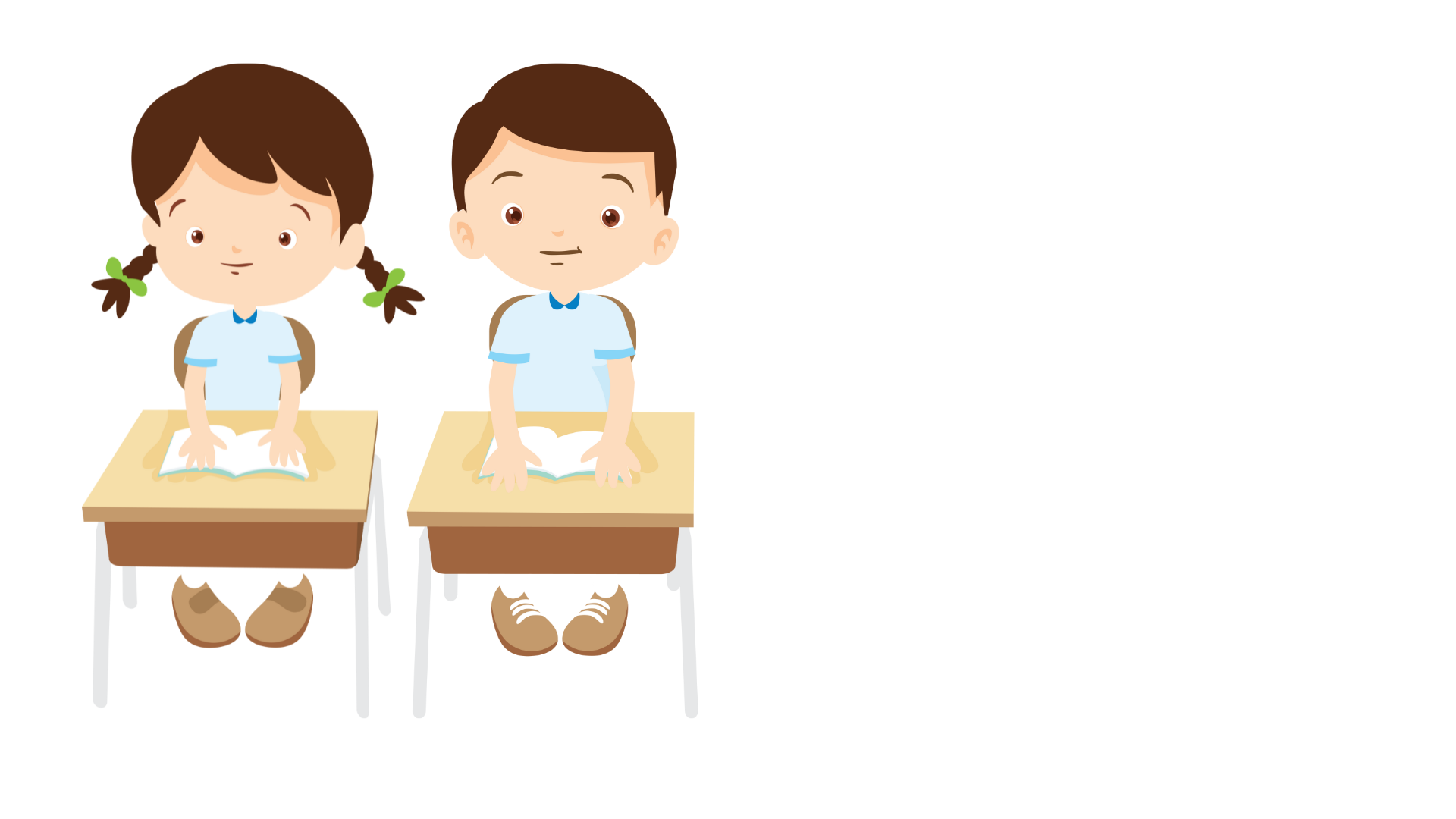 NHÓM ĐÔI THỰC HIỆN
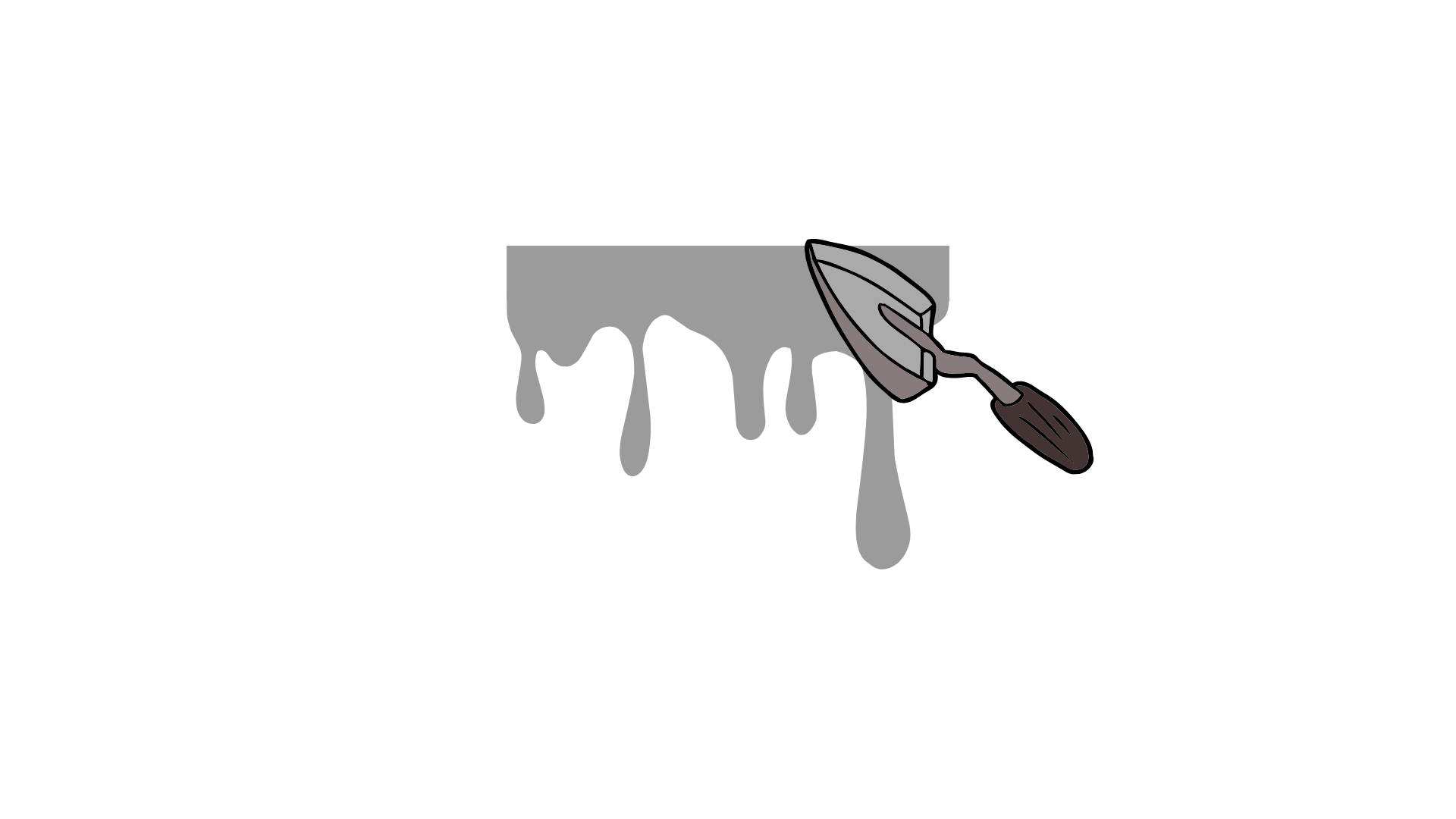 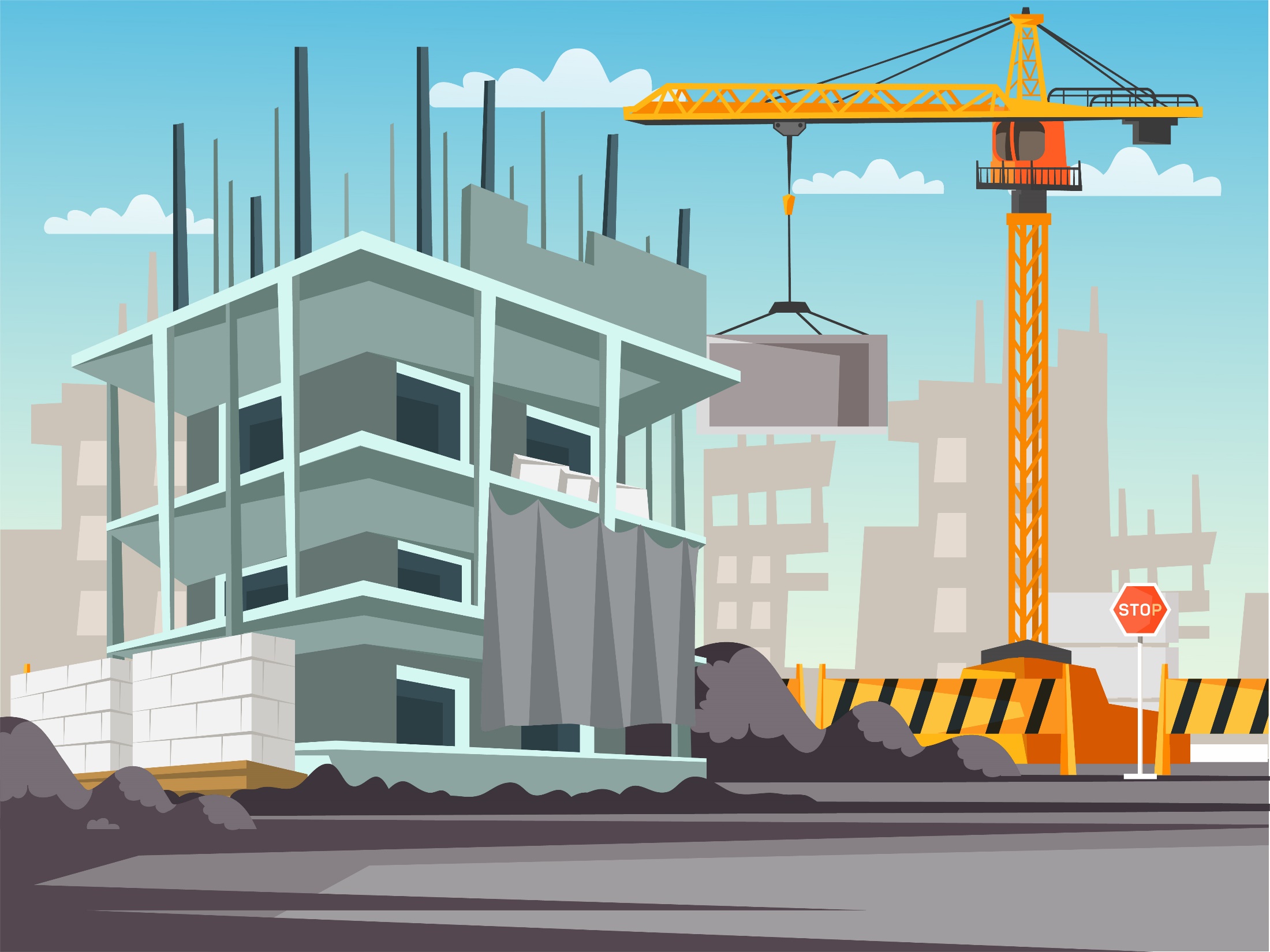 1
Chọn ý trả lời đúng.
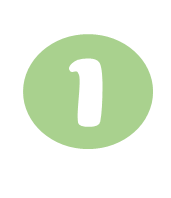 - Hình bên có 5 góc, ta lần lượt kiểm tra từng góc.
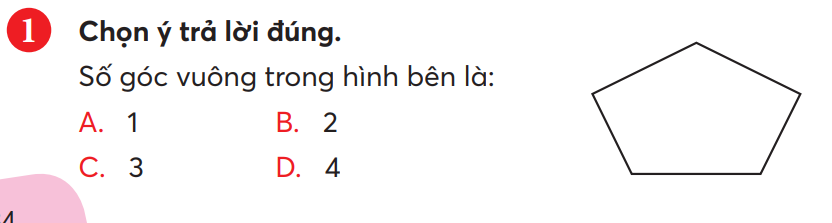 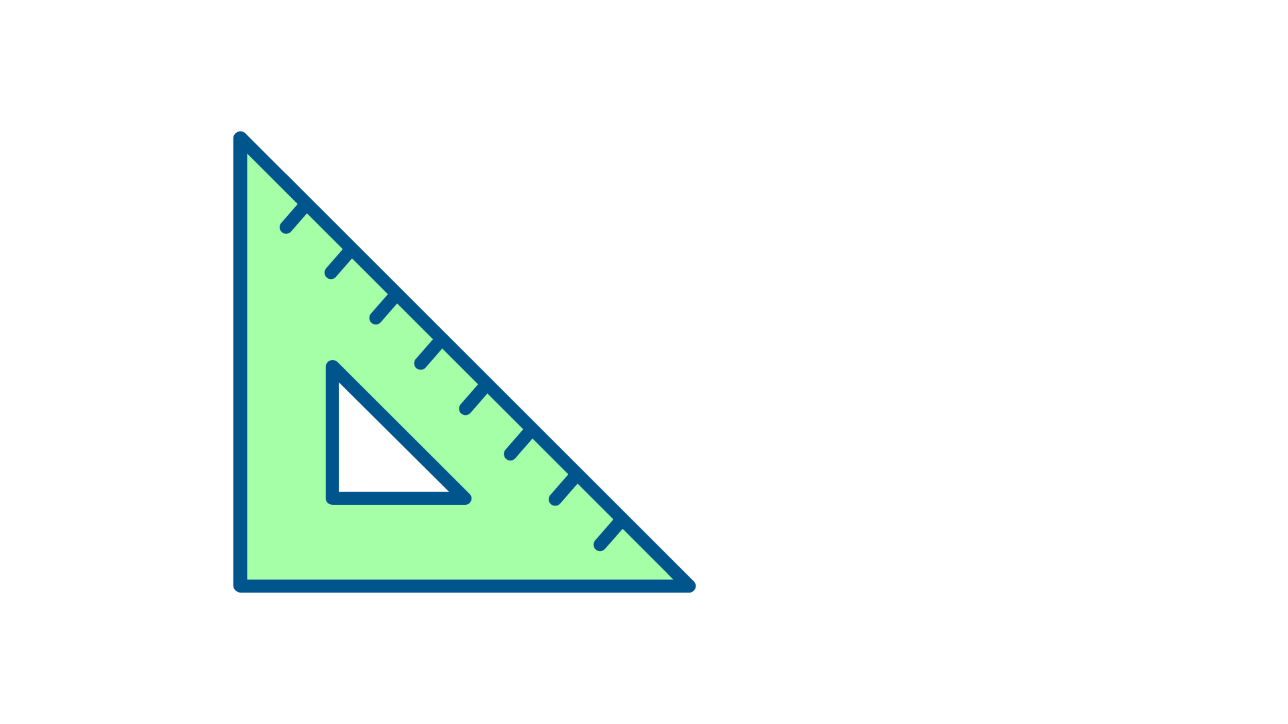 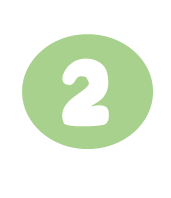 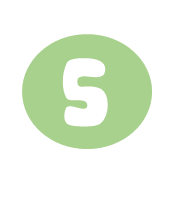 + Góc 1: có một cạnh không trùng với cạnh góc vuông của ê-ke → Góc không vuông.
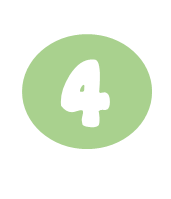 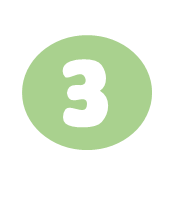 X
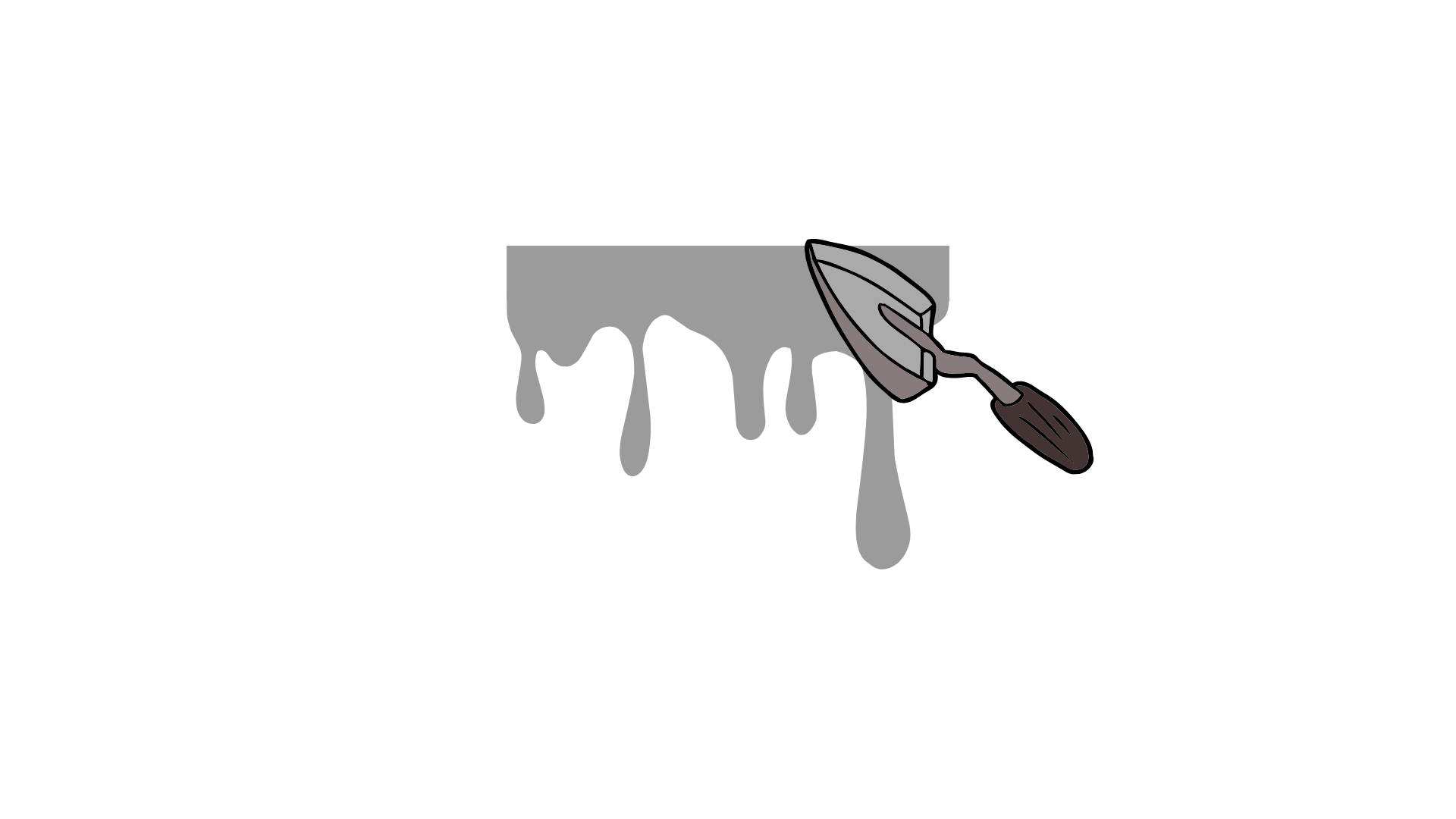 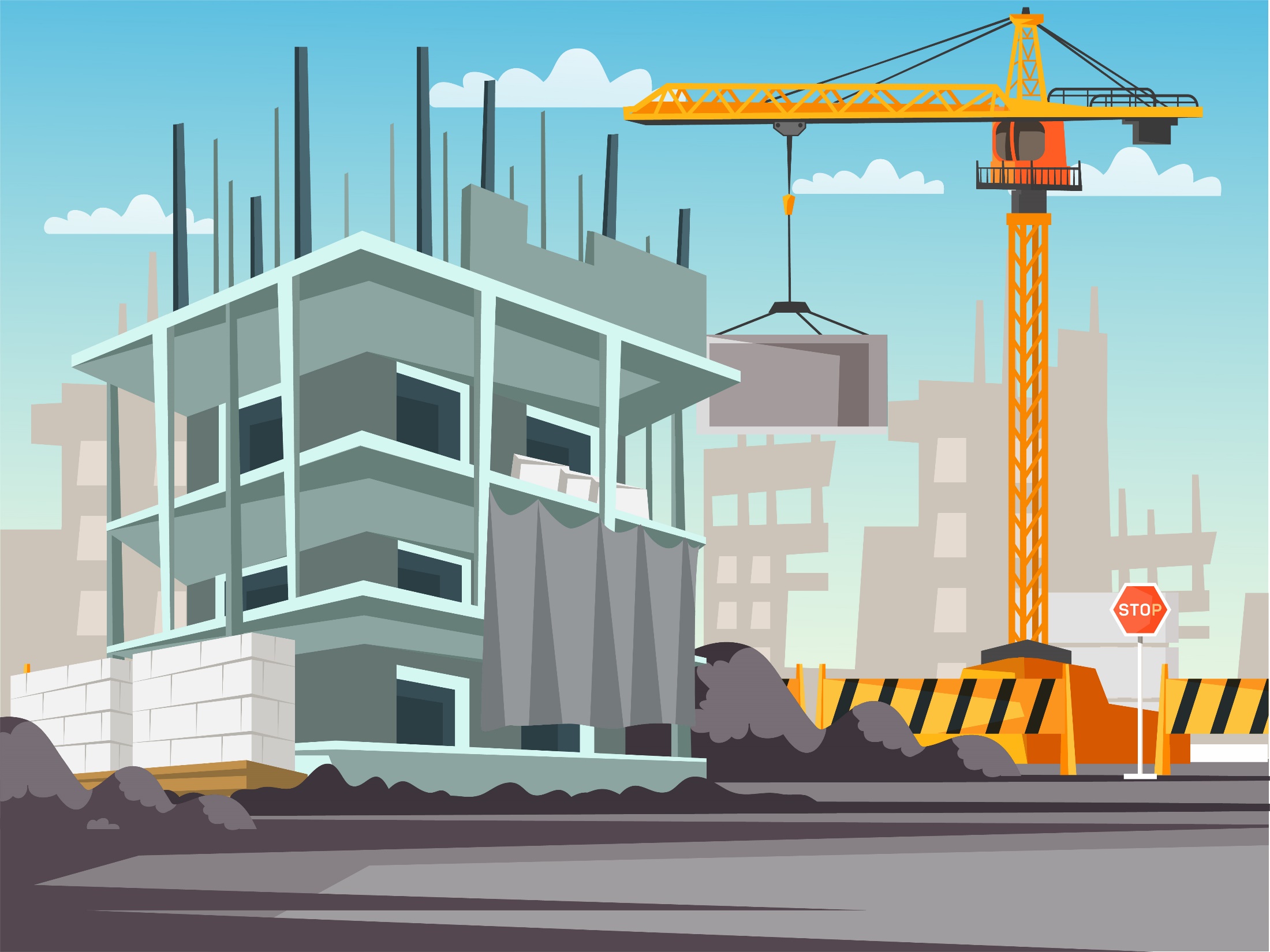 1
Chọn ý trả lời đúng.
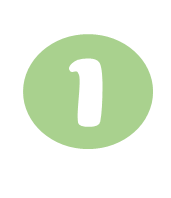 - Hình bên có 5 góc, ta lần lượt kiểm tra từng góc.
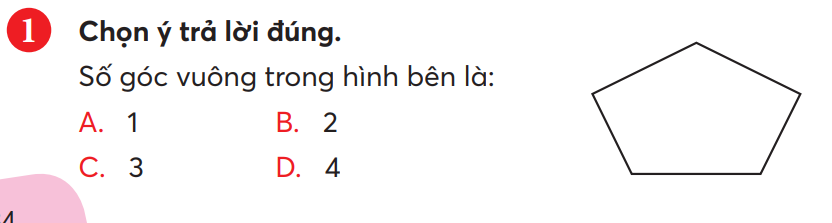 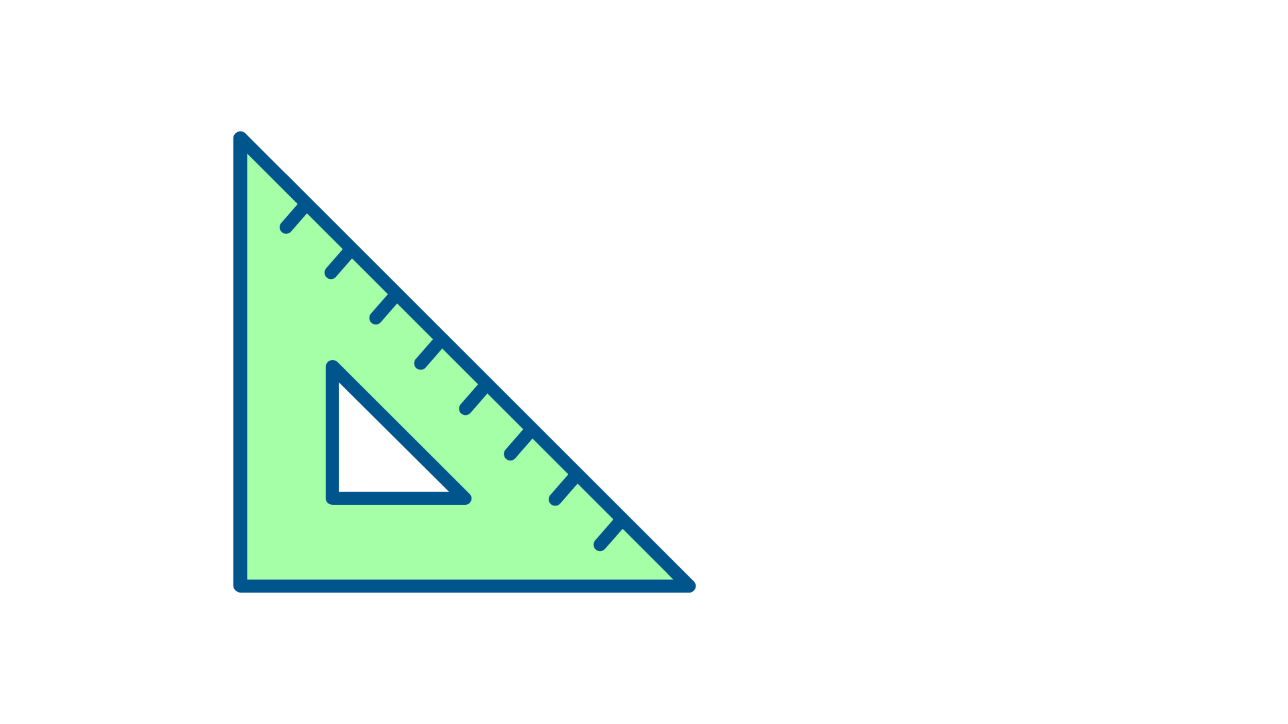 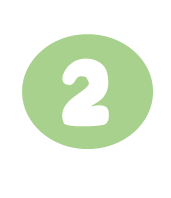 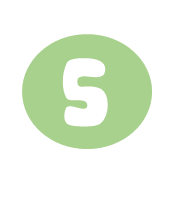 + Góc 2: có hai cạnh trùng với hai cạnh góc vuông của ê-ke và đỉnh góc trùng với đỉnh góc vuông ê-ke → Góc vuông.
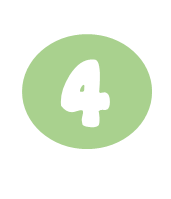 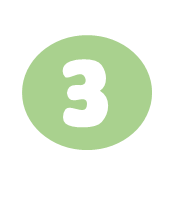 X
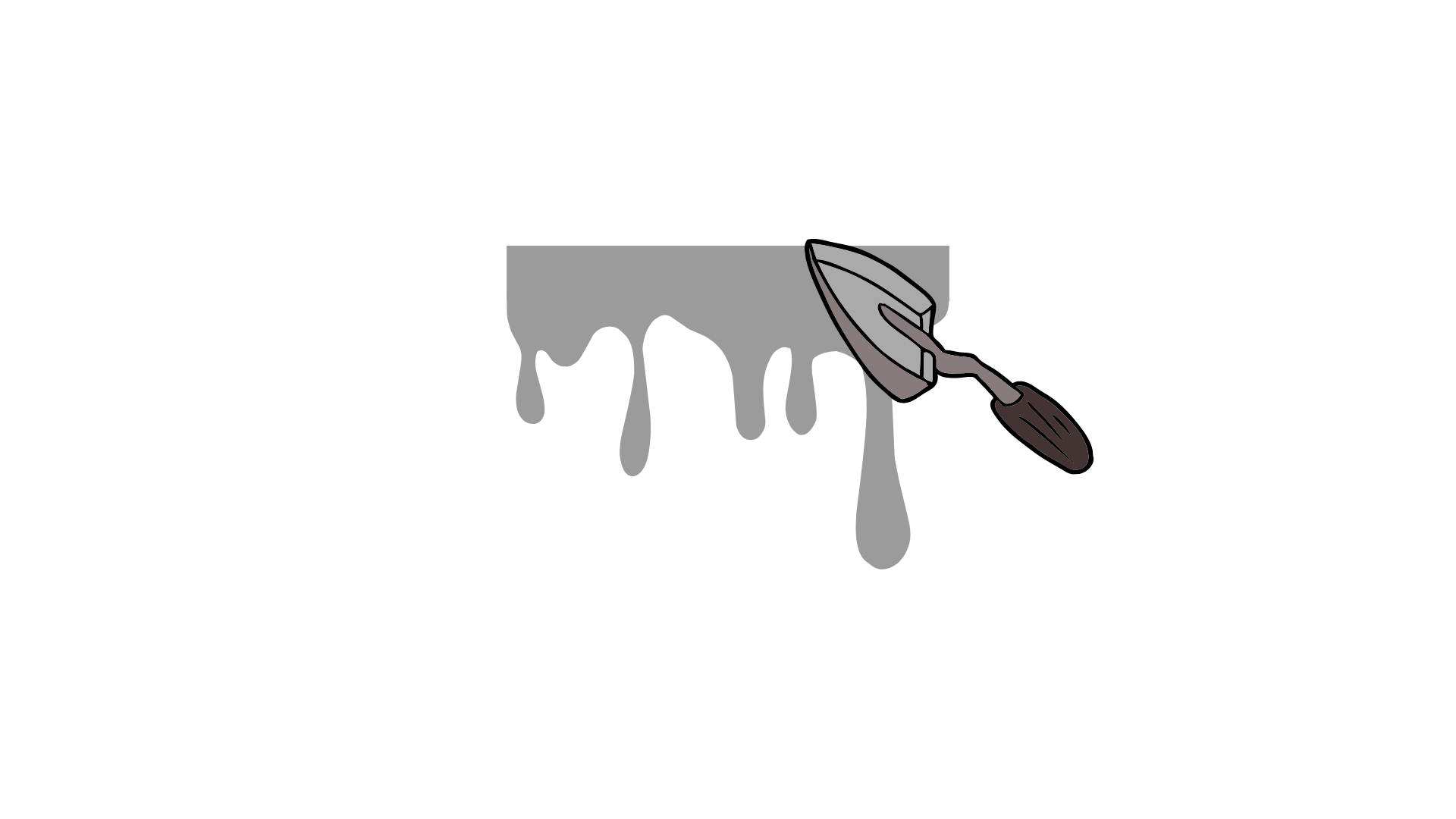 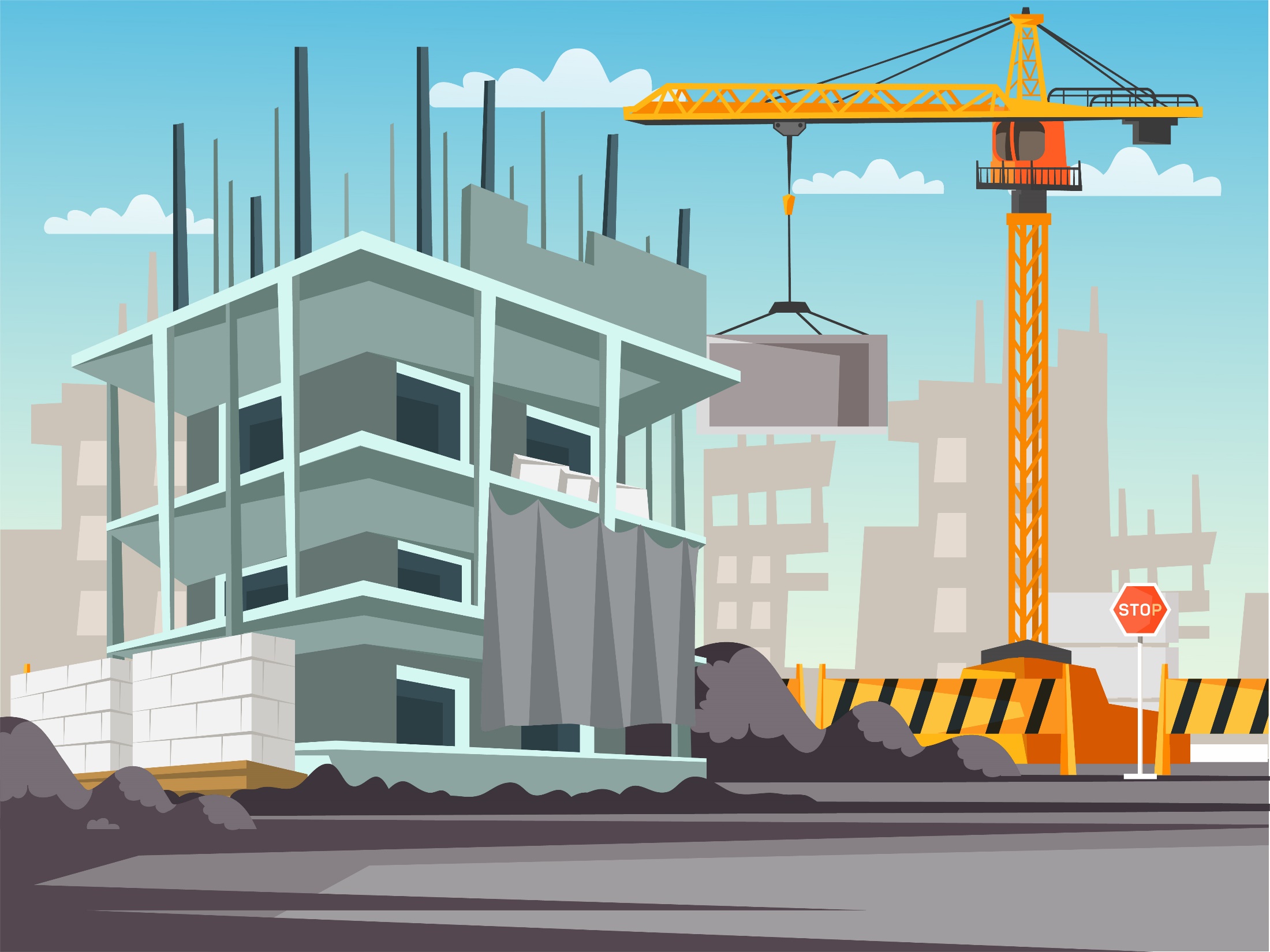 1
Chọn ý trả lời đúng.
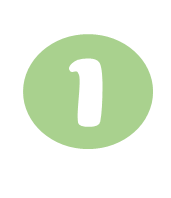 - Hình bên có 5 góc, ta lần lượt kiểm tra từng góc.
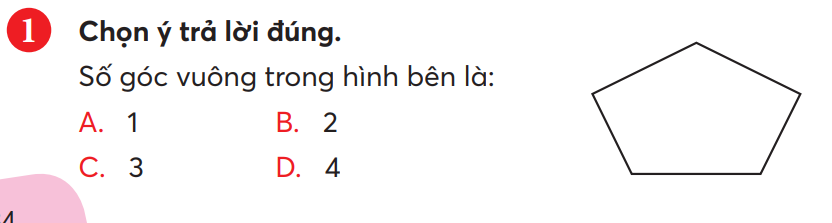 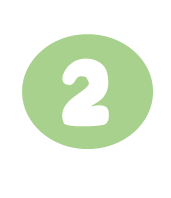 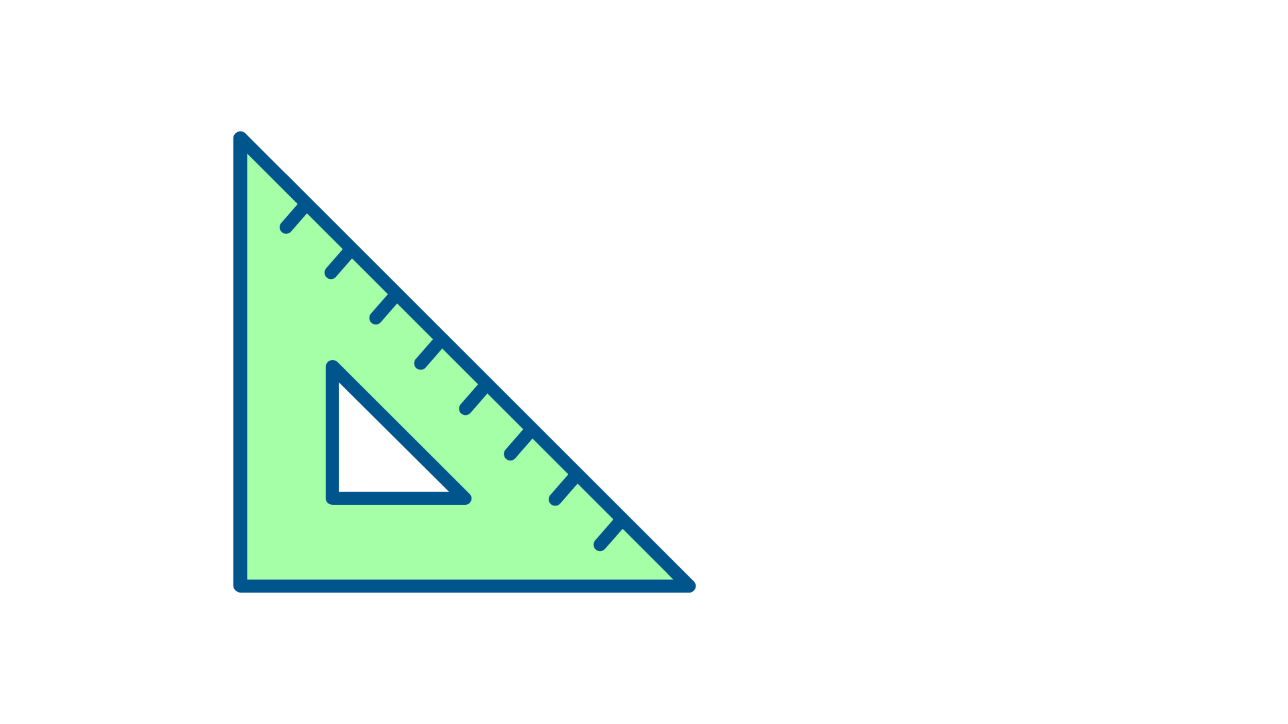 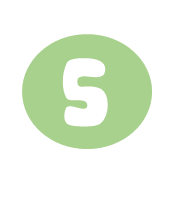 + Góc 3: có một cạnh không trùng với cạnh góc vuông của ê-ke → Góc không vuông.
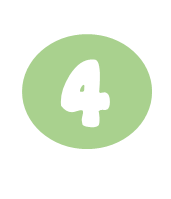 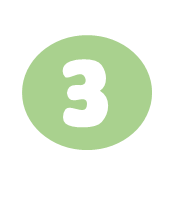 X
X
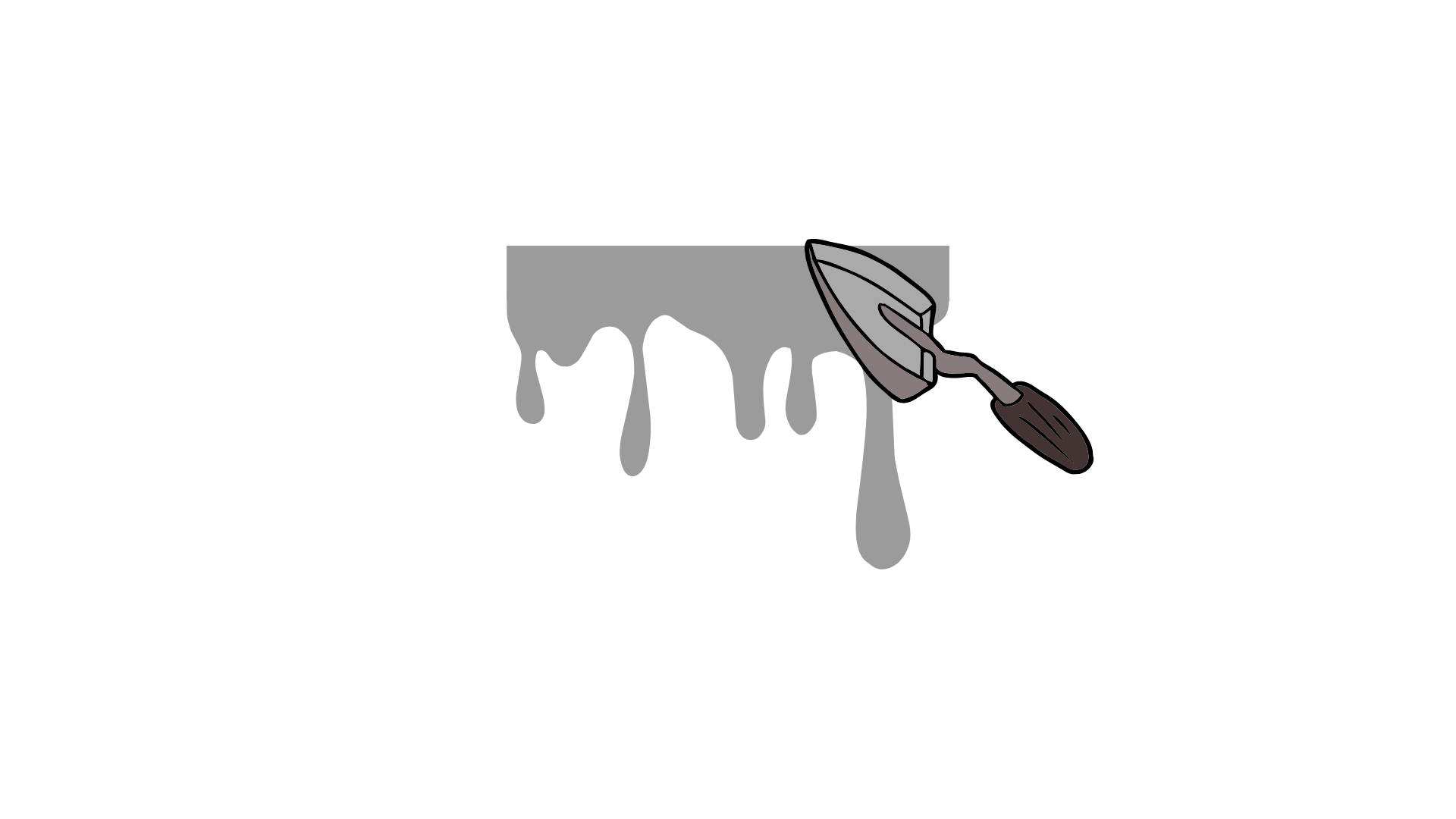 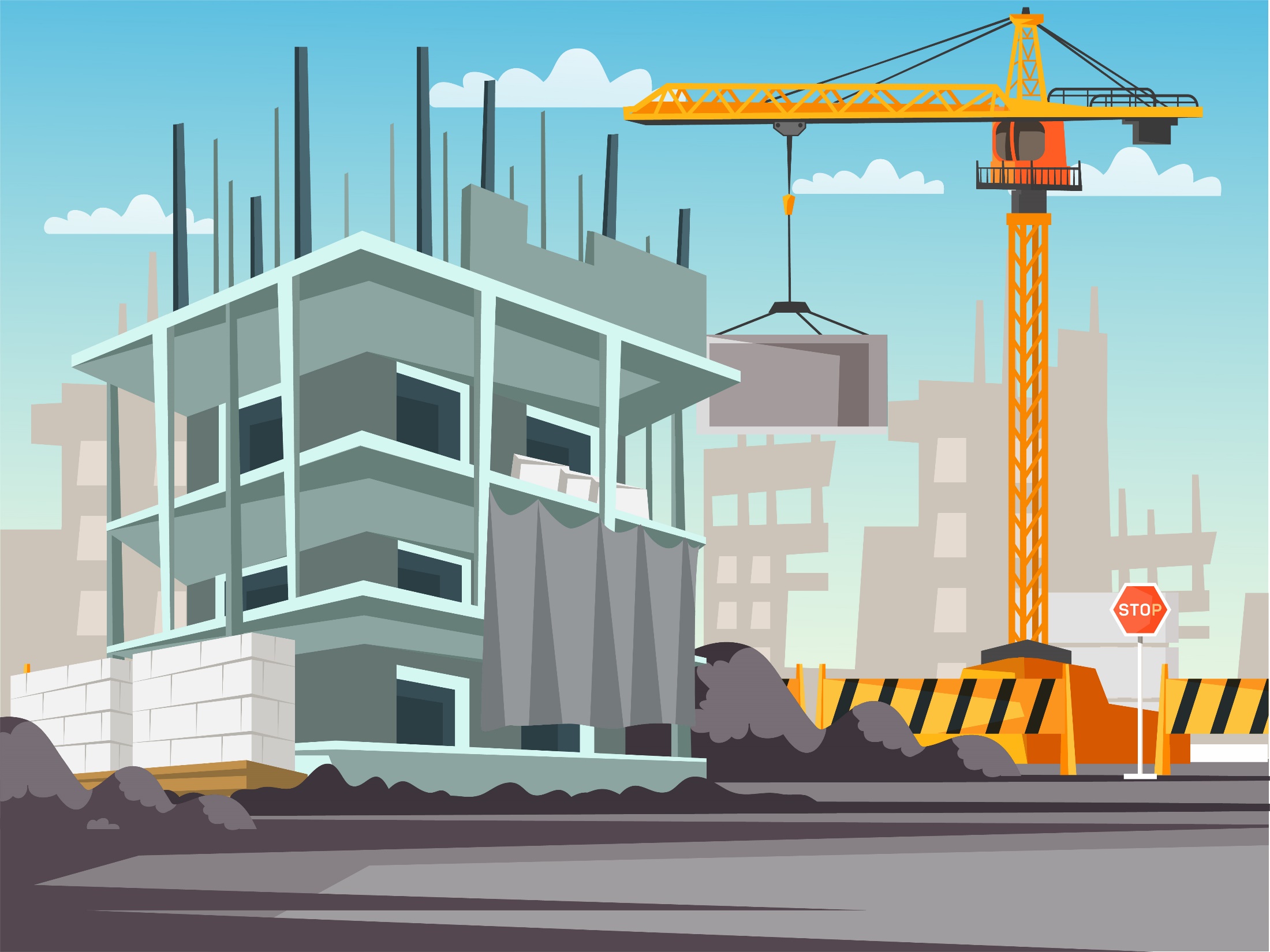 1
Chọn ý trả lời đúng.
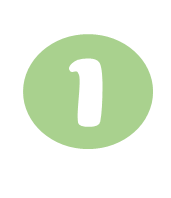 - Hình bên có 5 góc, ta lần lượt kiểm tra từng góc.
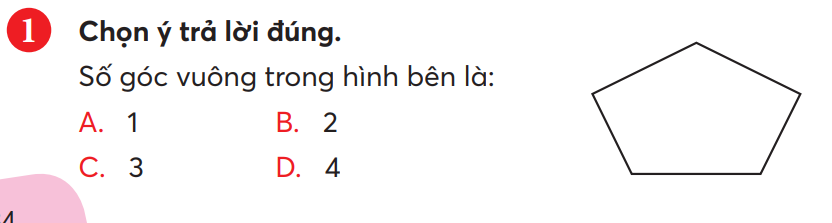 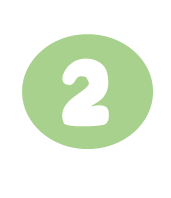 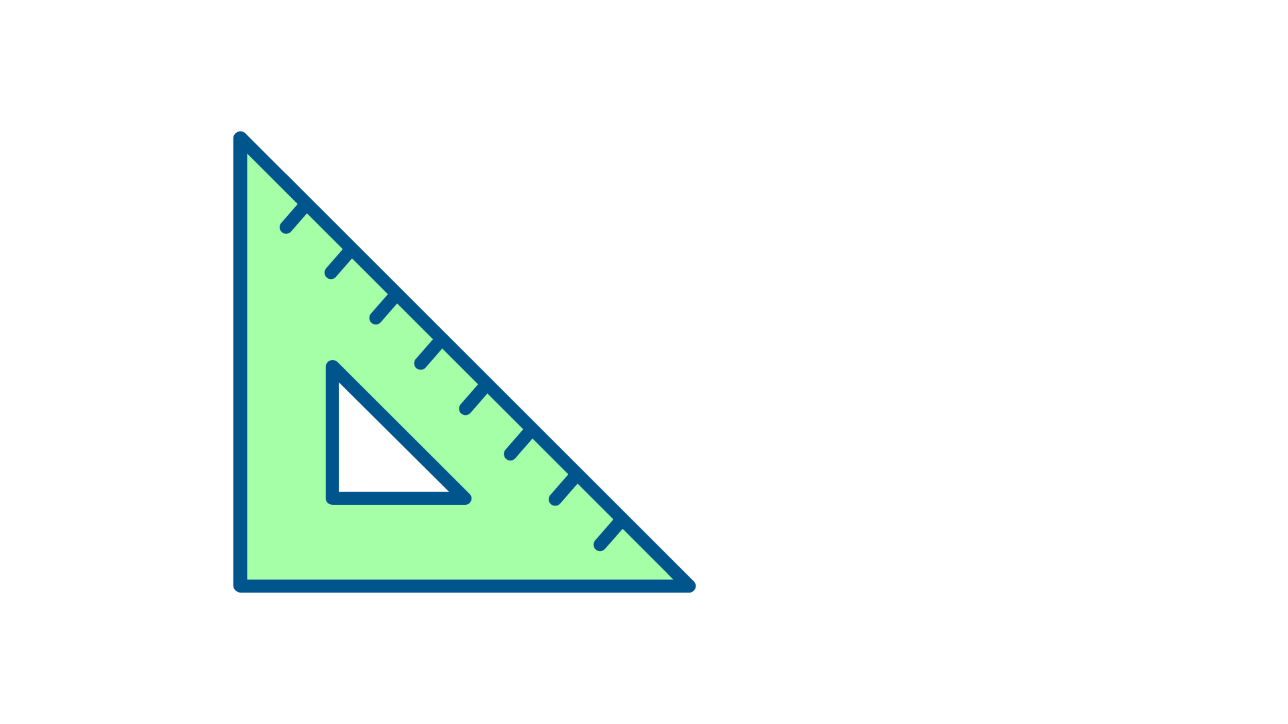 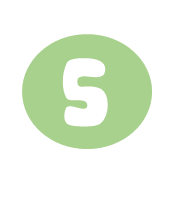 + Góc 4: có một cạnh không trùng với cạnh góc vuông của ê-ke → Góc không vuông.
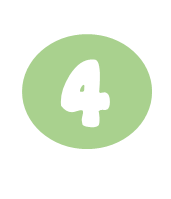 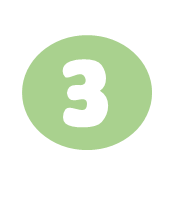 X
X
X
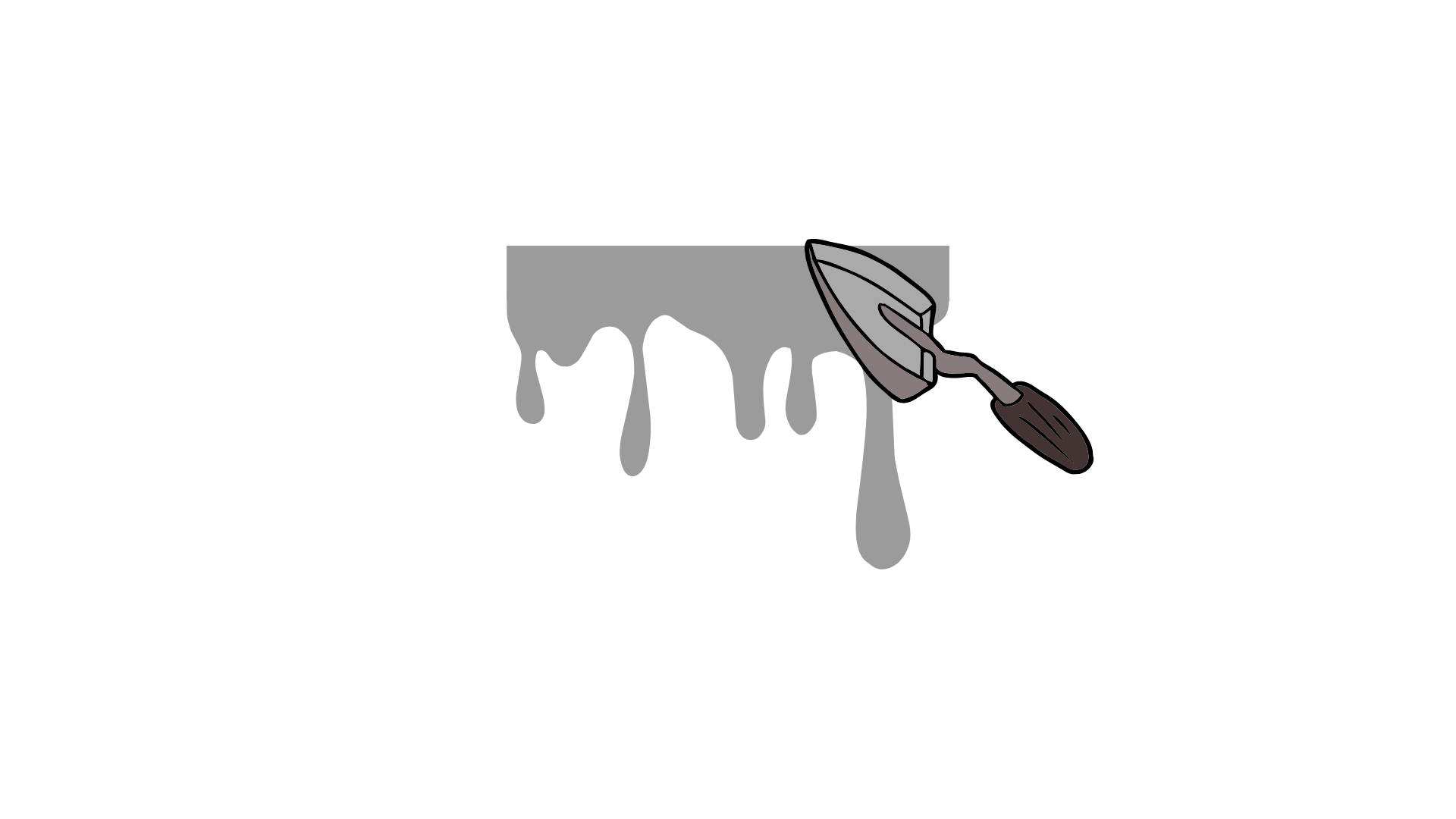 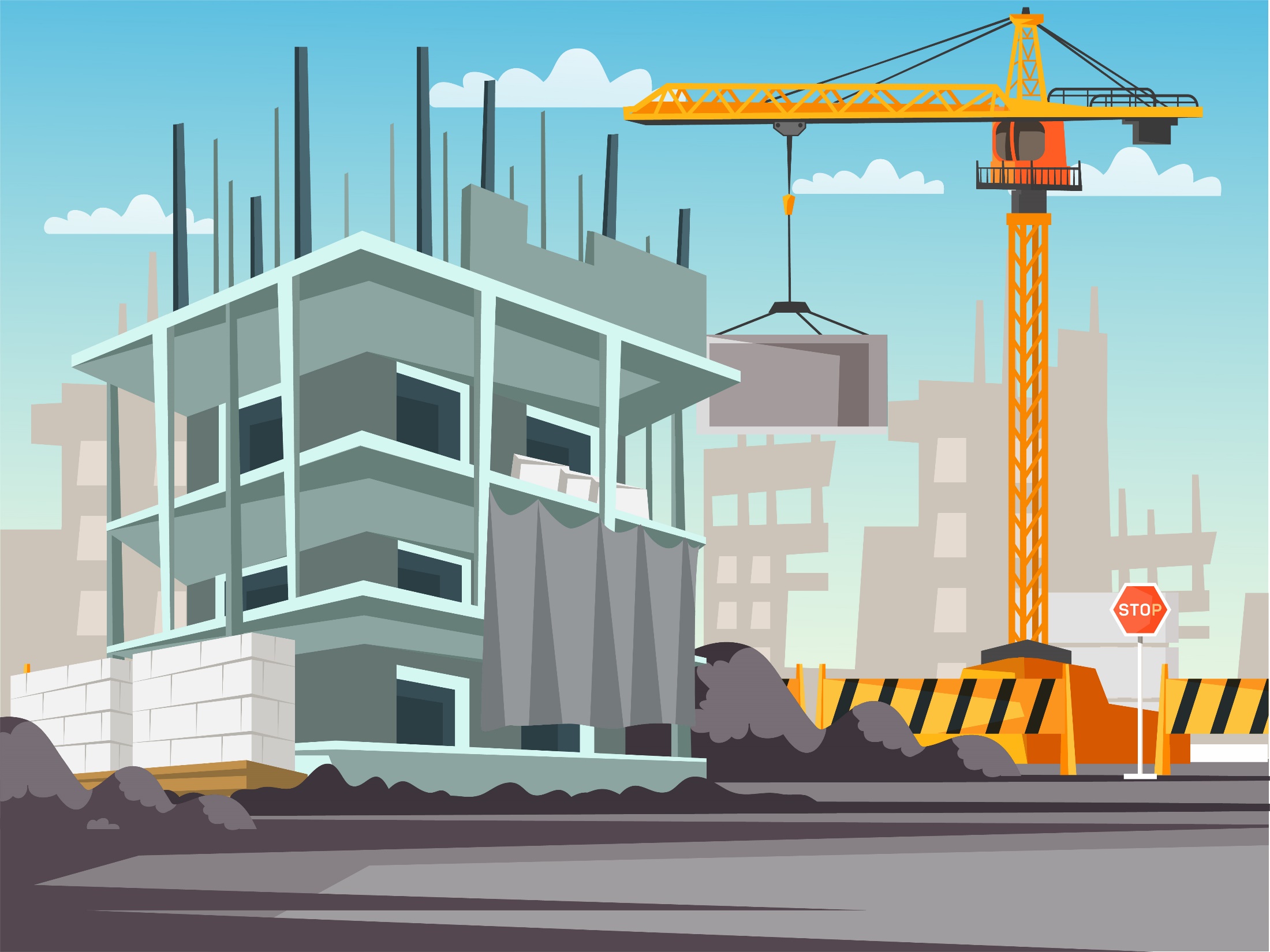 1
Chọn ý trả lời đúng.
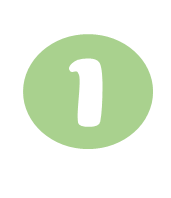 - Hình bên có 5 góc, ta lần lượt kiểm tra từng góc.
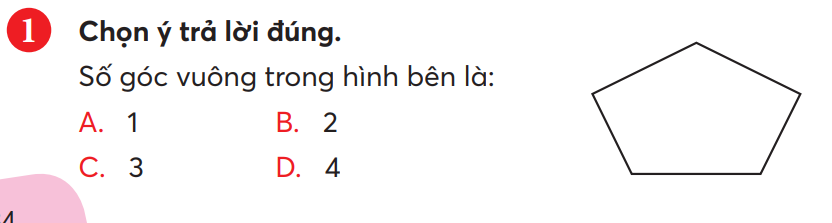 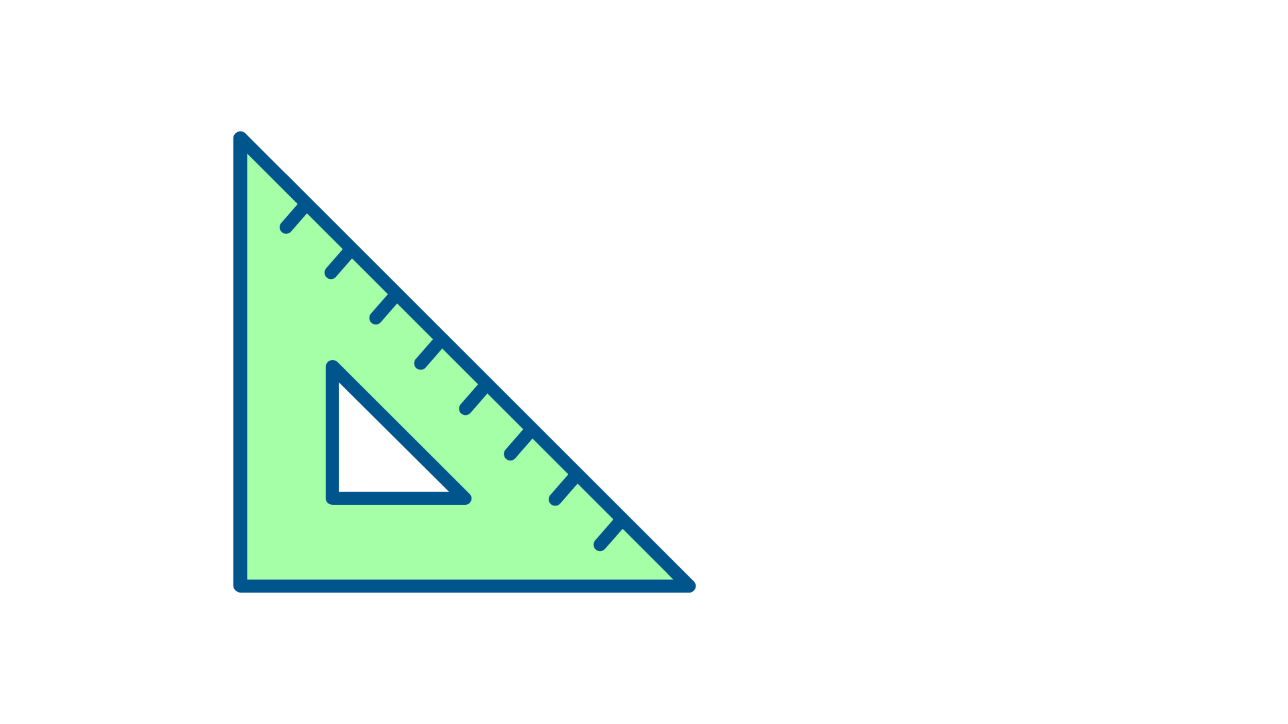 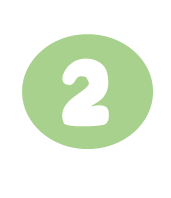 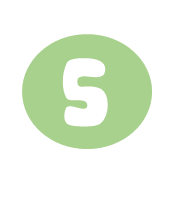 + Góc 5: có hai cạnh trùng với hai cạnh góc vuông của ê-ke và đỉnh góc trùng với đỉnh góc vuông ê-ke → Góc vuông.
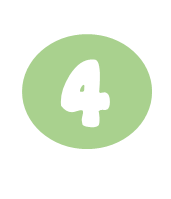 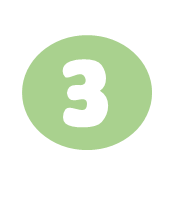 X
X
X
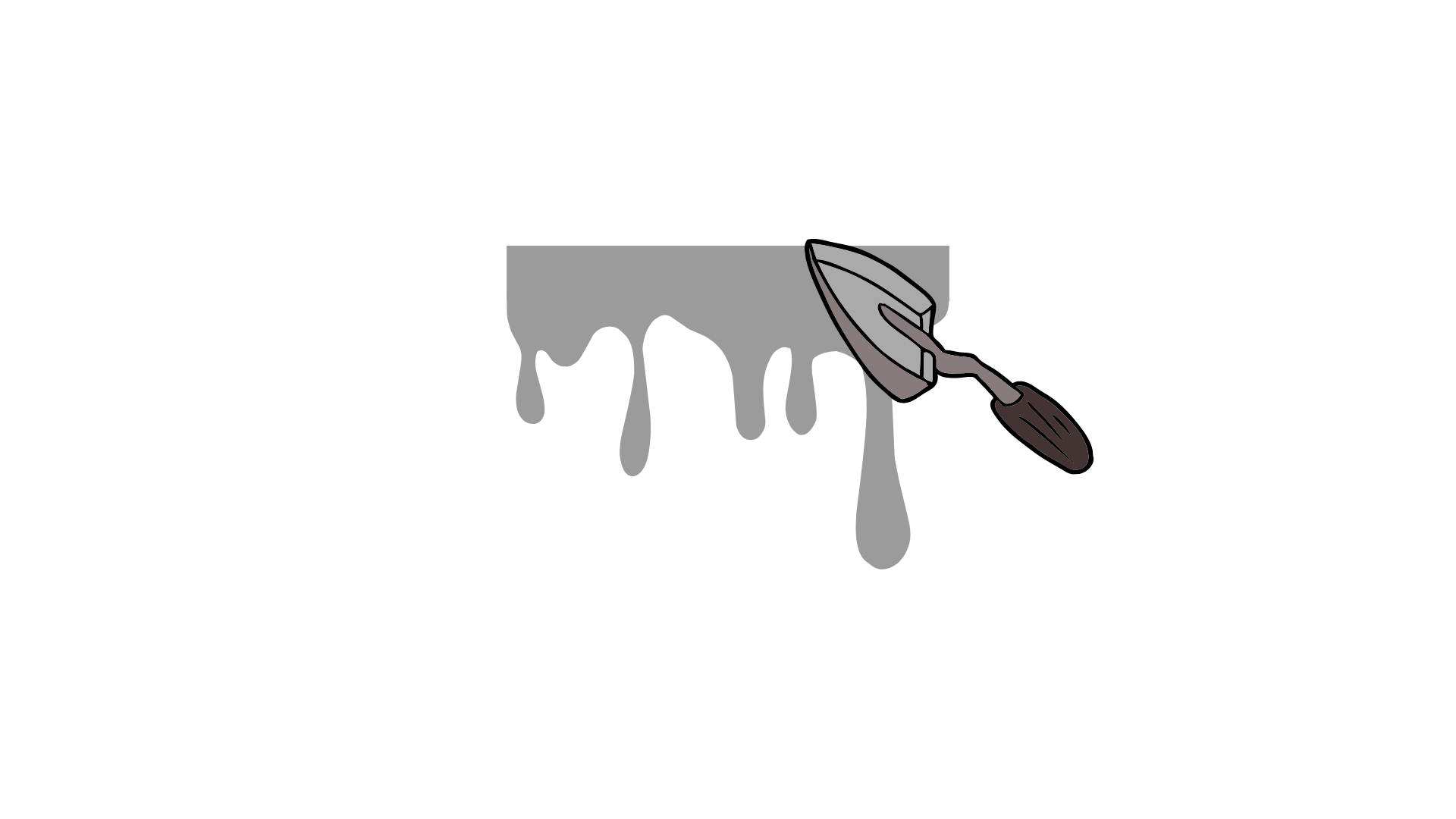 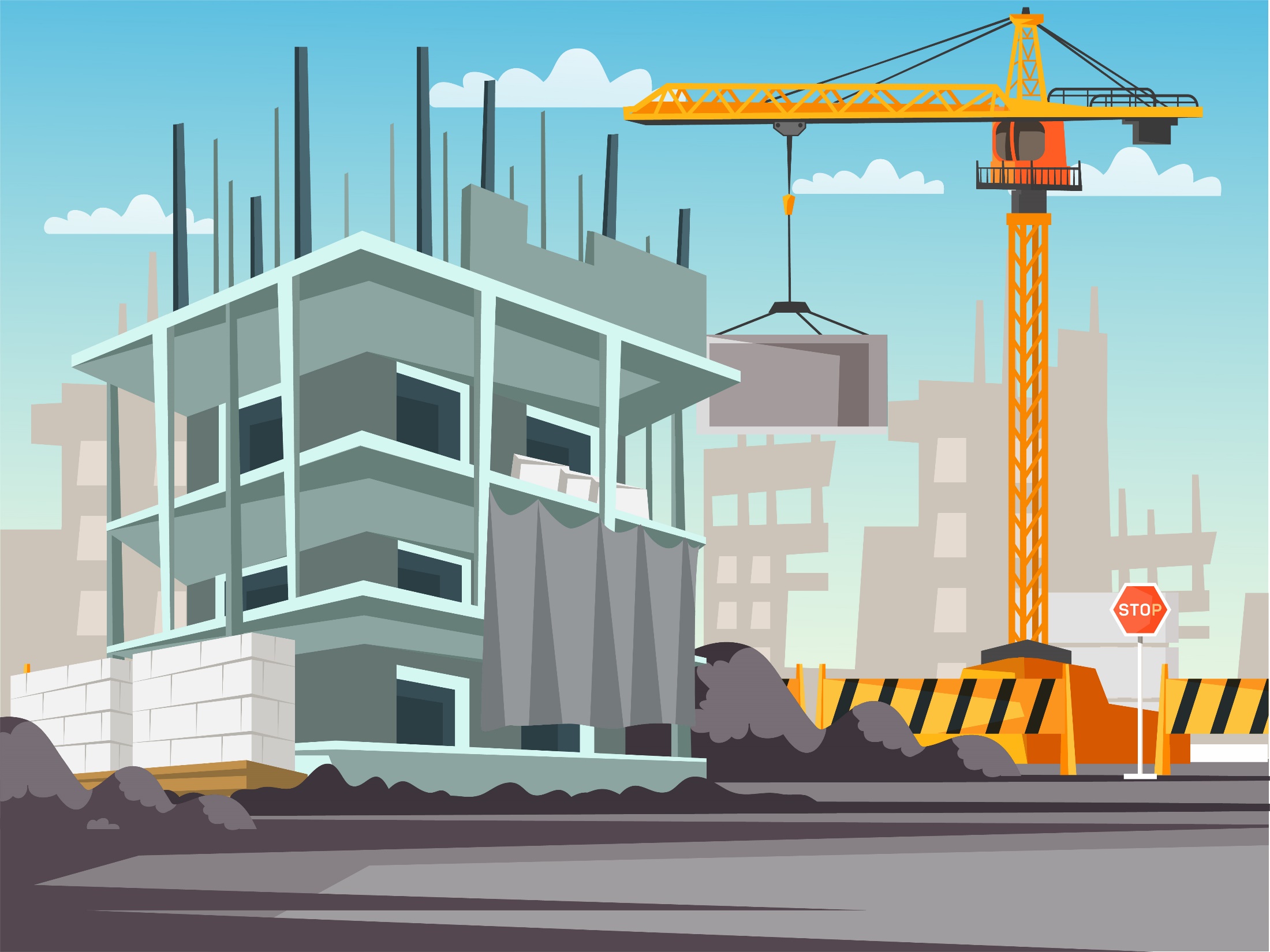 1
Chọn ý trả lời đúng.
Số góc vuông trong hình bên là:
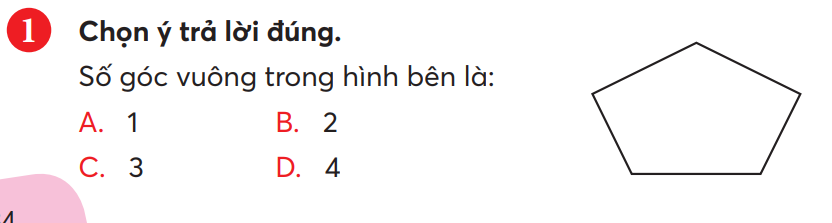 A. 1				B. 2
C. 3				D. 4
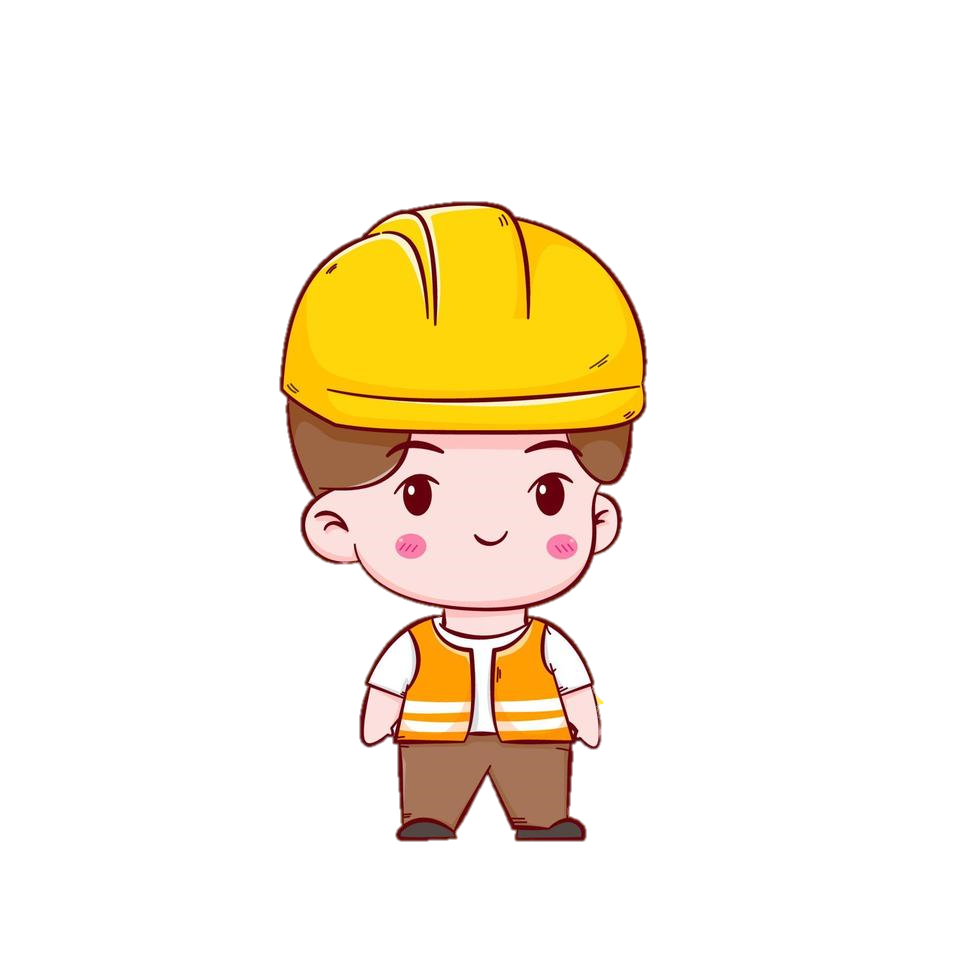 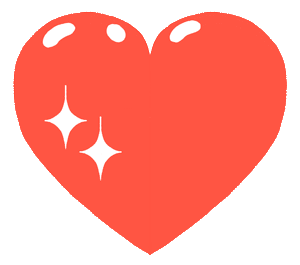 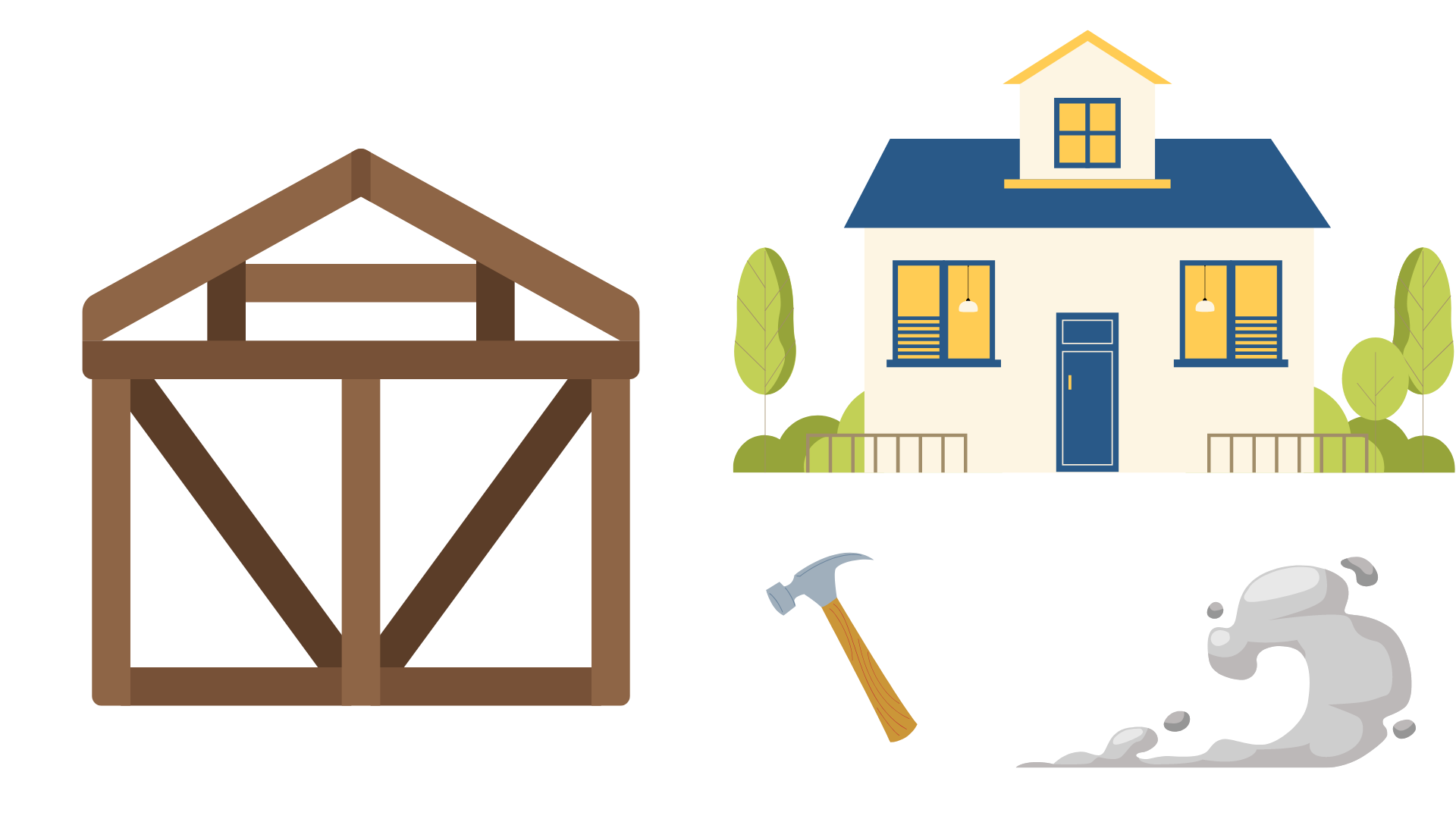 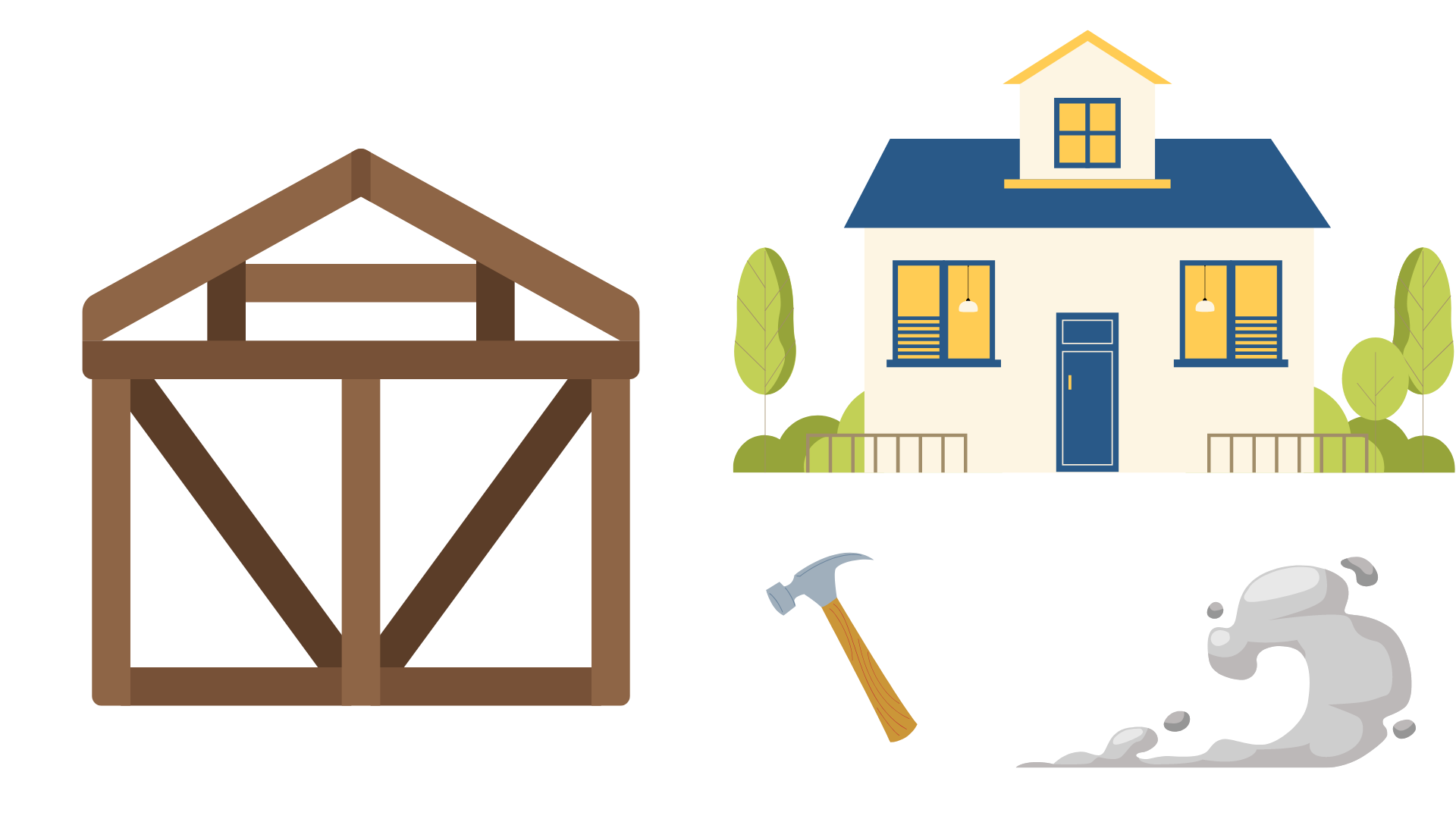 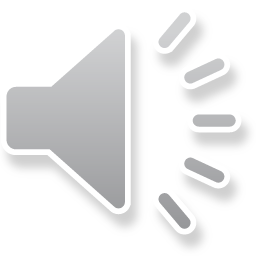 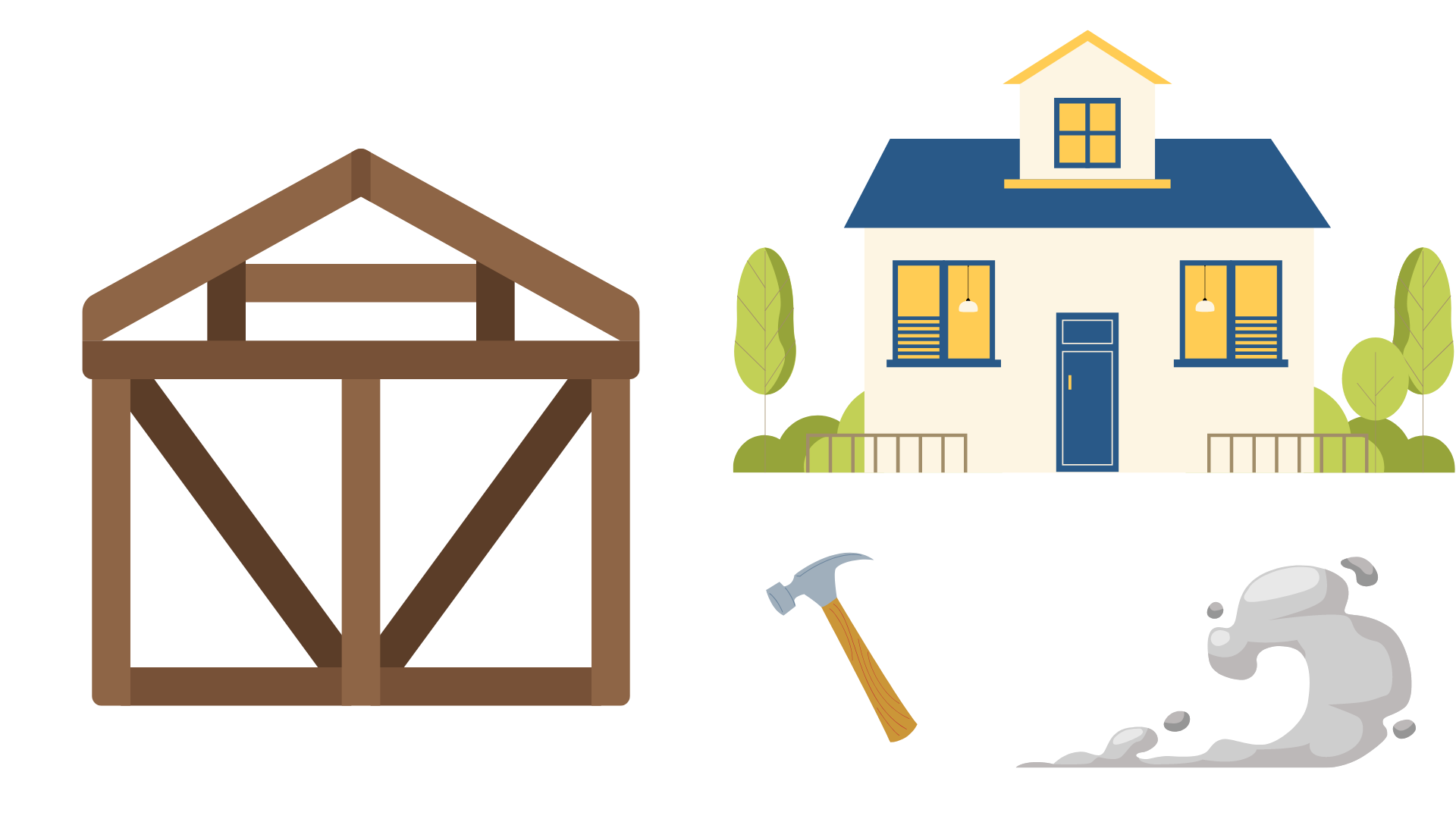 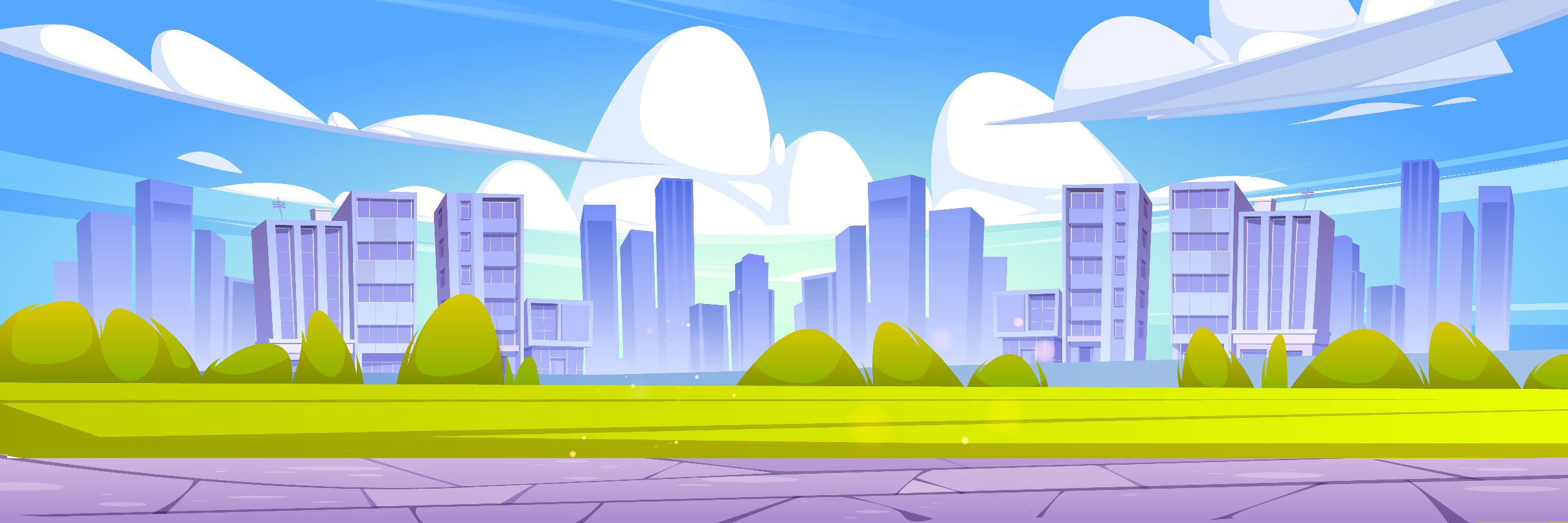 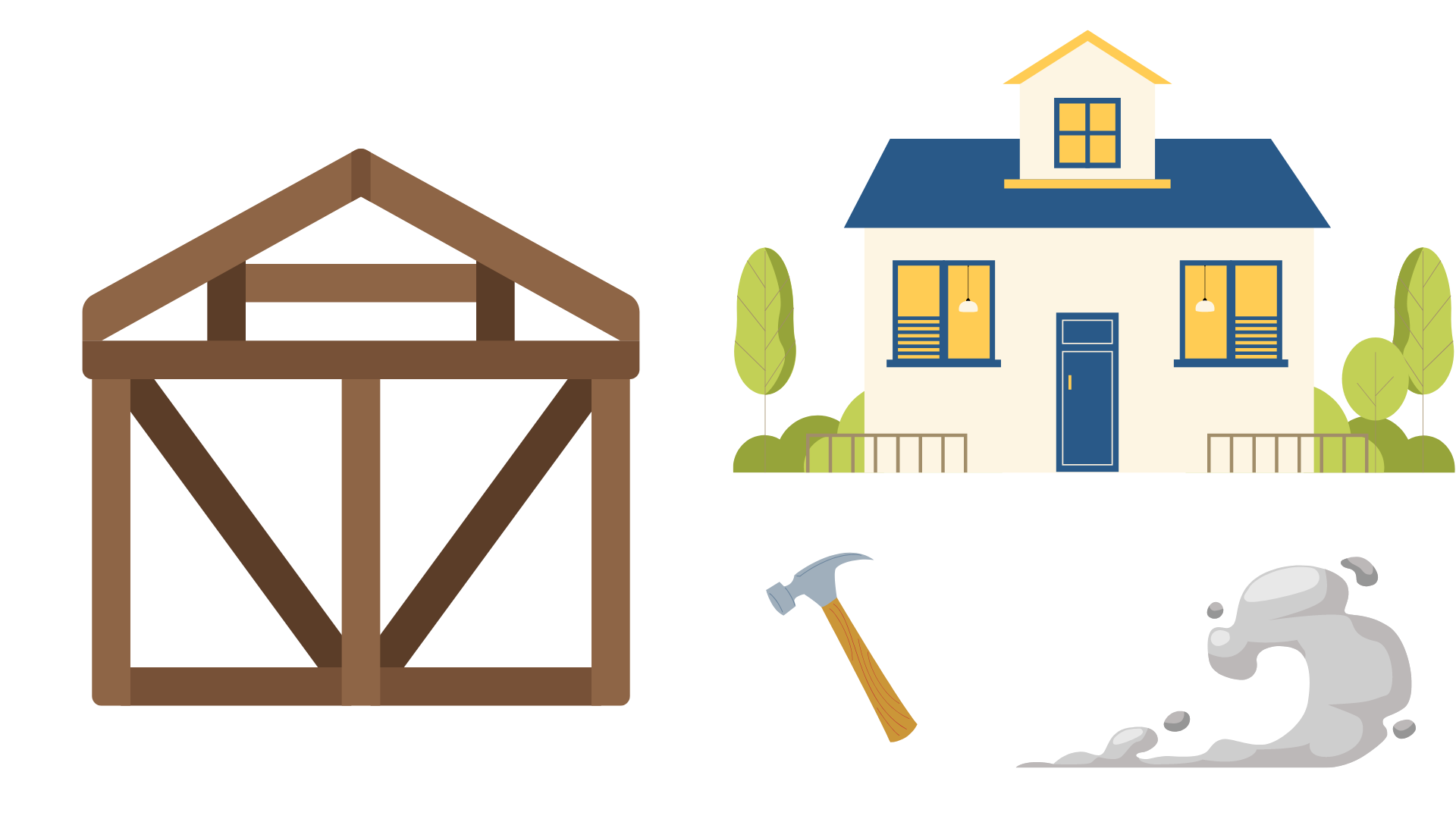 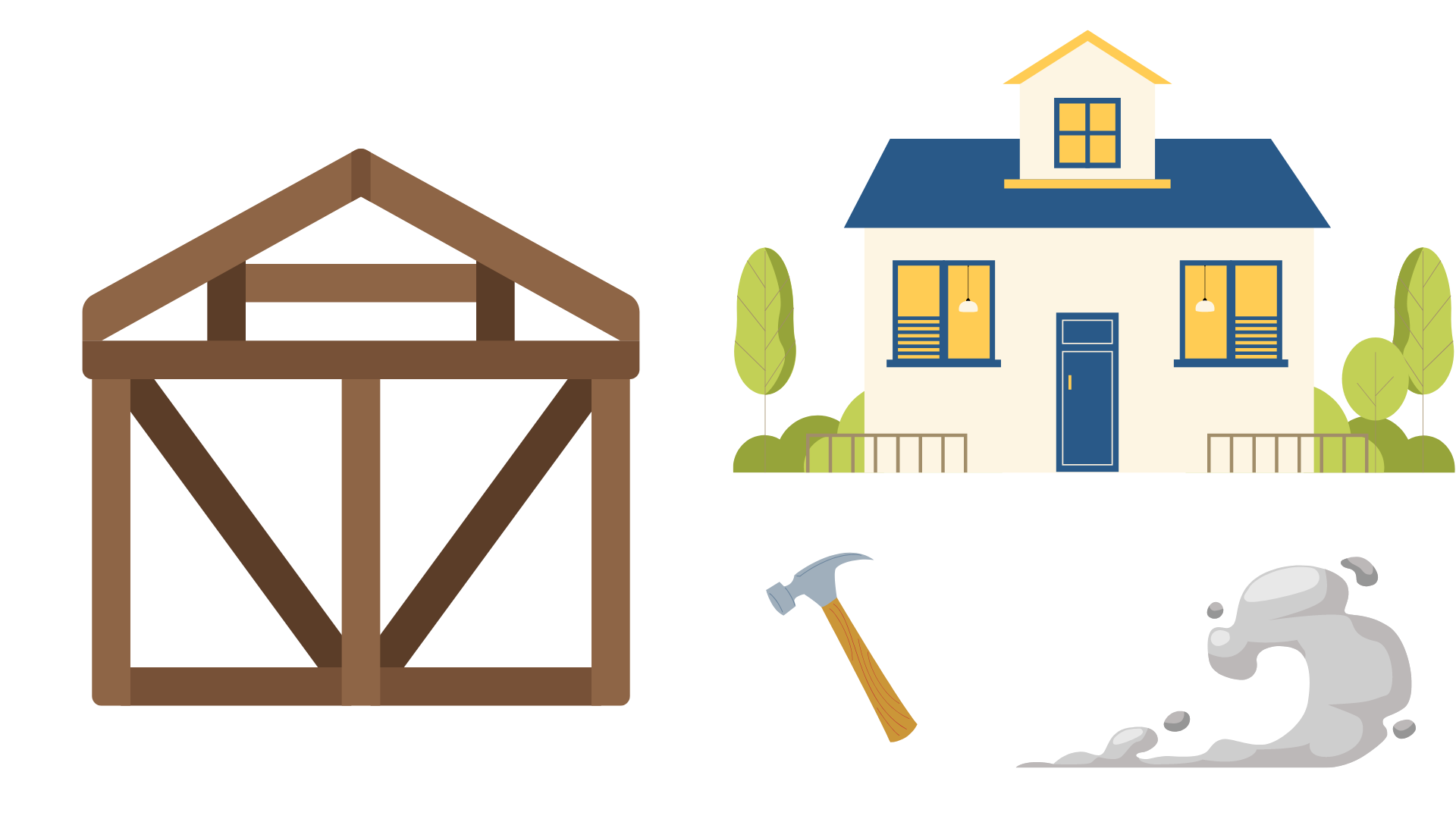 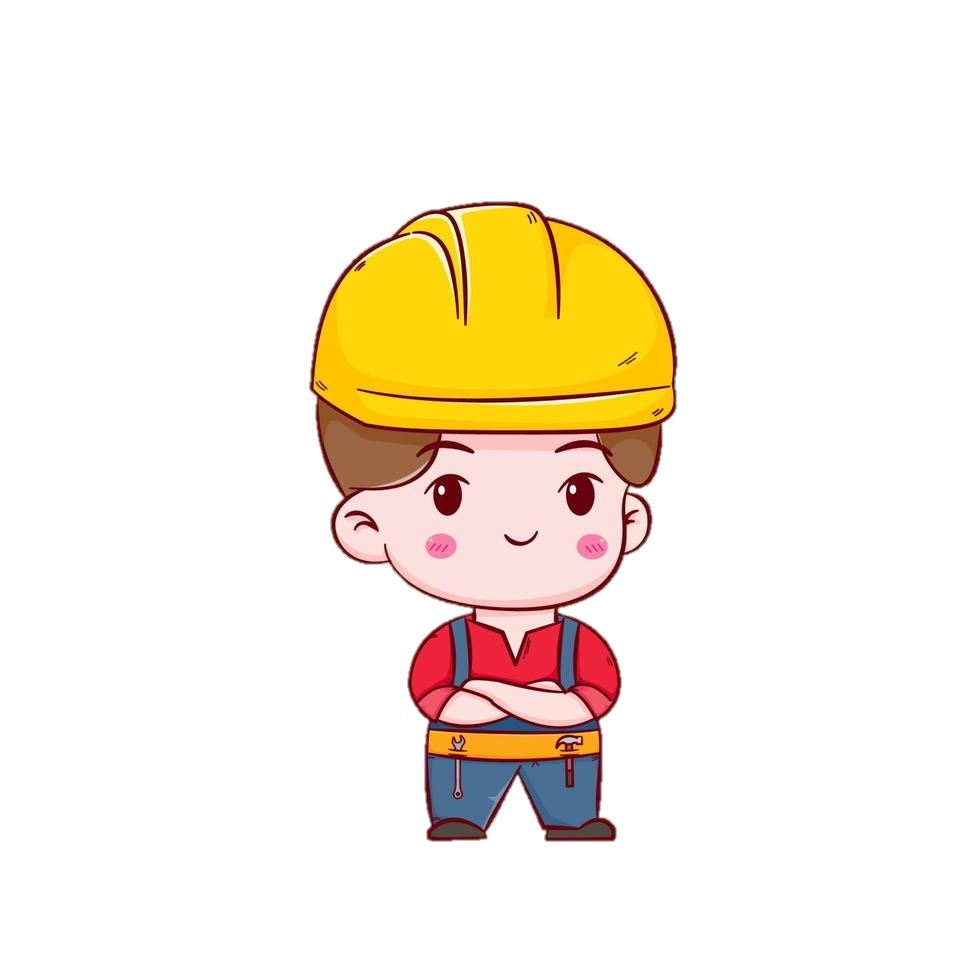 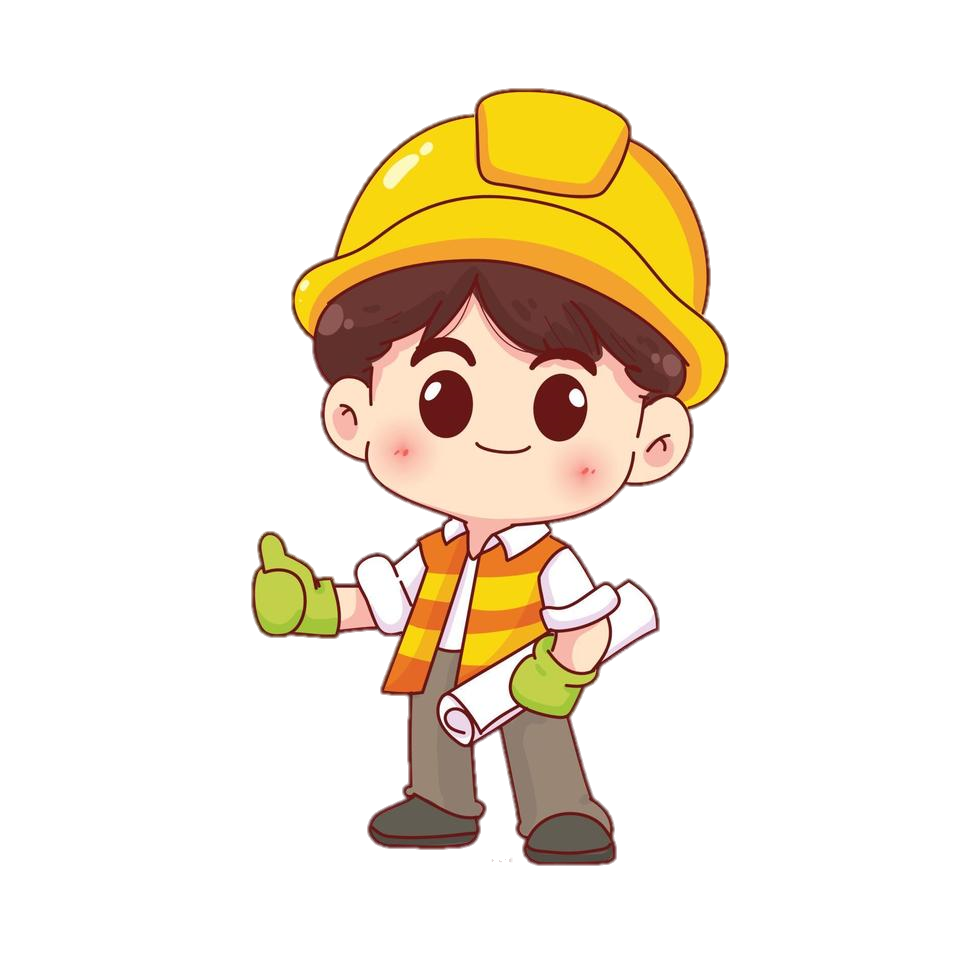 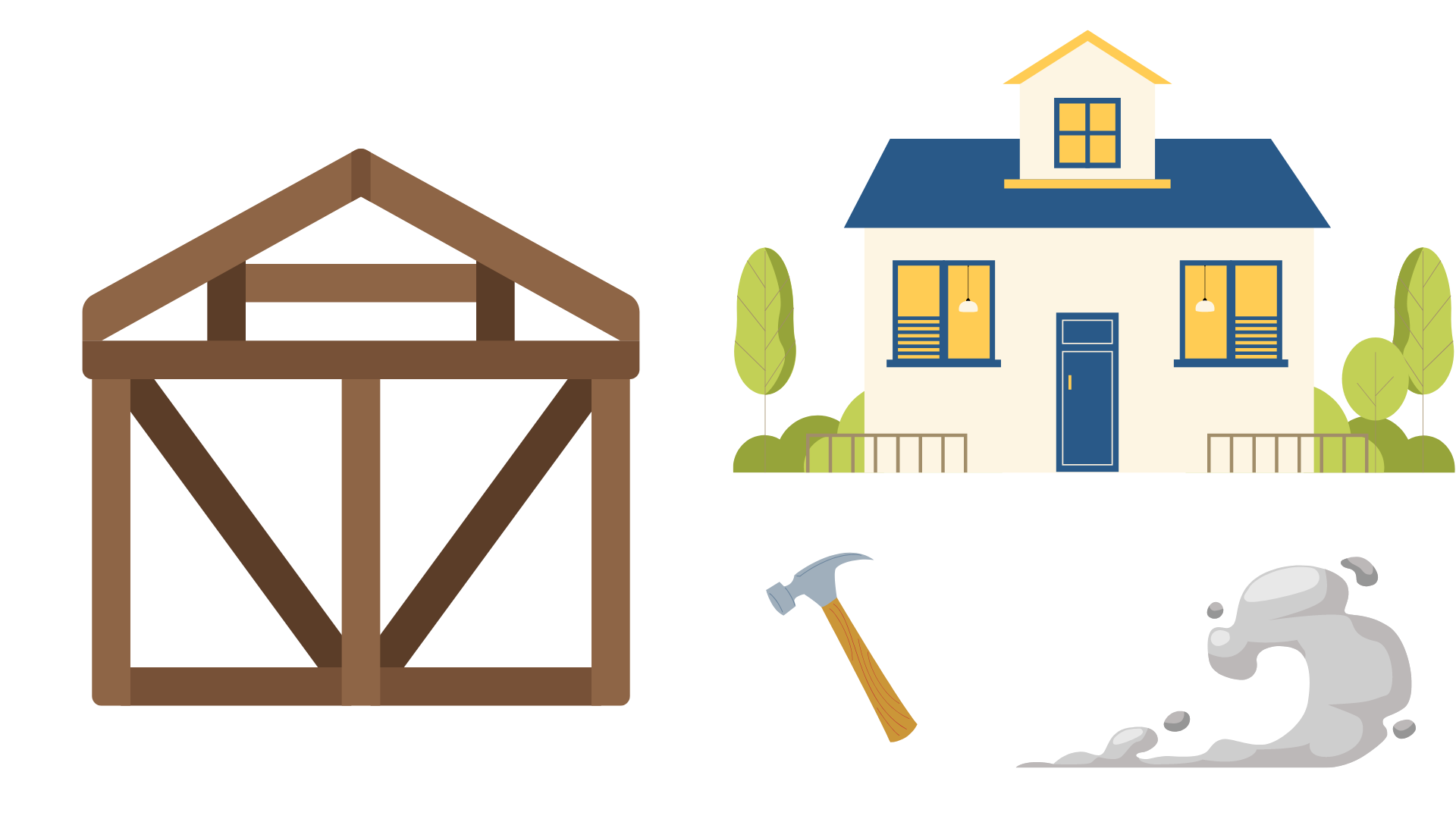 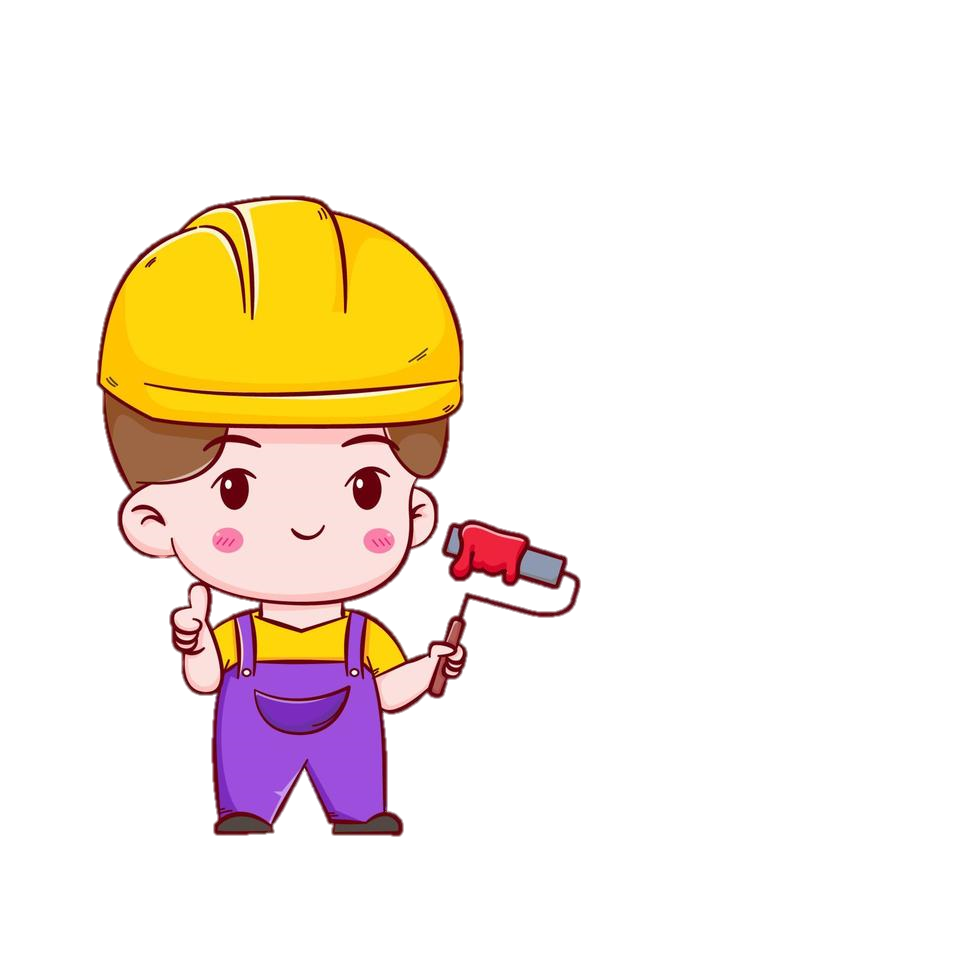 THỰC HIỆN DỰ ÁN
THỰC HIỆN DỰ ÁN
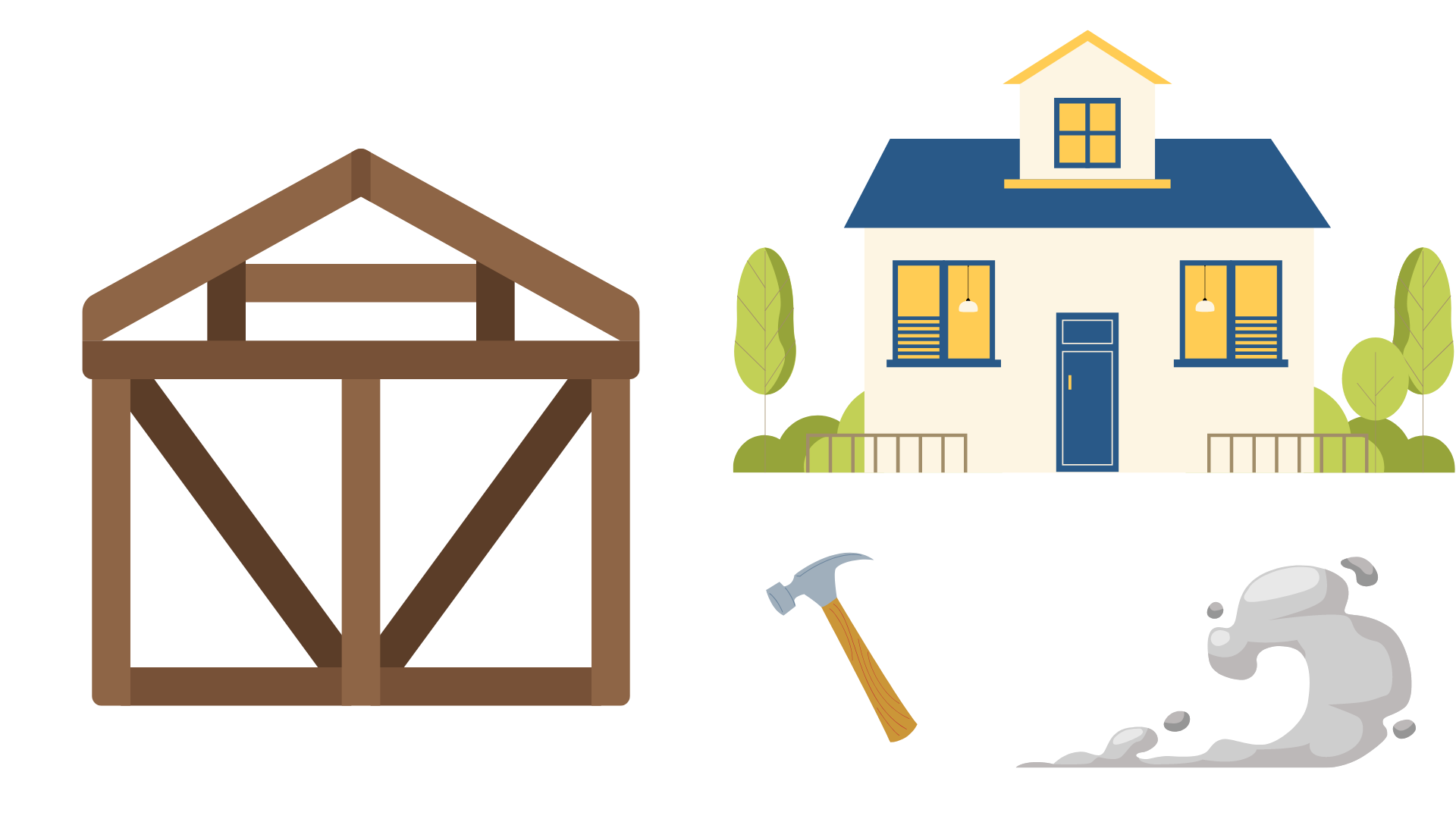 HOÀN TẤT
HOÀN TẤT
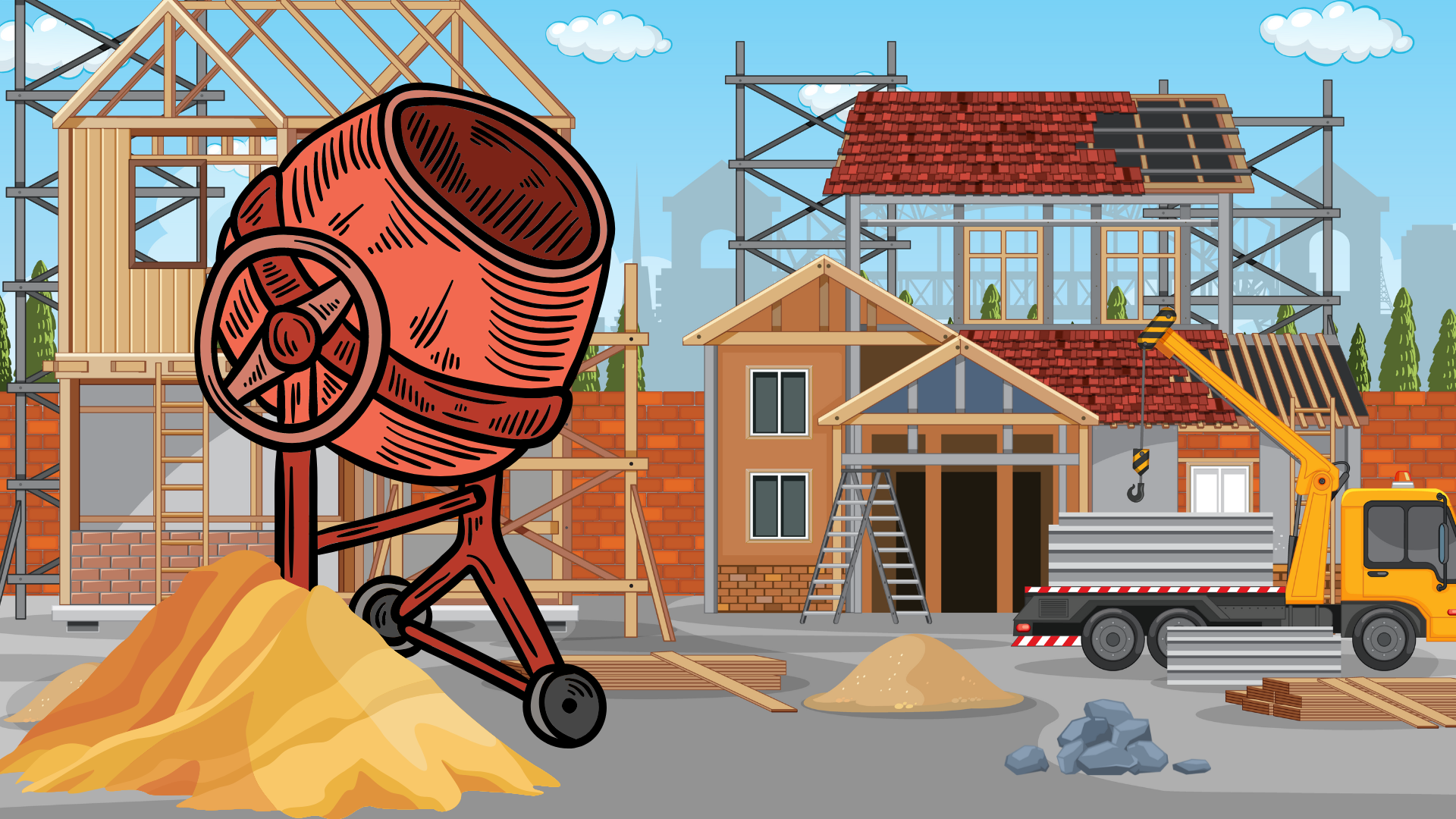 Củng cố
Củng cố
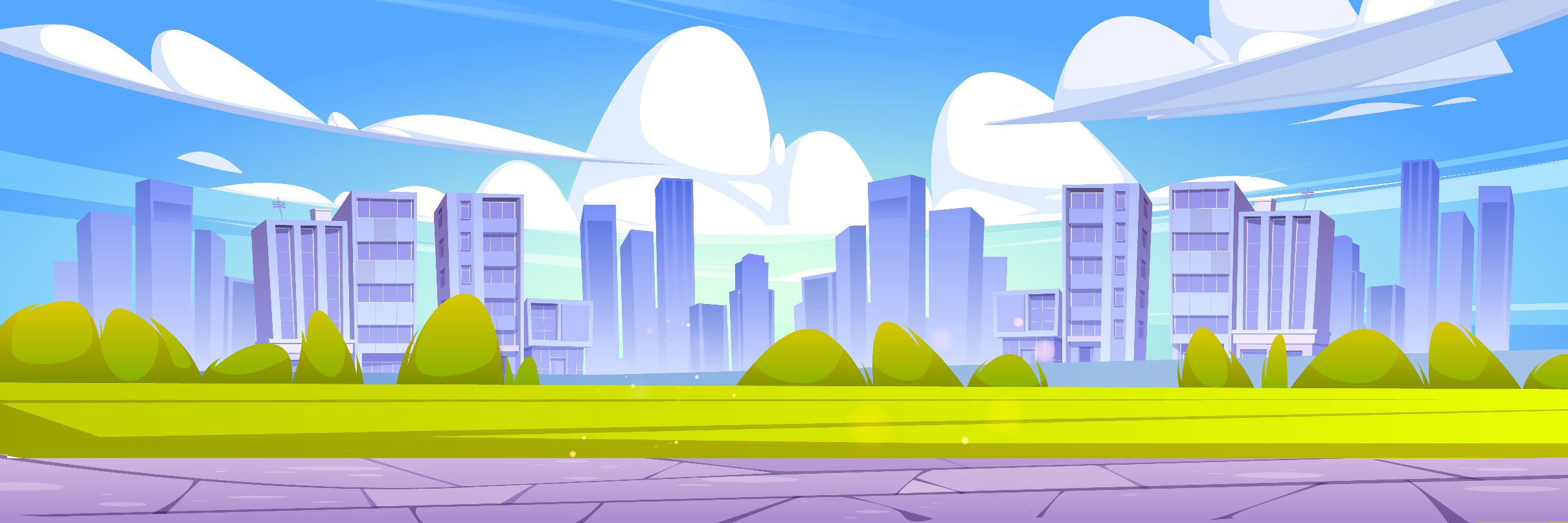 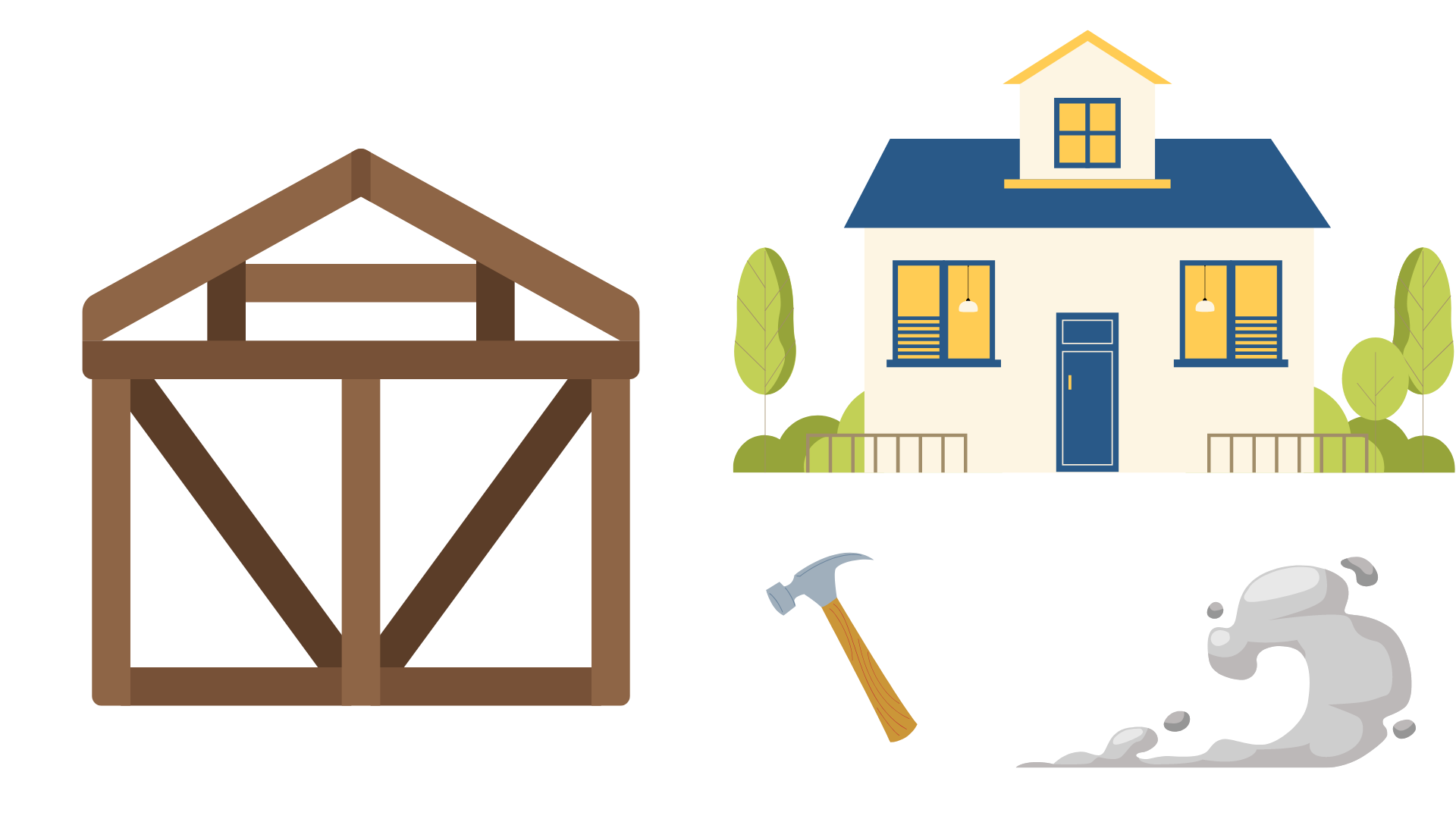 AI TINH MẮT THẾ!
Học sinh quan sát các đồ vật xung quanh, thi đua kể tên các đồ vật có góc vuông.
Đội nào kể được nhiều nhất là đội thắng cuộc.
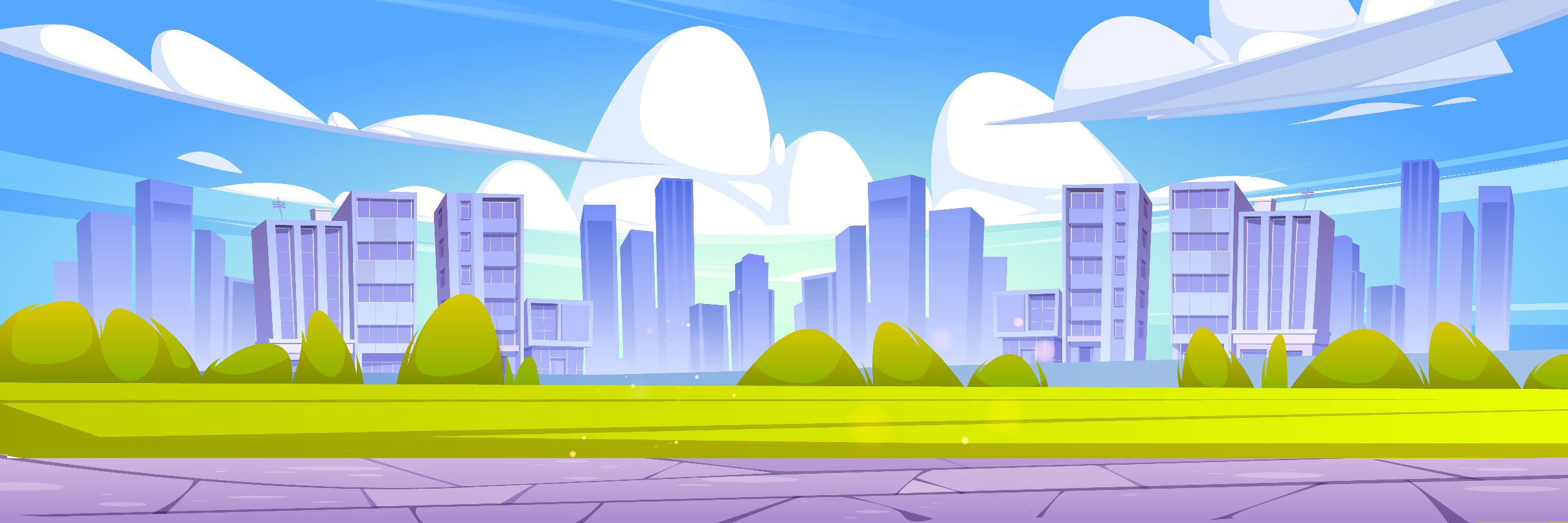 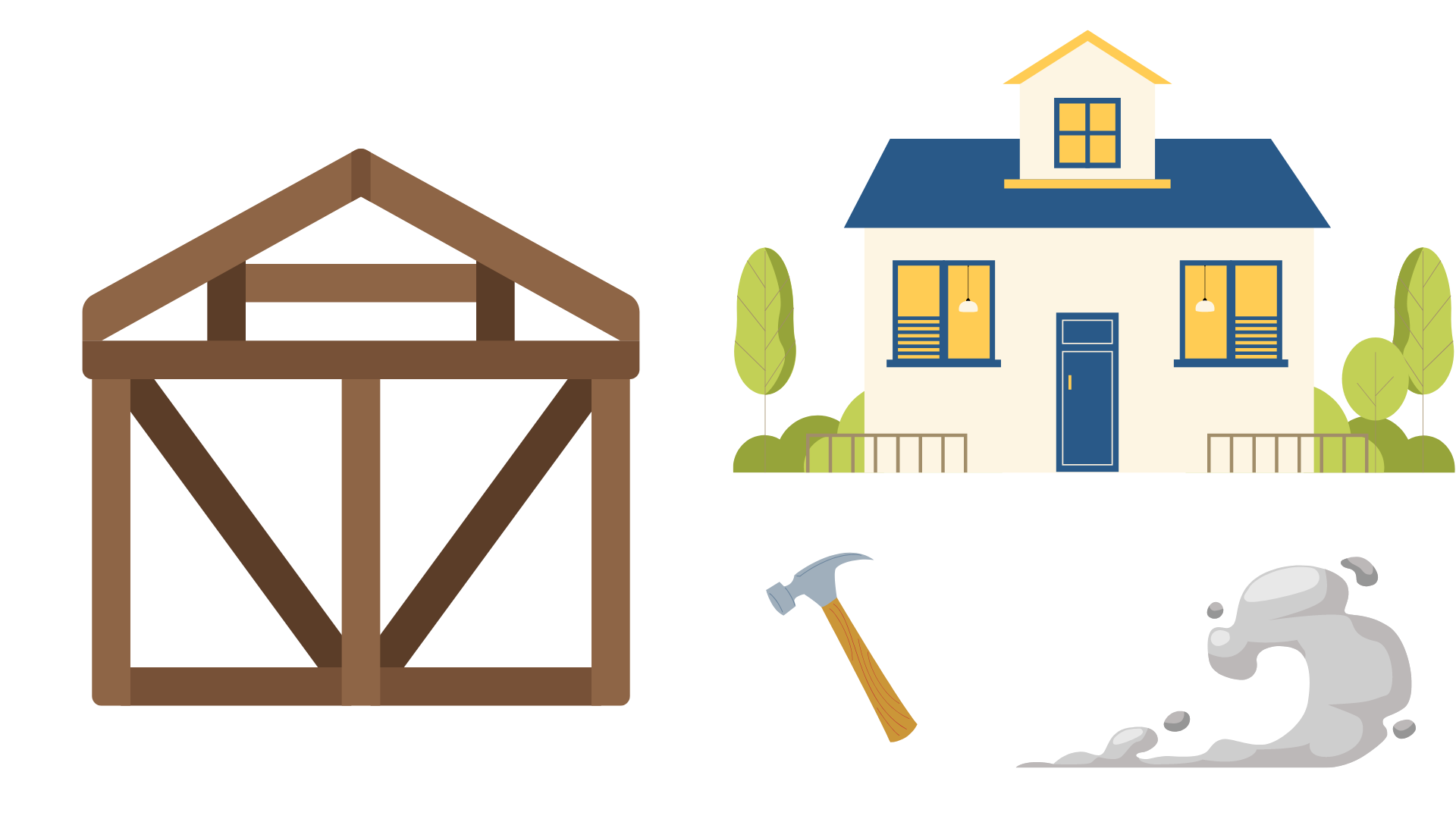 Luật chơi:
Luật chơi:
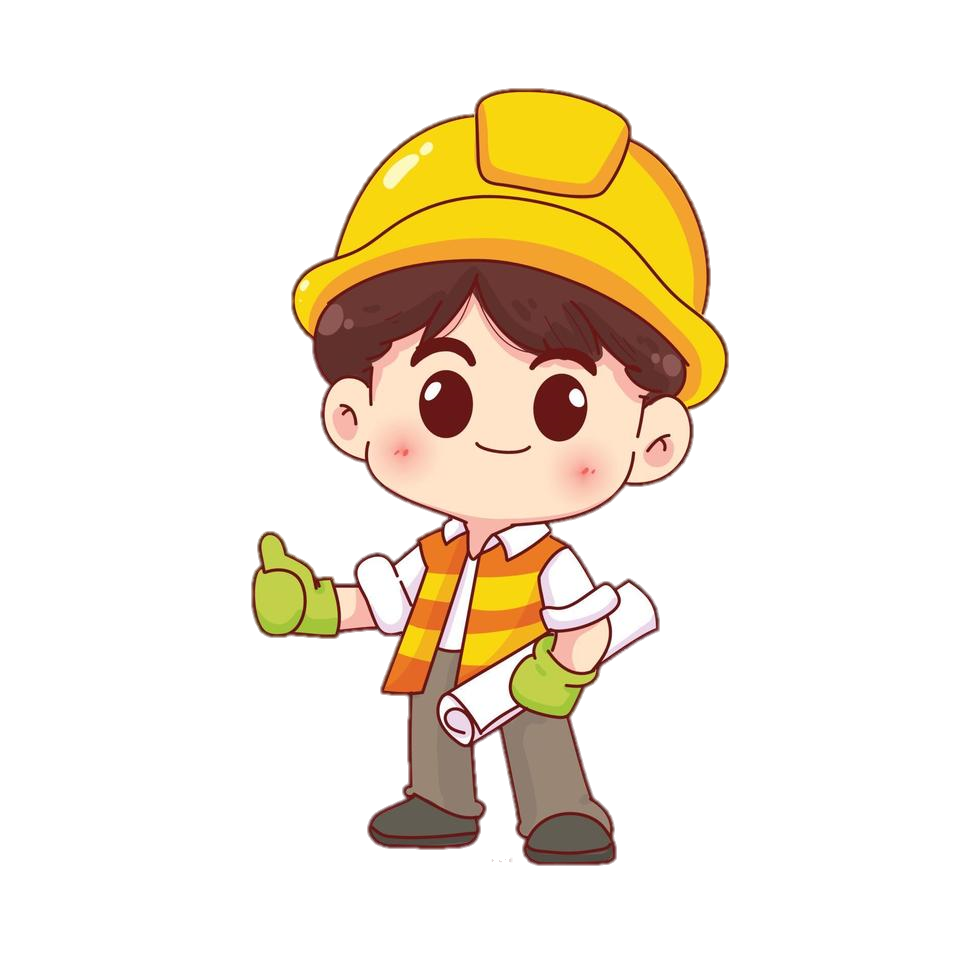 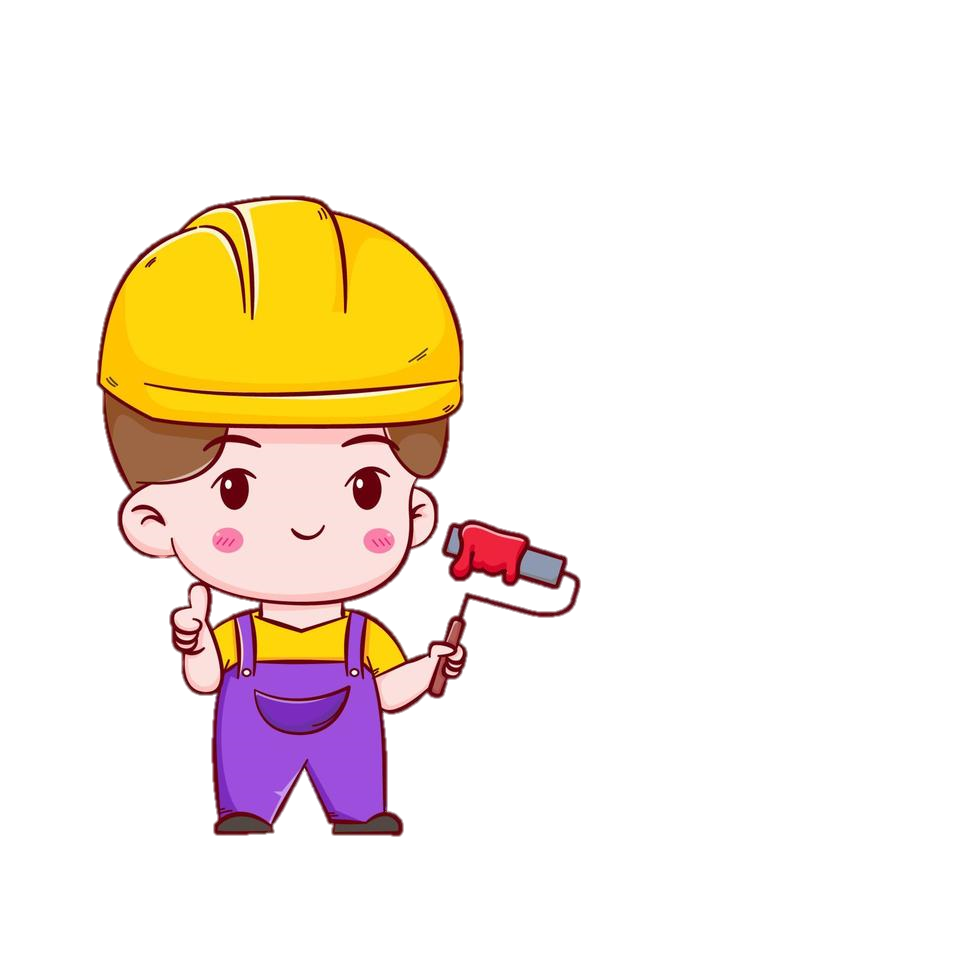 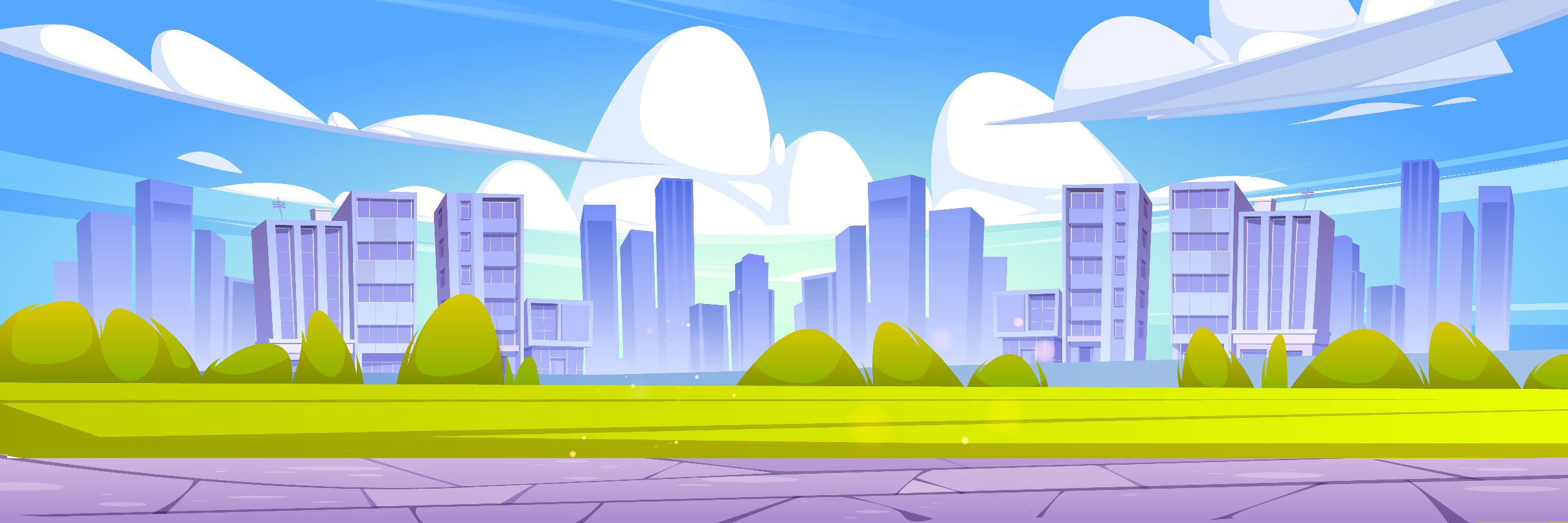 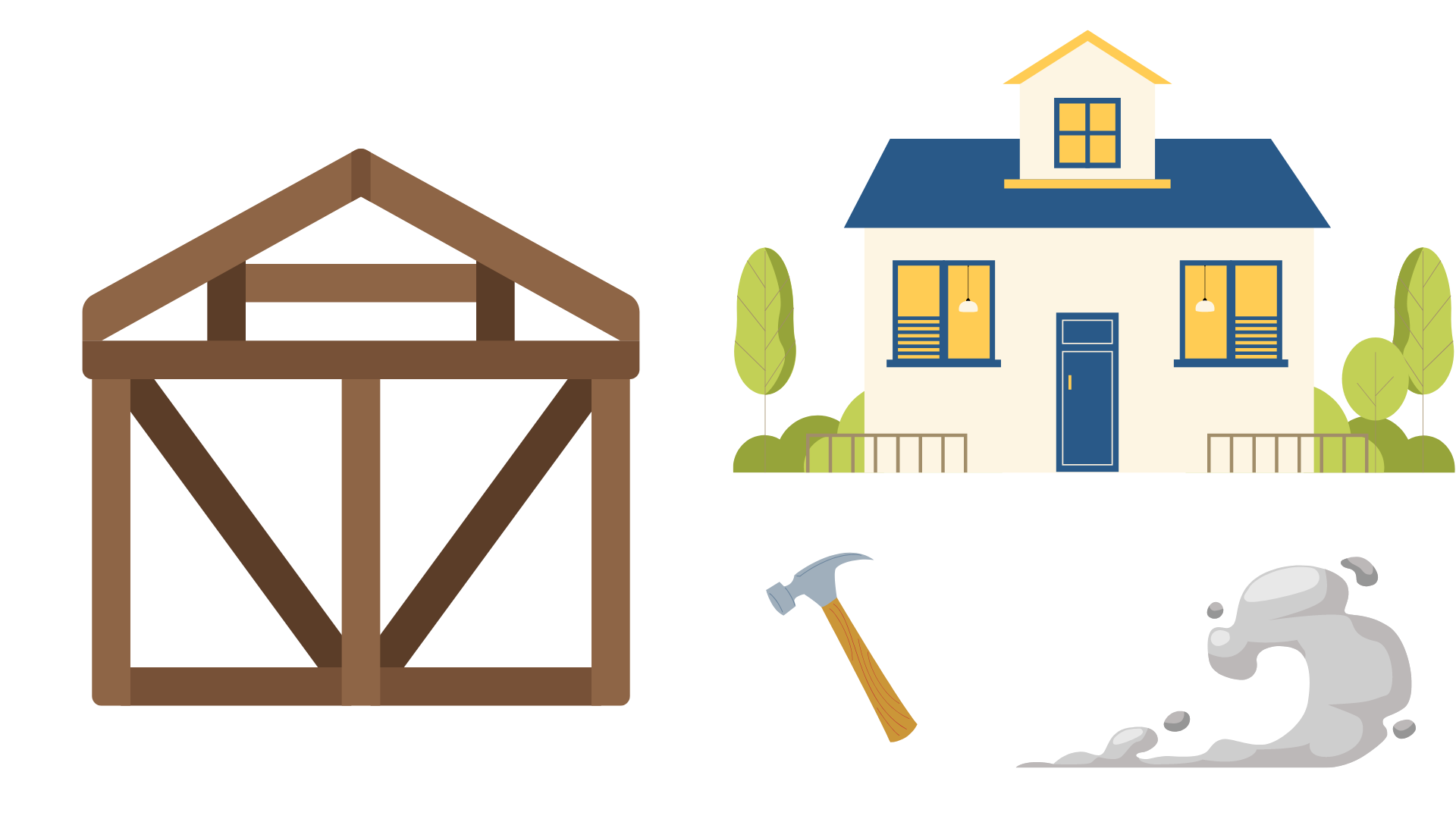 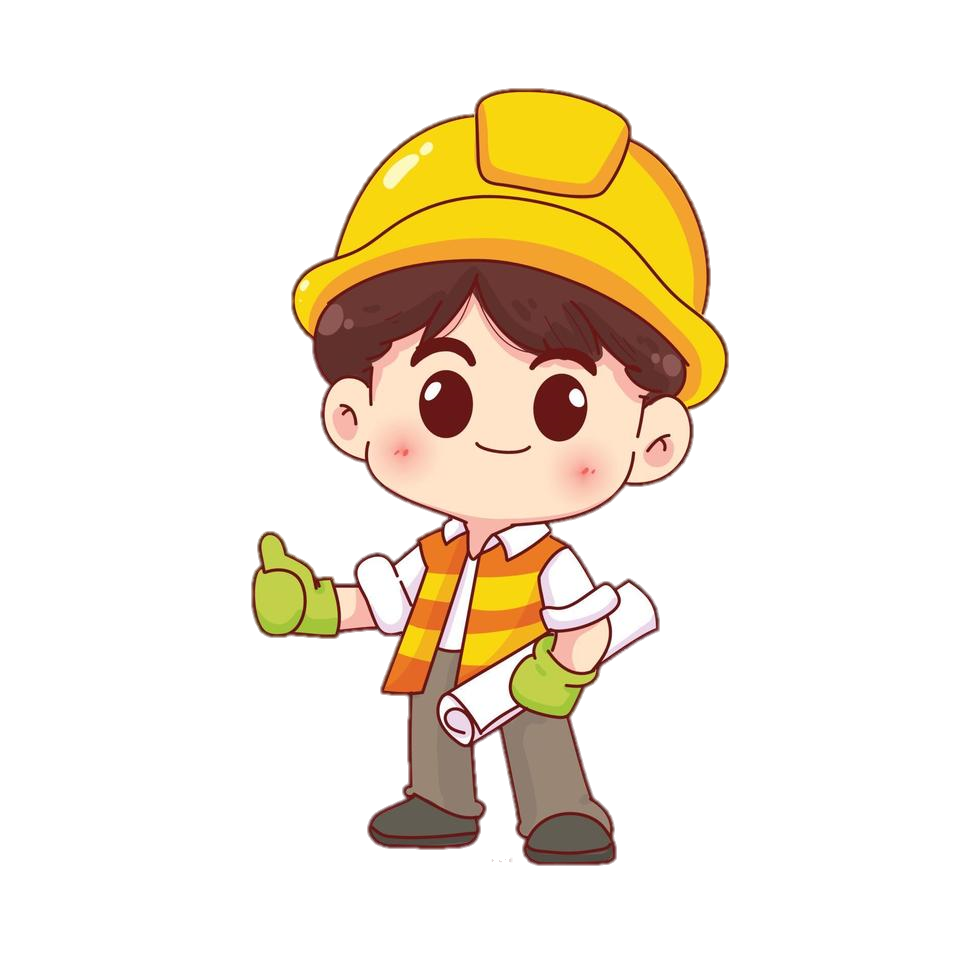 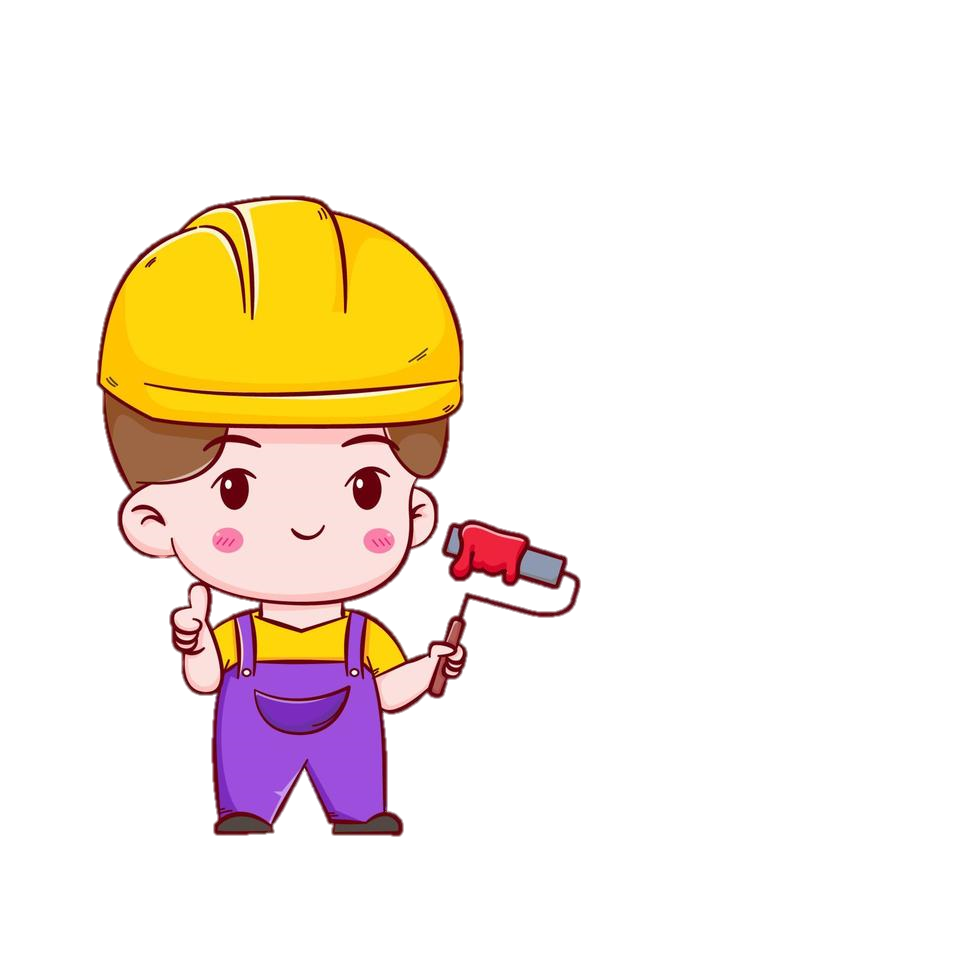 Trò chơi bắt đầu
Trò chơi bắt đầu
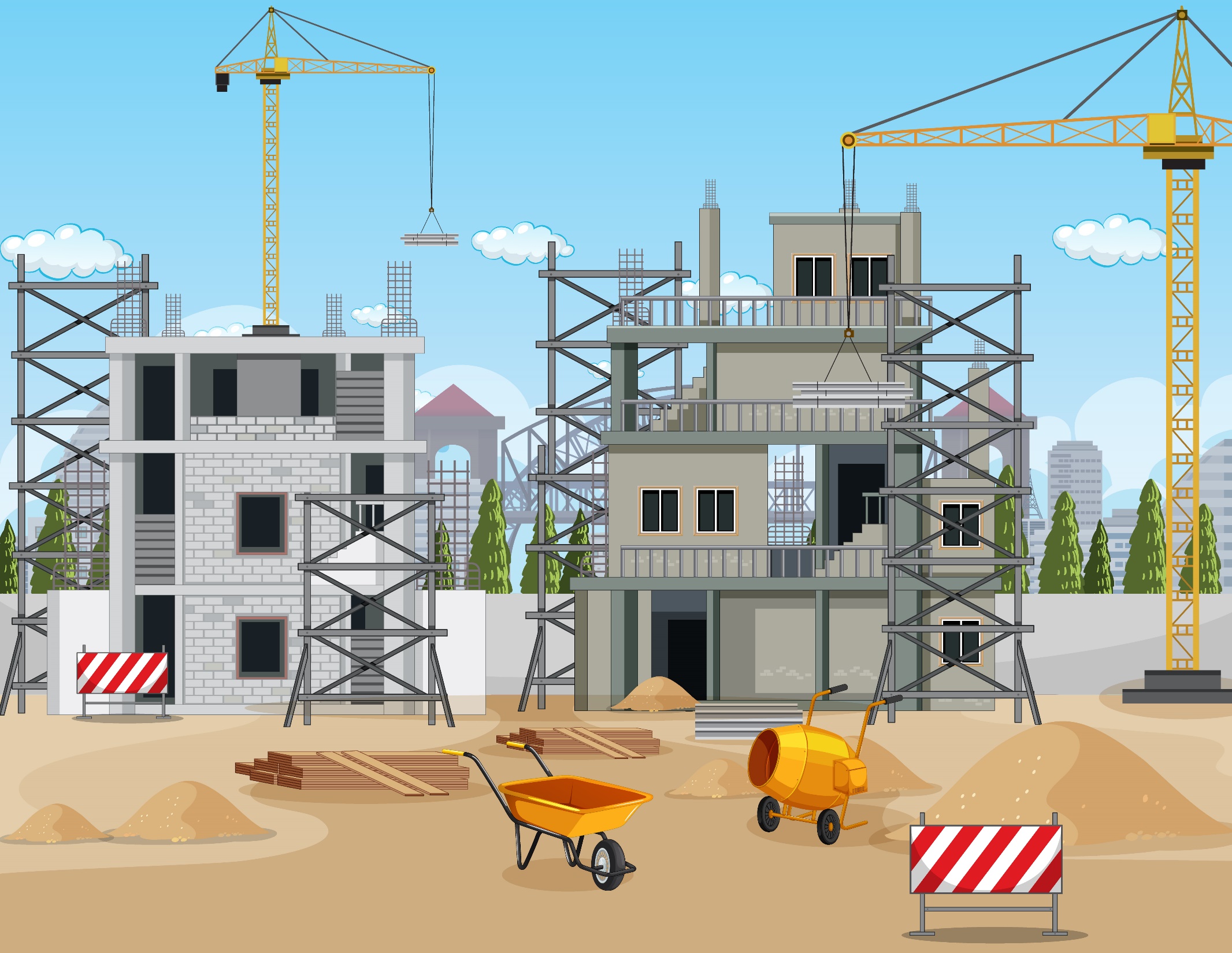 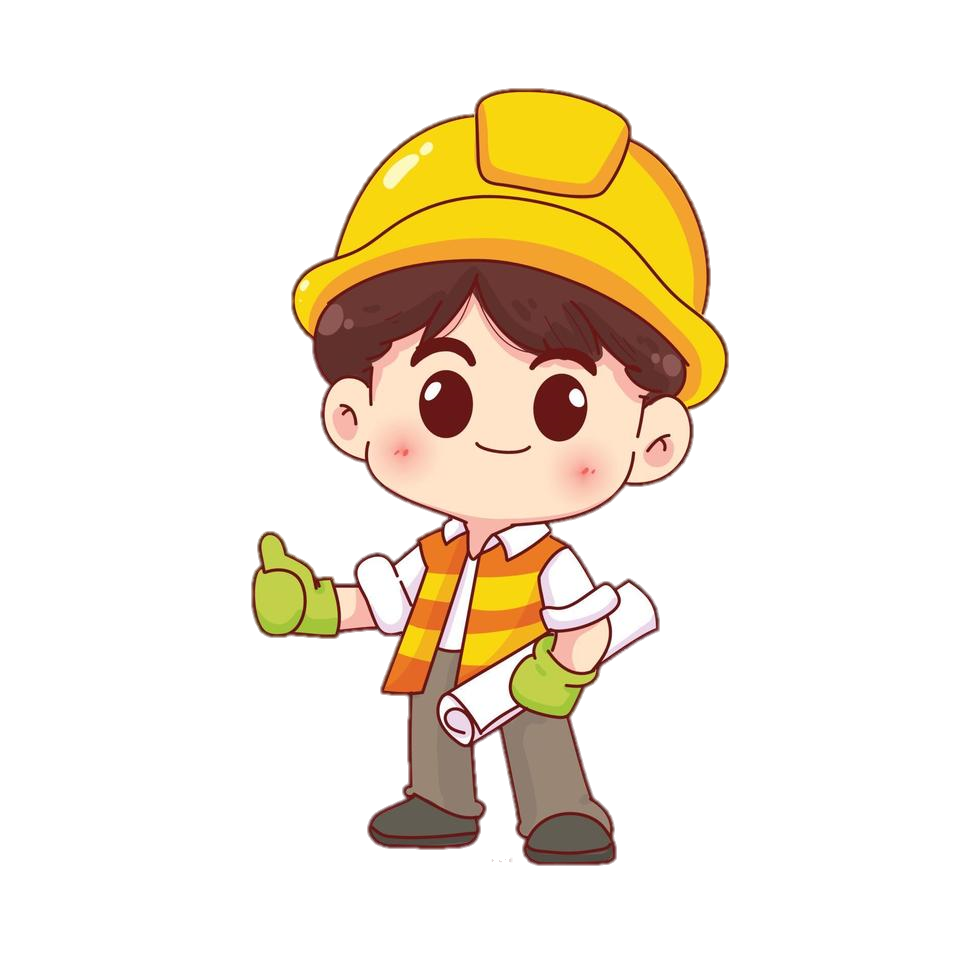 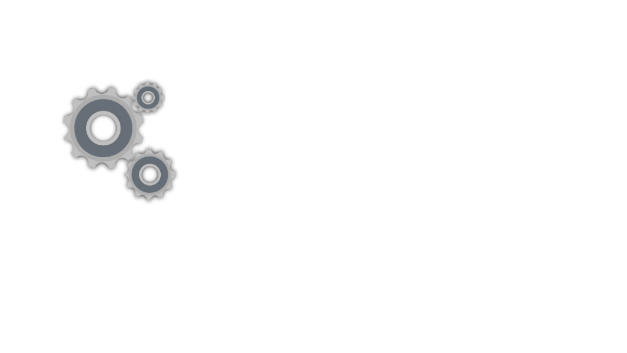 GV GHI DẶN DÒ Ở ĐÂY.
DẶN DÒ
DẶN DÒ
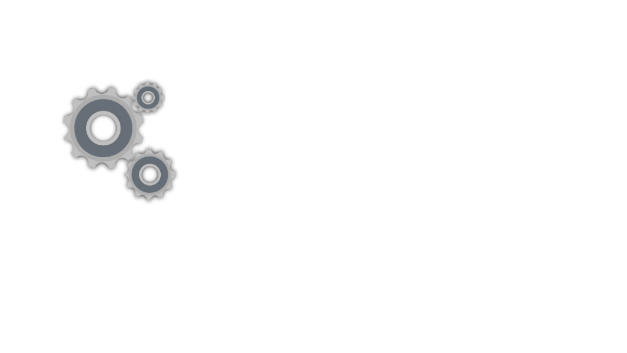 GV GHI DẶN DÒ Ở ĐÂY.
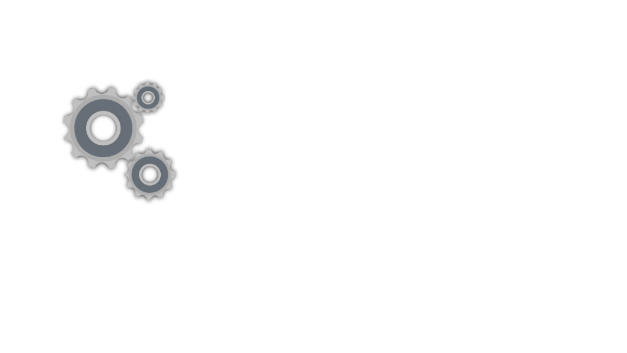 GV GHI DẶN DÒ Ở ĐÂY.
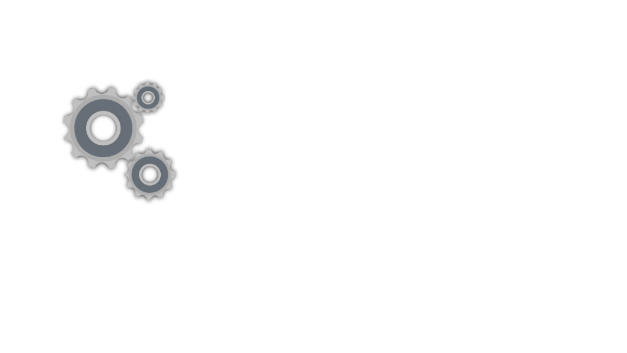 GV GHI DẶN DÒ Ở ĐÂY.
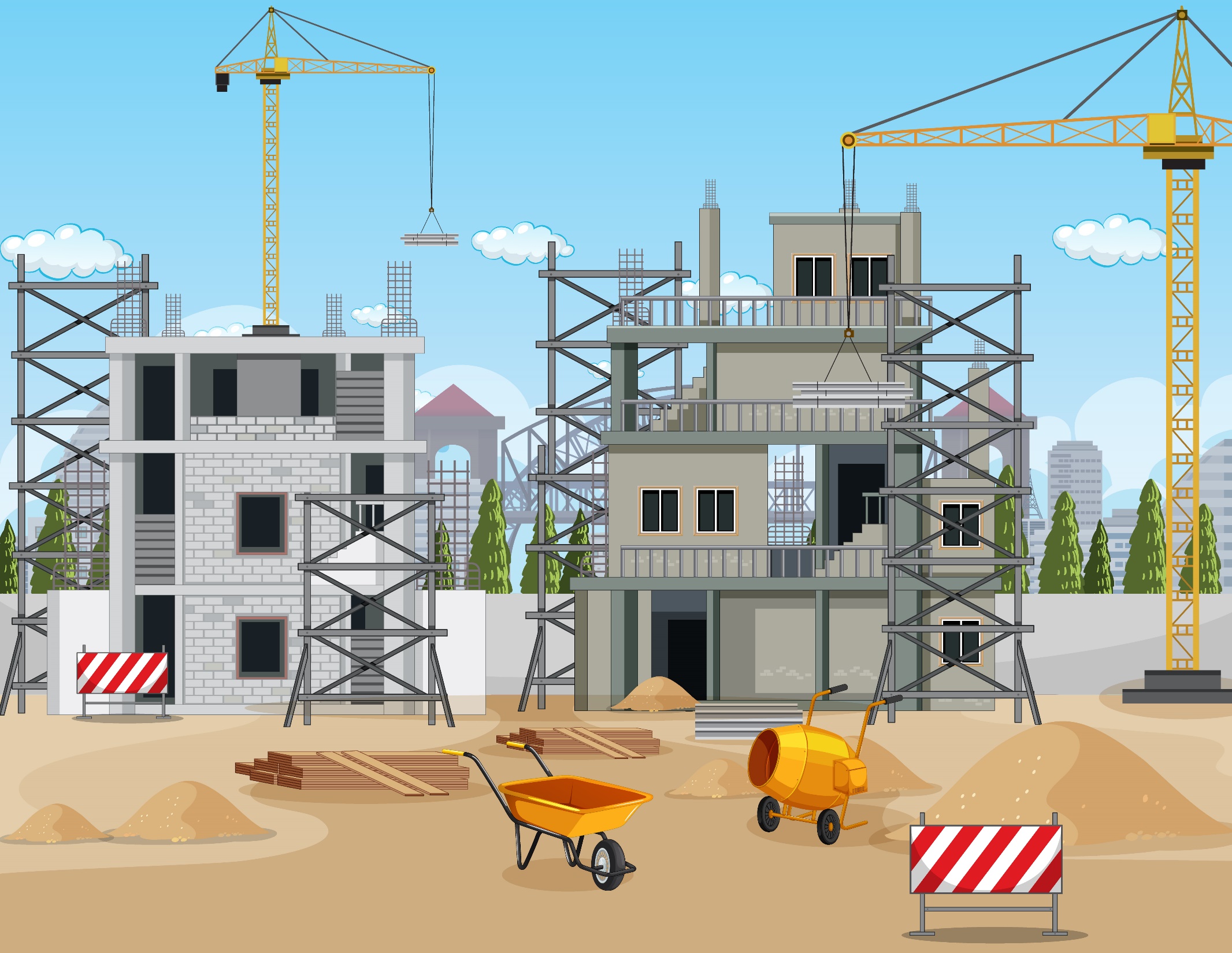 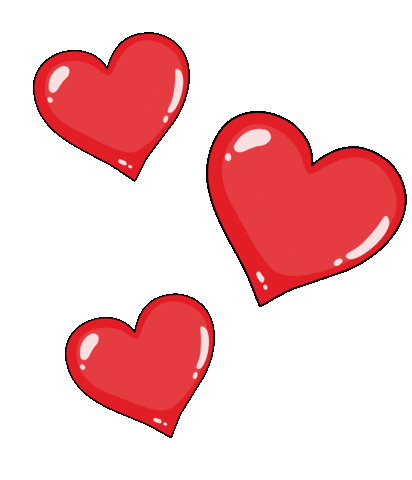 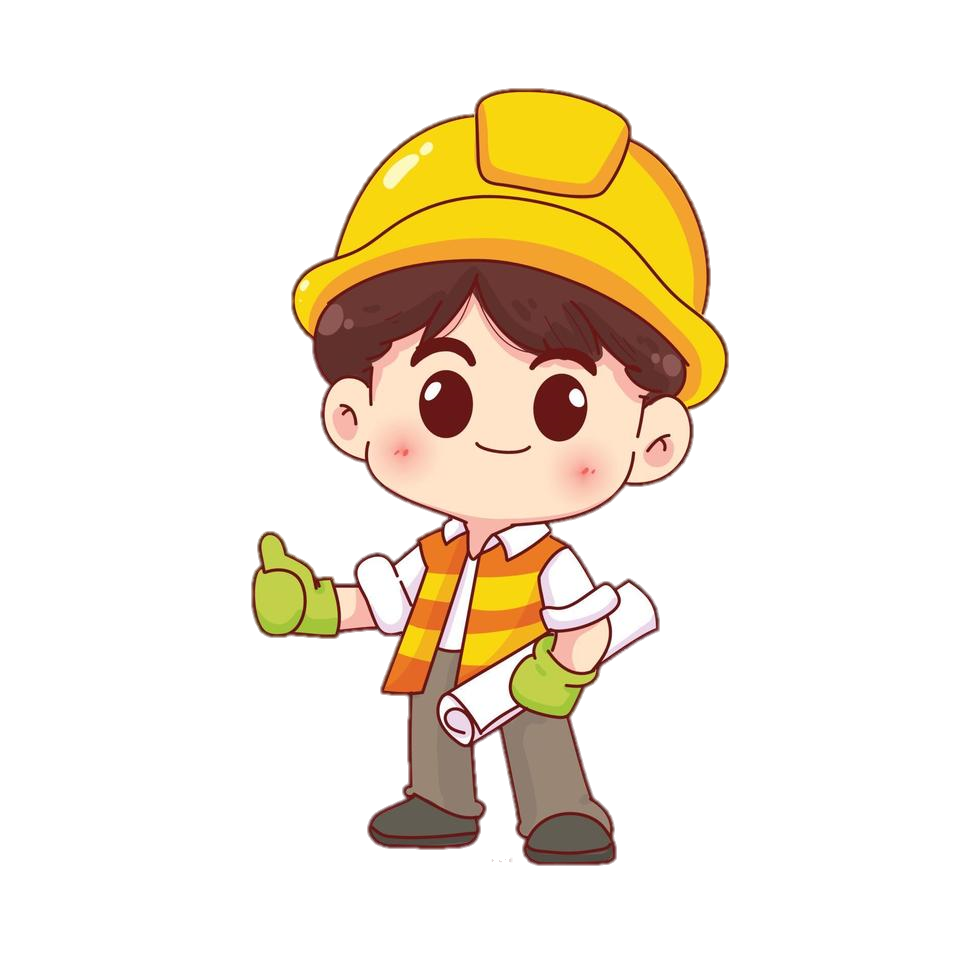 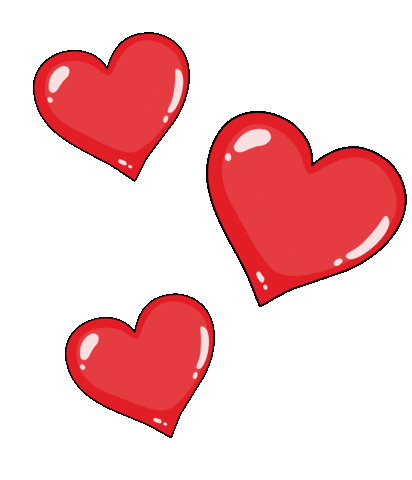 TẠM BIỆT VÀ HẸN GẶP LẠI
TẠM BIỆT VÀ HẸN GẶP LẠI